Calculus I for Management
Preliminaries
(recap of high school topics)
Lecture
Numbers & inequalities
Exponential & logarithmic expressions
The Cartesian coordinate system
Factorizing polynomials and solving systems of equations
Topics

Numbers & Inequalities

Exponential & Logarithmic Expressions

The Cartesian Coordinate System

Factorizing Polynomials & Solving Systems of Equations
Our number system consists of natural, integer, and rational numbers …
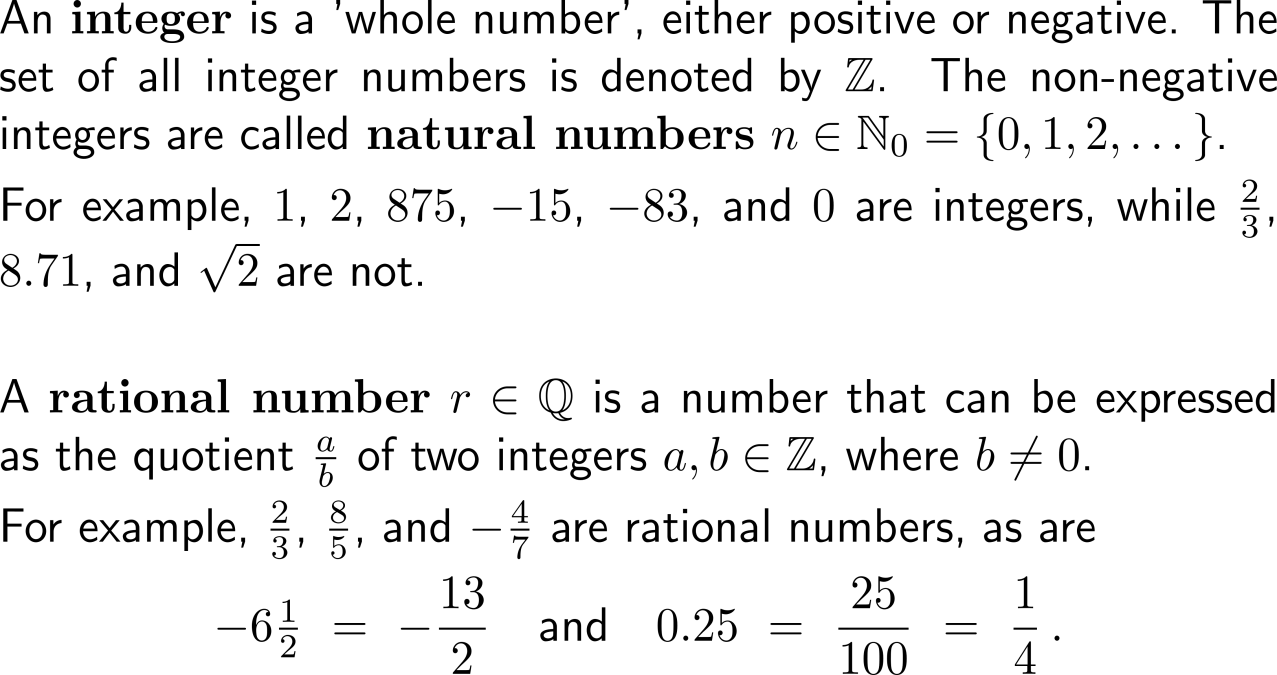 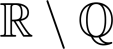 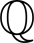 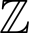 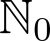 natural numbers
integer numbers
rational numbers
irrational numbers
real numbers
… as well as irrational numbers
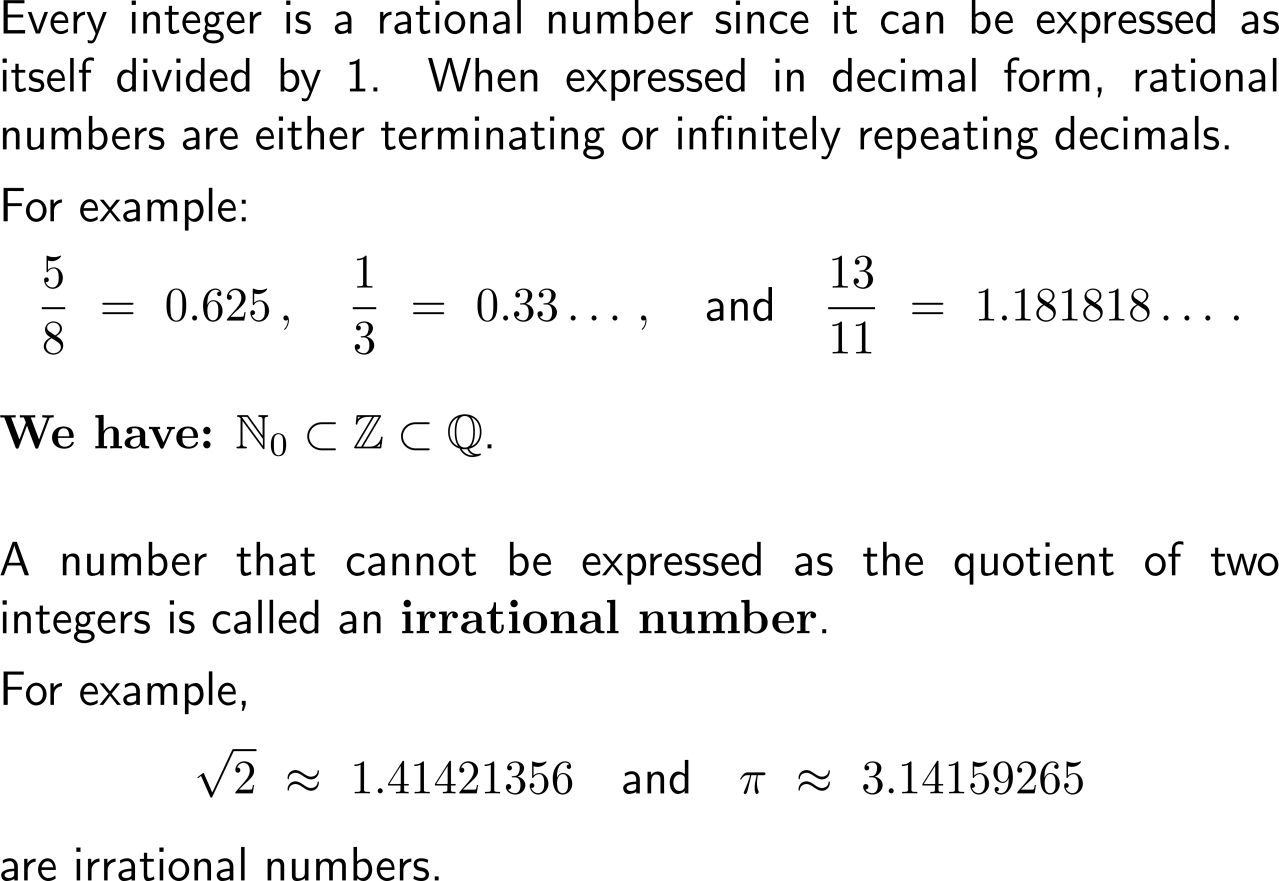 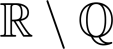 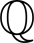 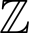 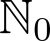 natural numbers
integer numbers
rational numbers
irrational numbers
real numbers
Together these number sets comprise the set of real numbers which can e.g. be illustrated by the real number line
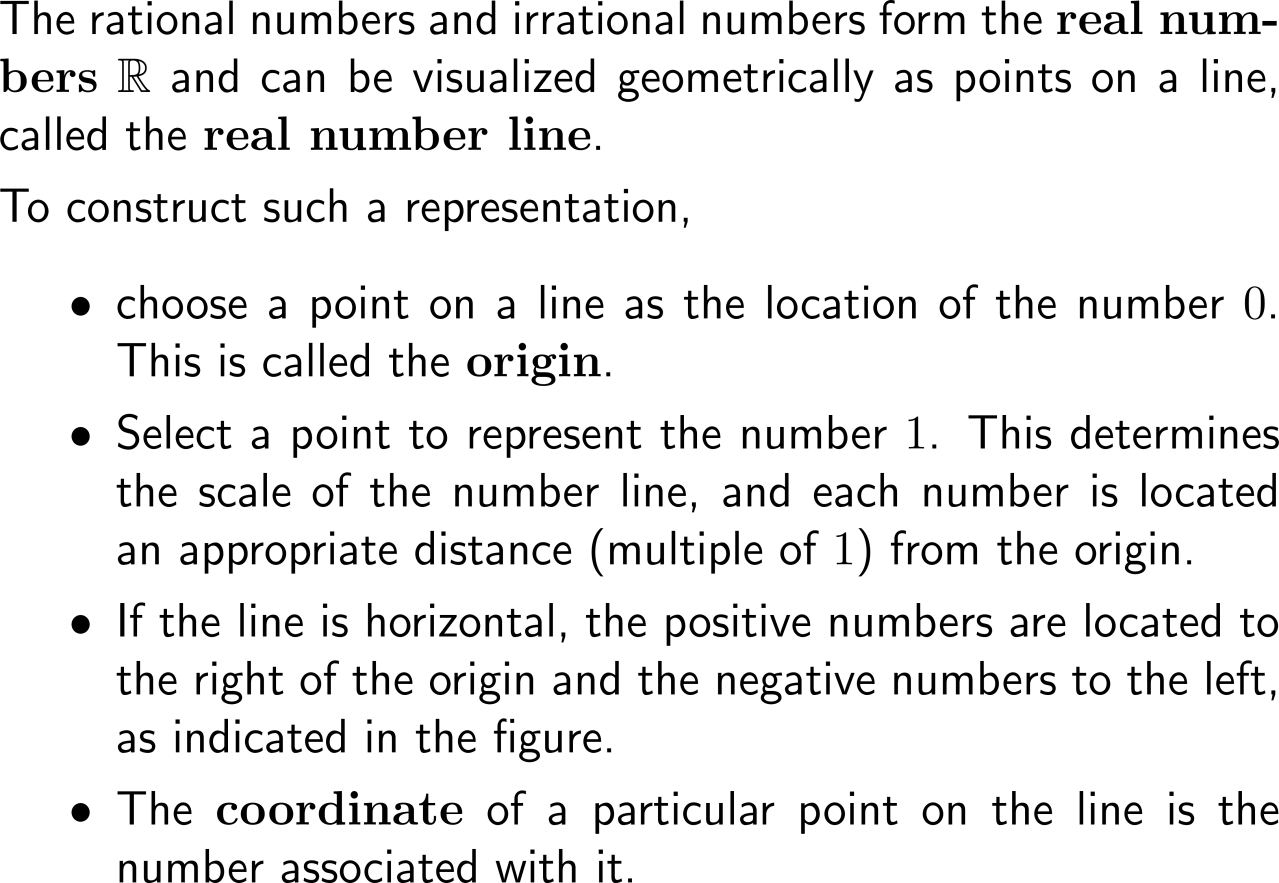 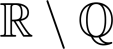 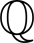 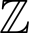 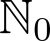 real numbers
negative numbers
positive numbers
origin
0
-3
-1
1
3
-4.5
1.5
5.25
Due to their mutual position on the real number line we can distinguish the greater (lesser) of two numbers
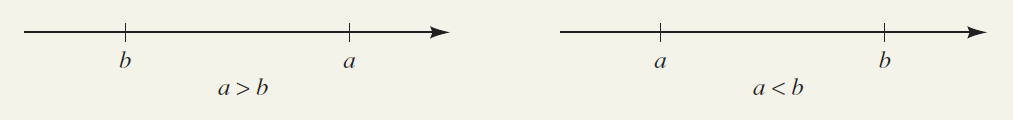 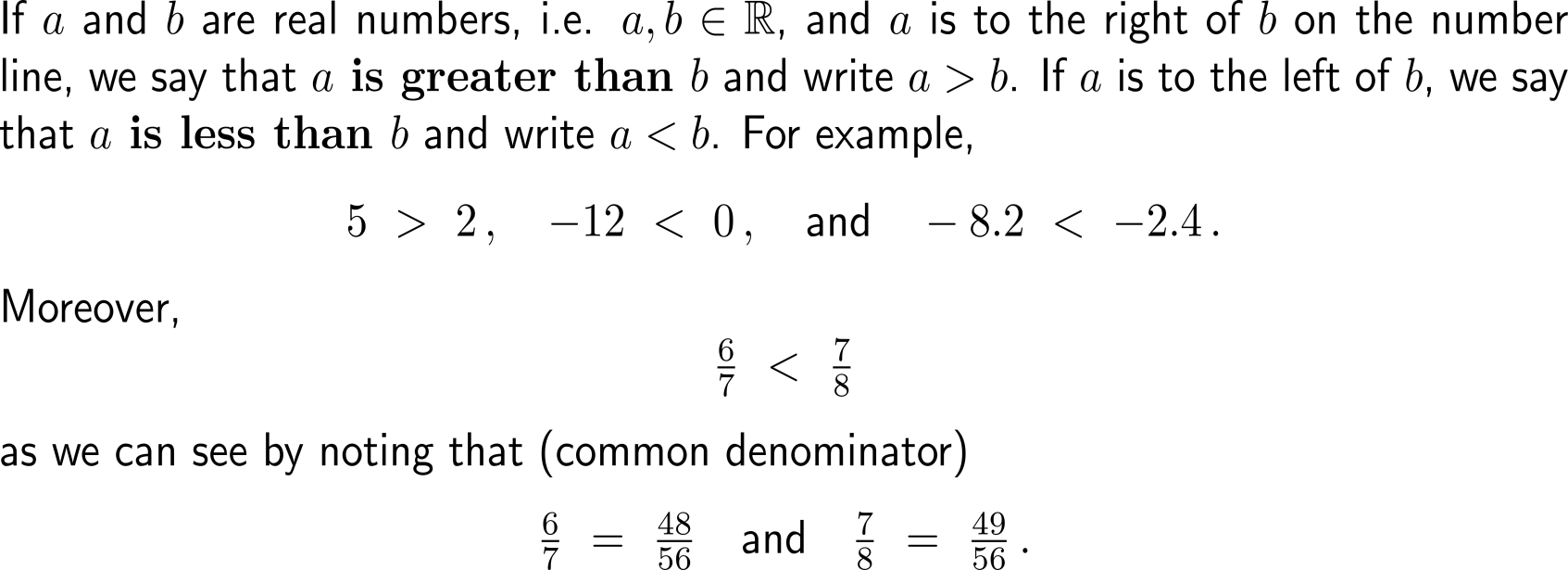 Such inequalities between two numbers share important properties
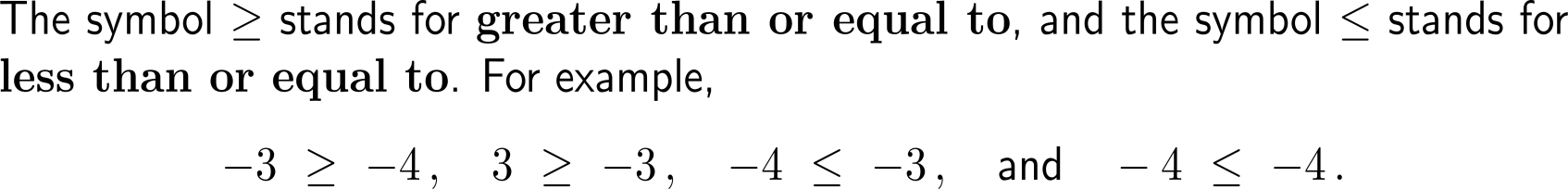 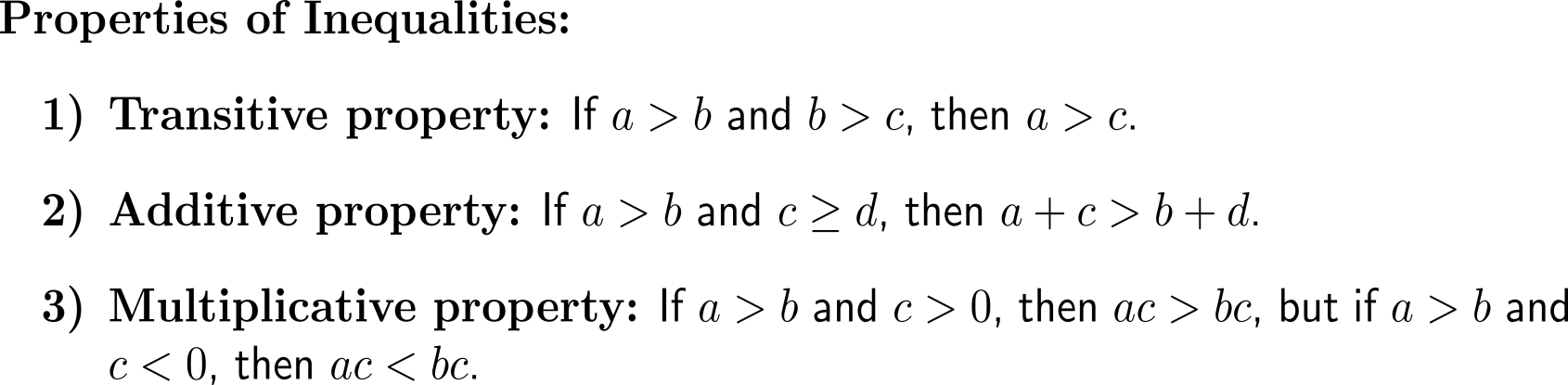 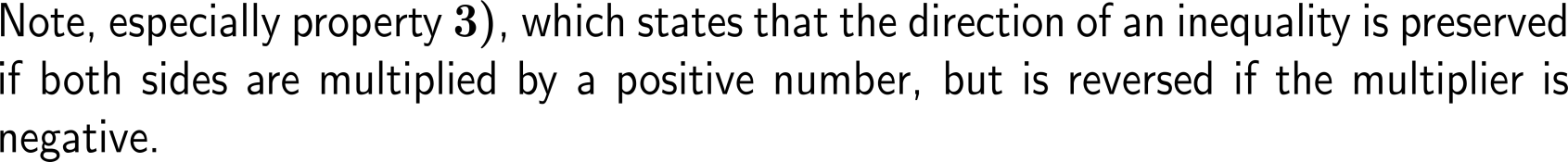 In particular, an identity or inequality is said to be solved when all numbers that satisfy it have been found
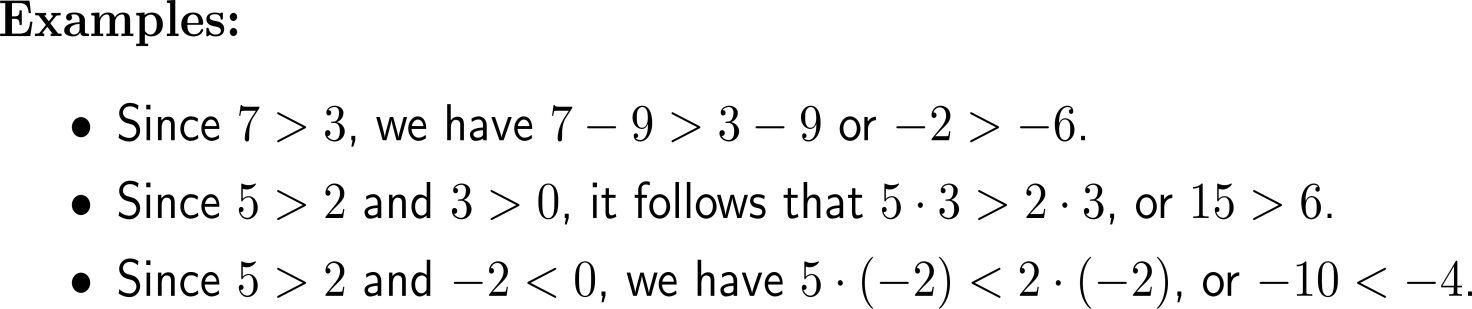 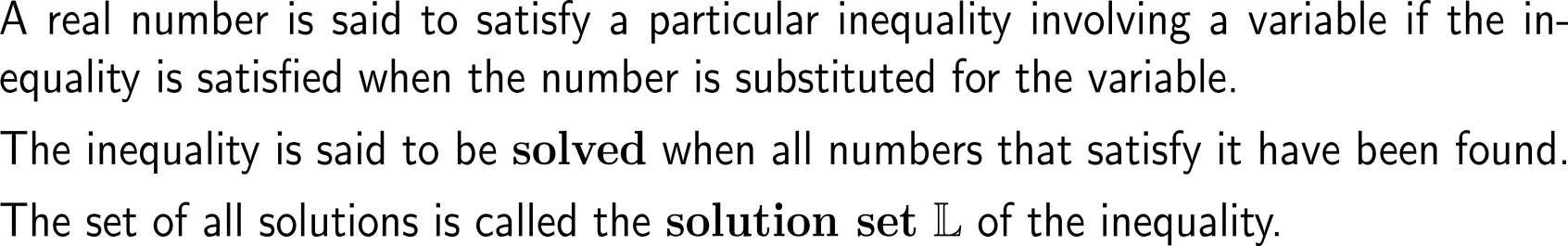 Example:Solving a two-sided inequality
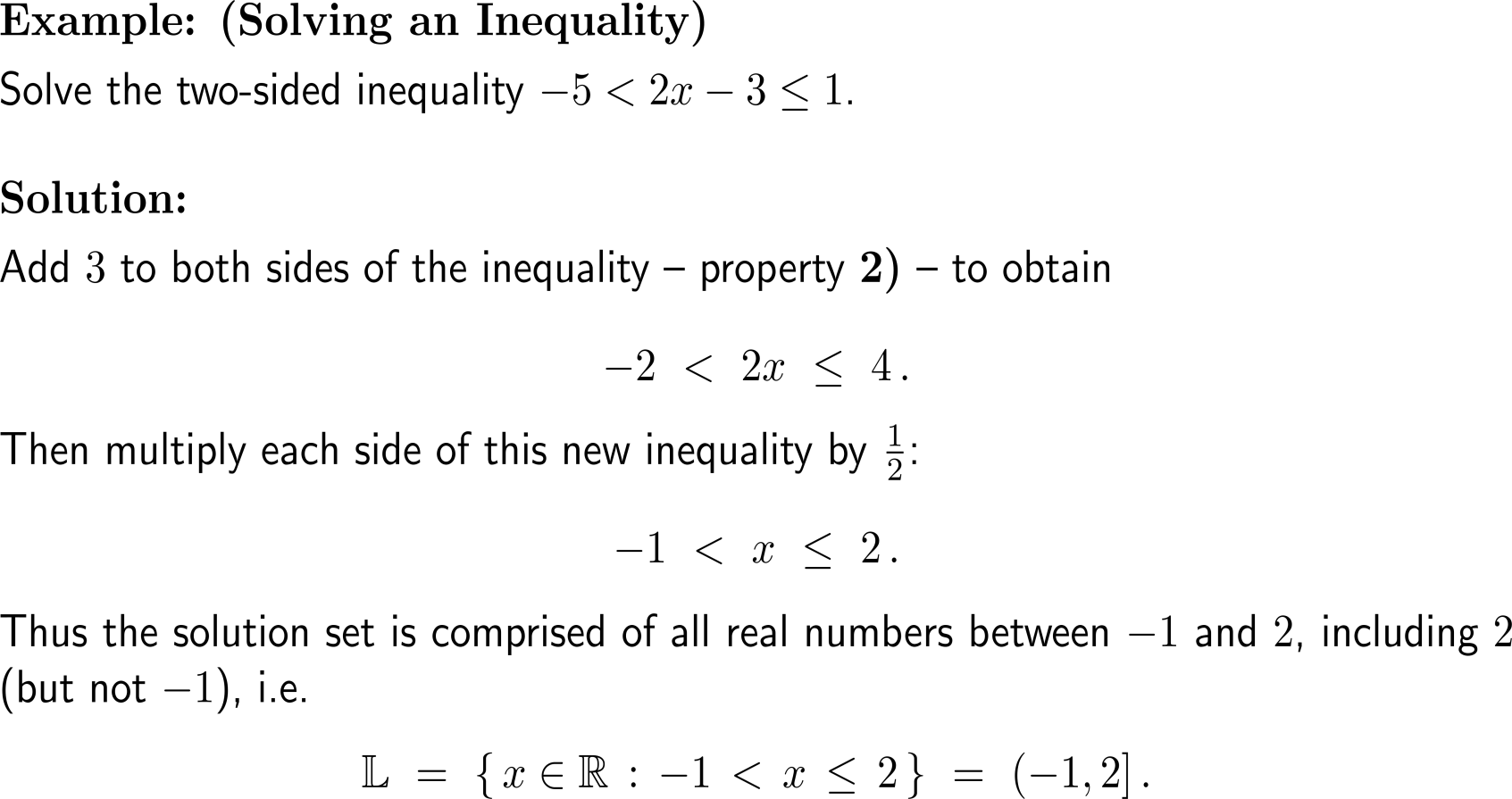 A set of real numbers that can be represented on the number line by a line segment is called an interval
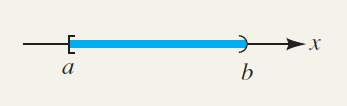 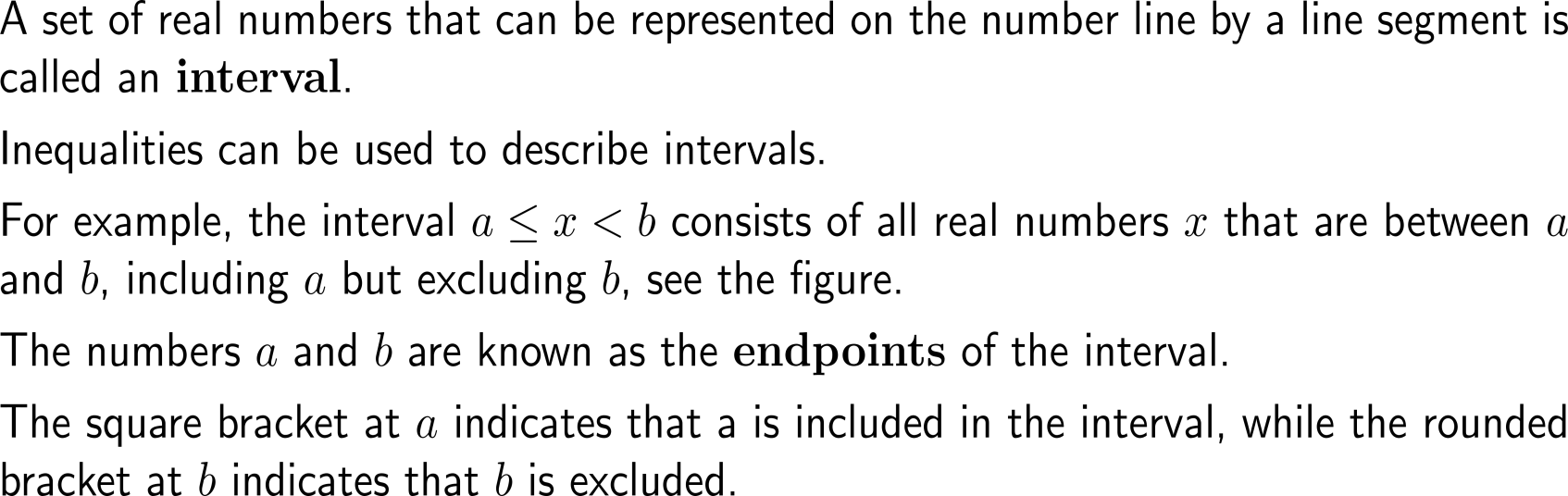 Intervals may be finite or infinite in extent and may or may not contain either endpoint
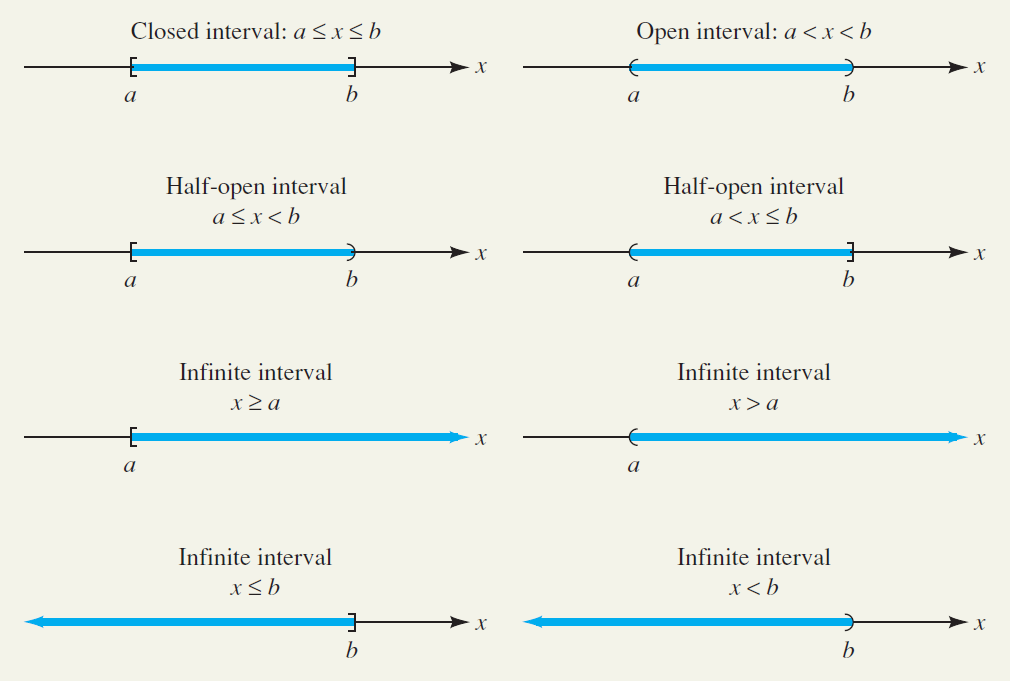 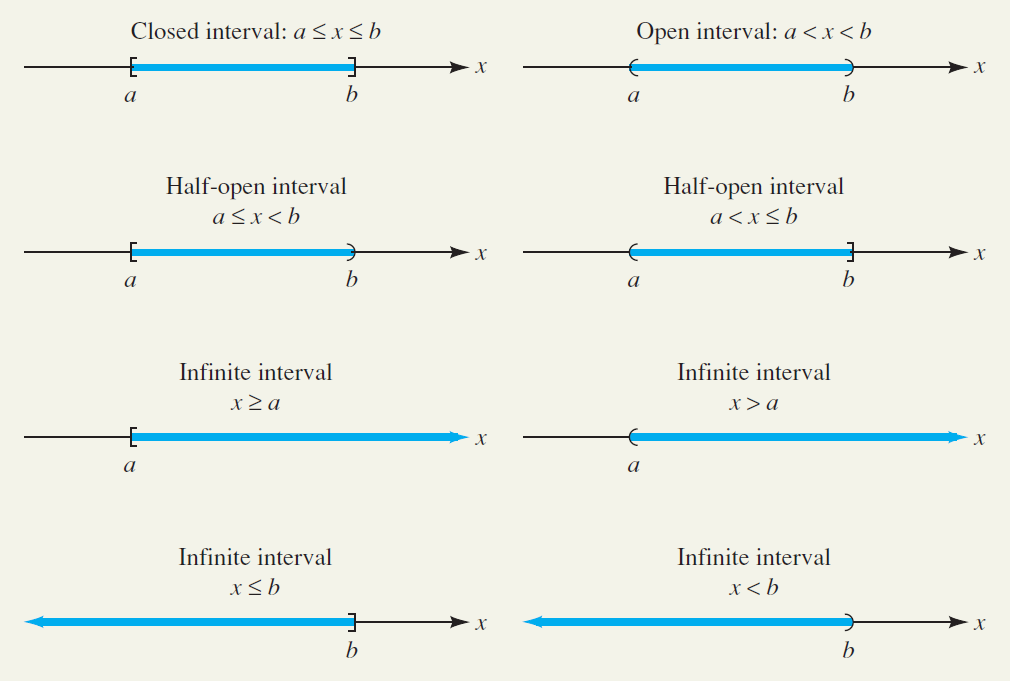 Example:Describing & graphing intervals with inequalities
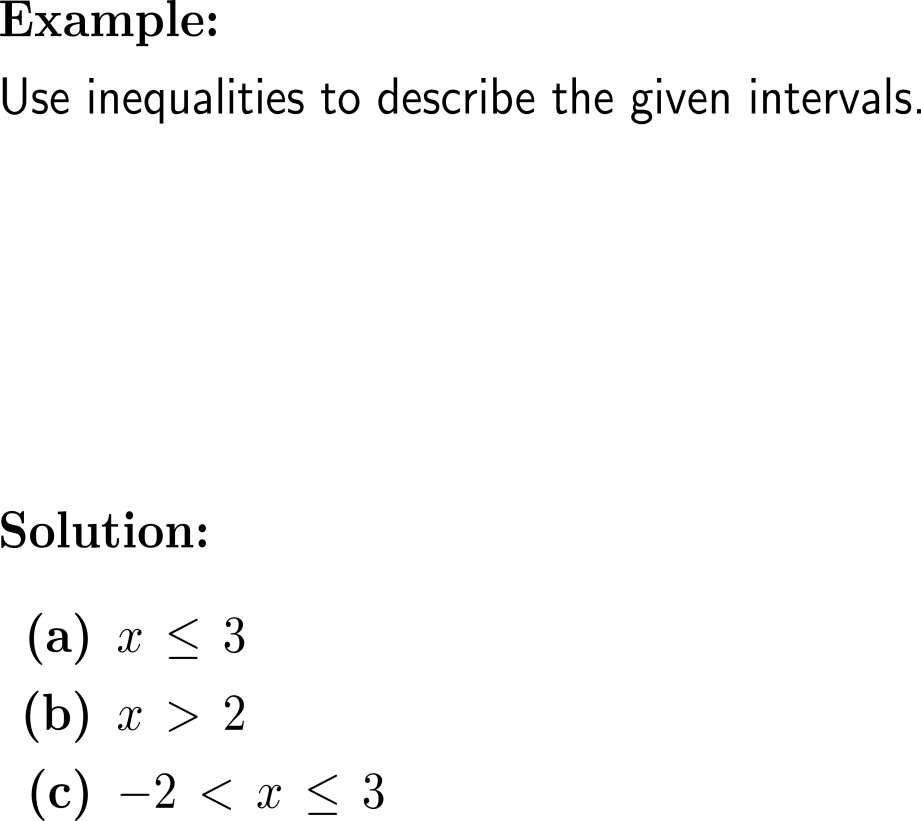 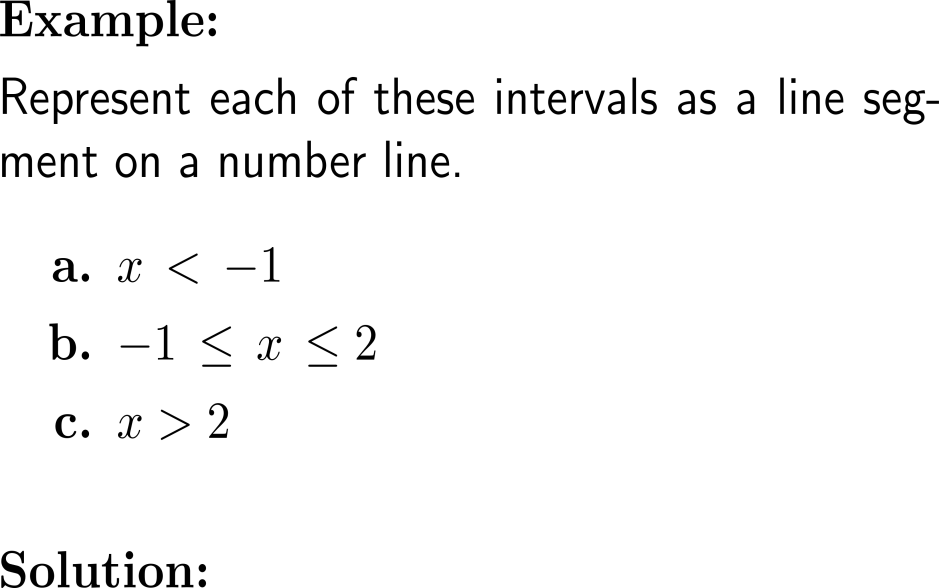 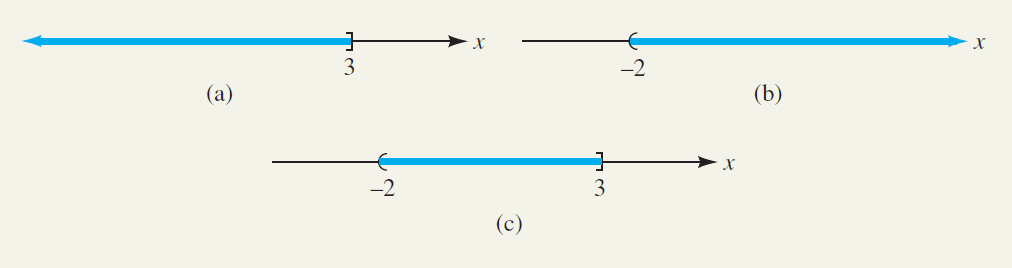 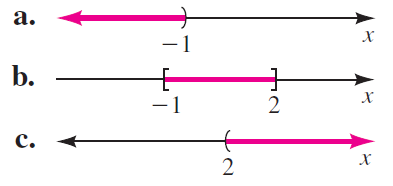 Geometrically, the absolute value of a real number is its distance from the origin on the number line
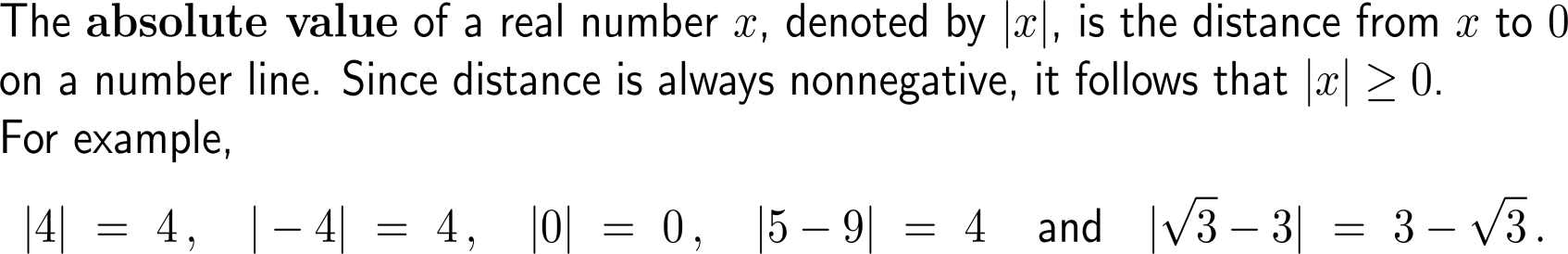 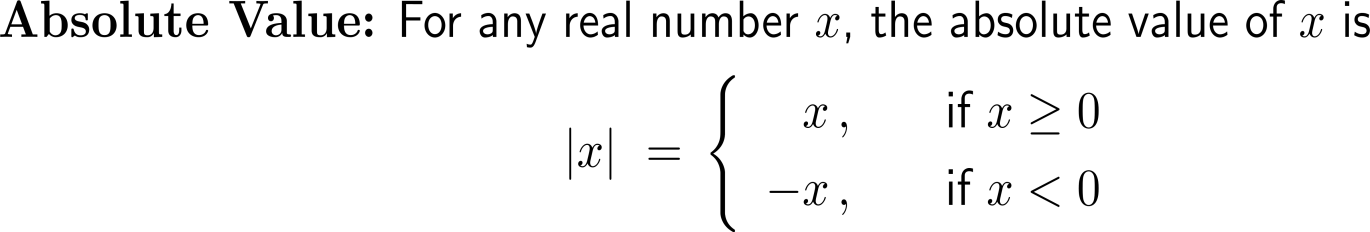 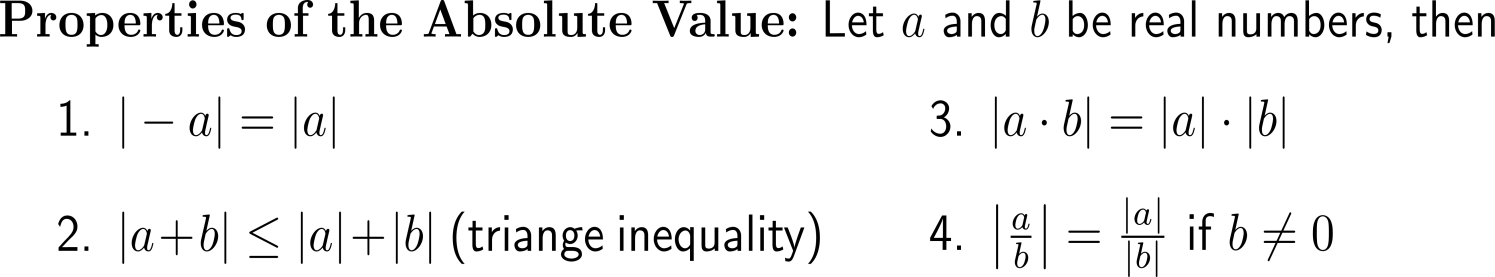 The distance between any two numbers on the number line is the absolute value of their difference
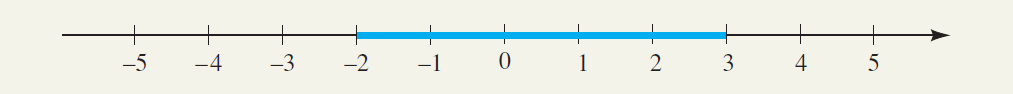 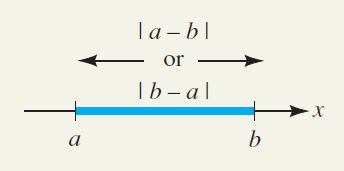 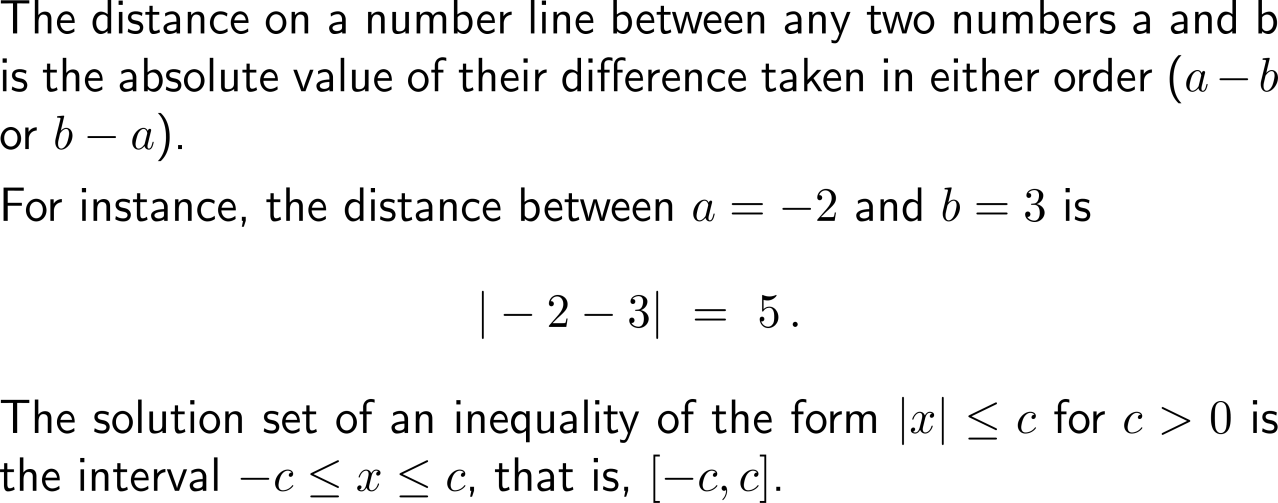 Example:Solving an absolute value inequality
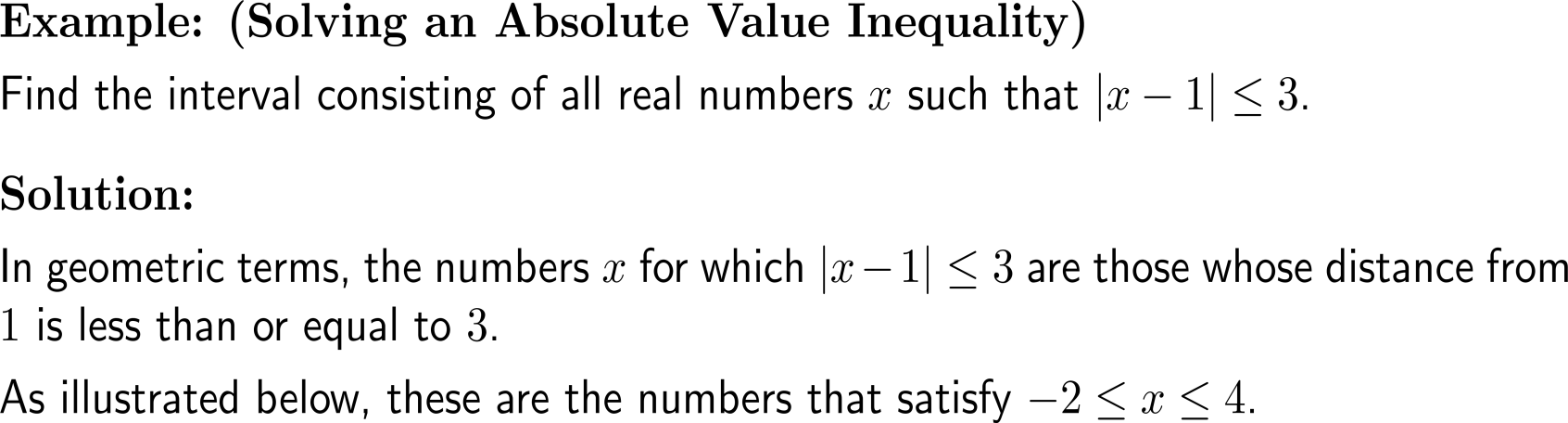 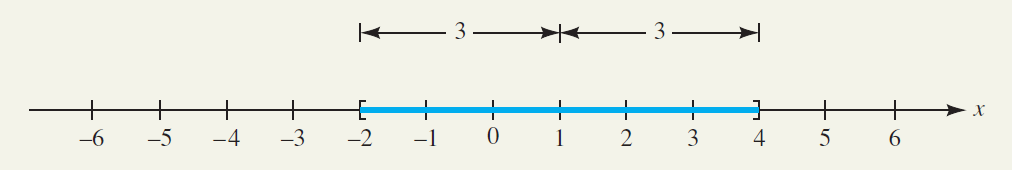 Example:Solving an absolute value inequality
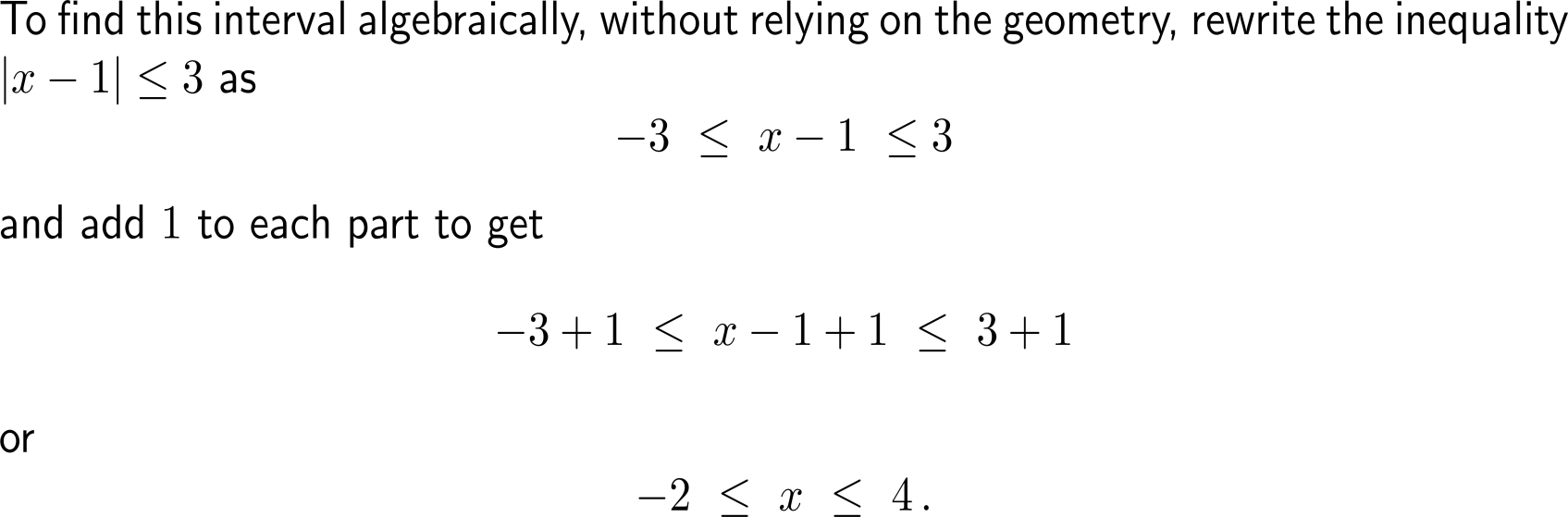 Topics

Numbers & Inequalities

Exponential & Logarithmic Expressions

The Cartesian Coordinate System

Factorizing Polynomials & Solving Systems of Equations
There are four types of exponential expressions: (i) integer powers,(ii) negative integer powers , …
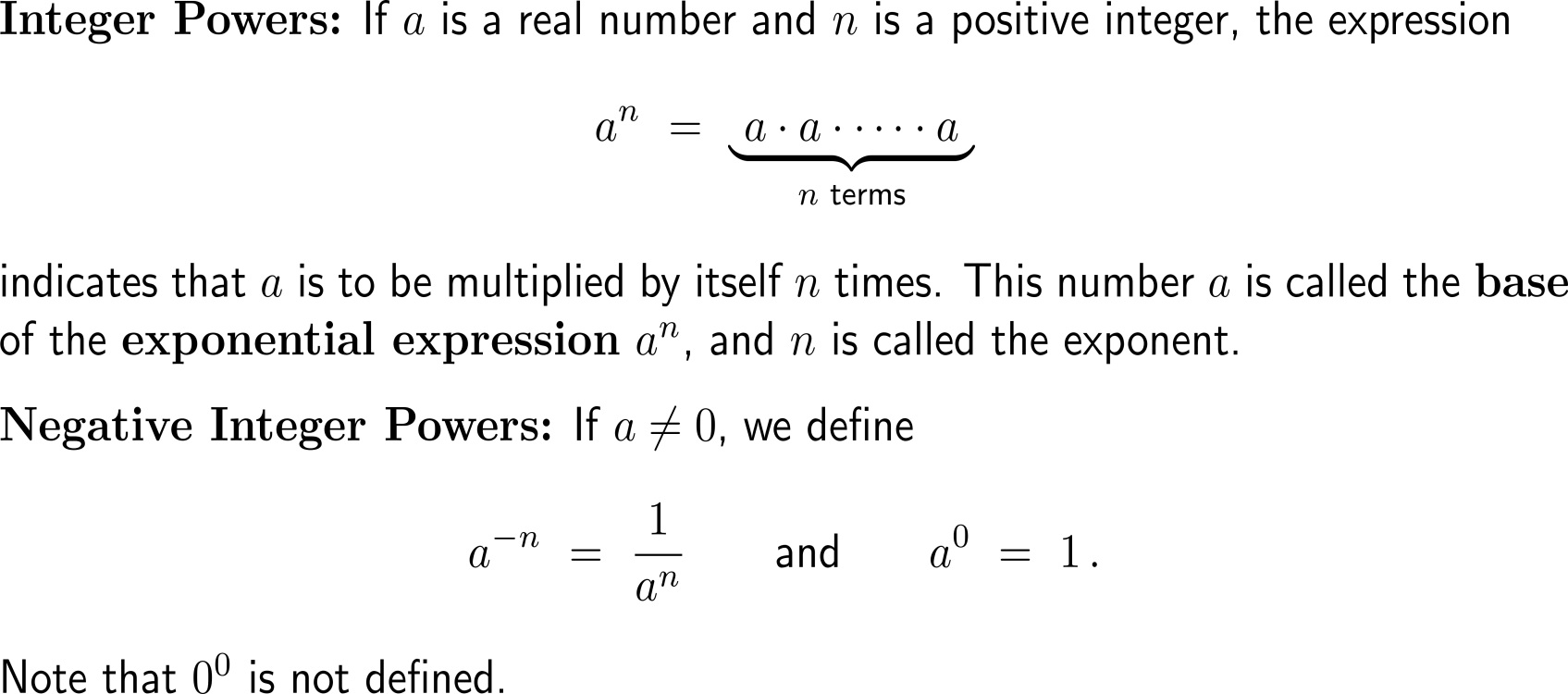 … (iii) reciprocal integer powers or roots, …
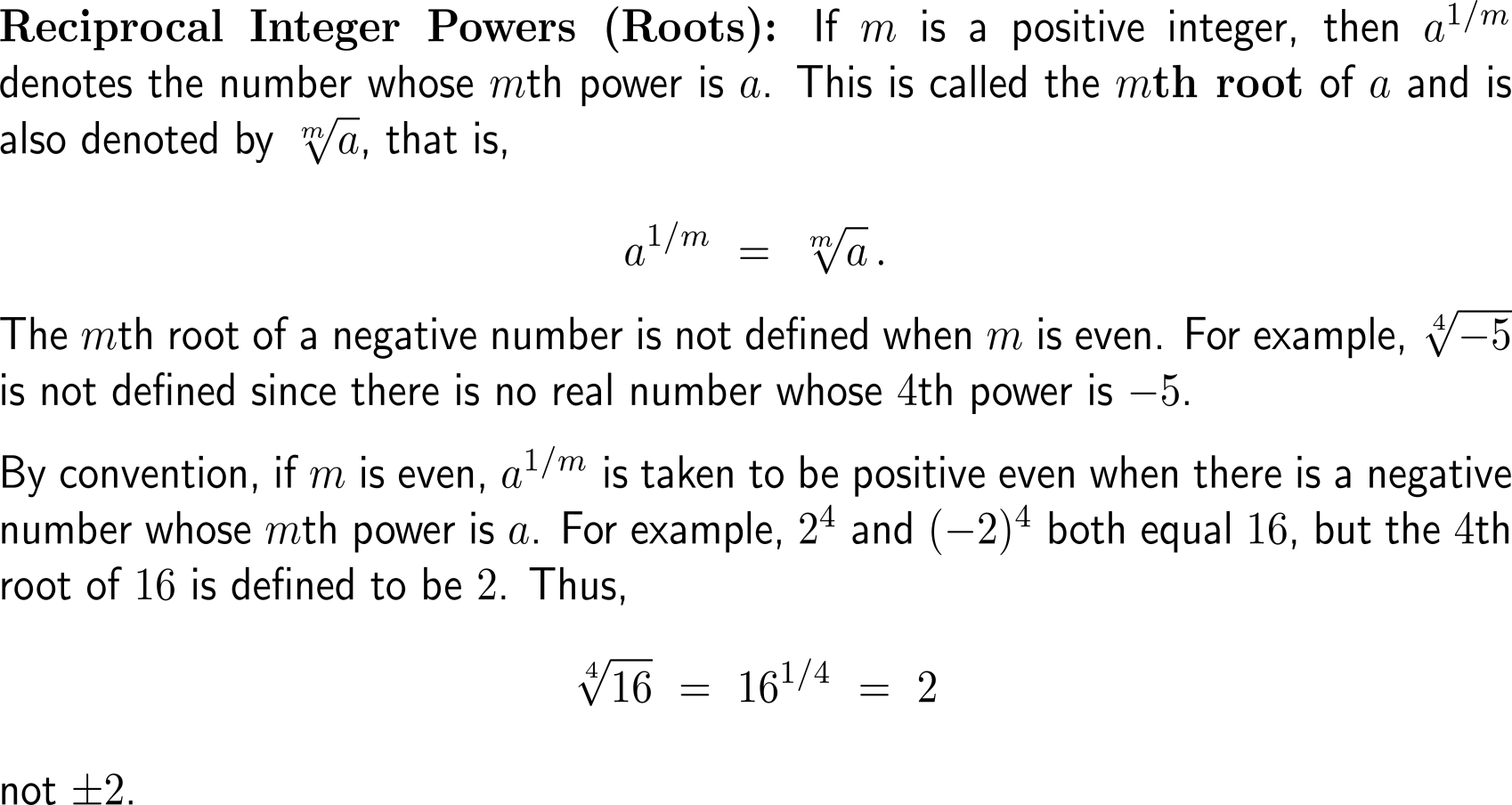 … and (iv) powers with fractional exponents
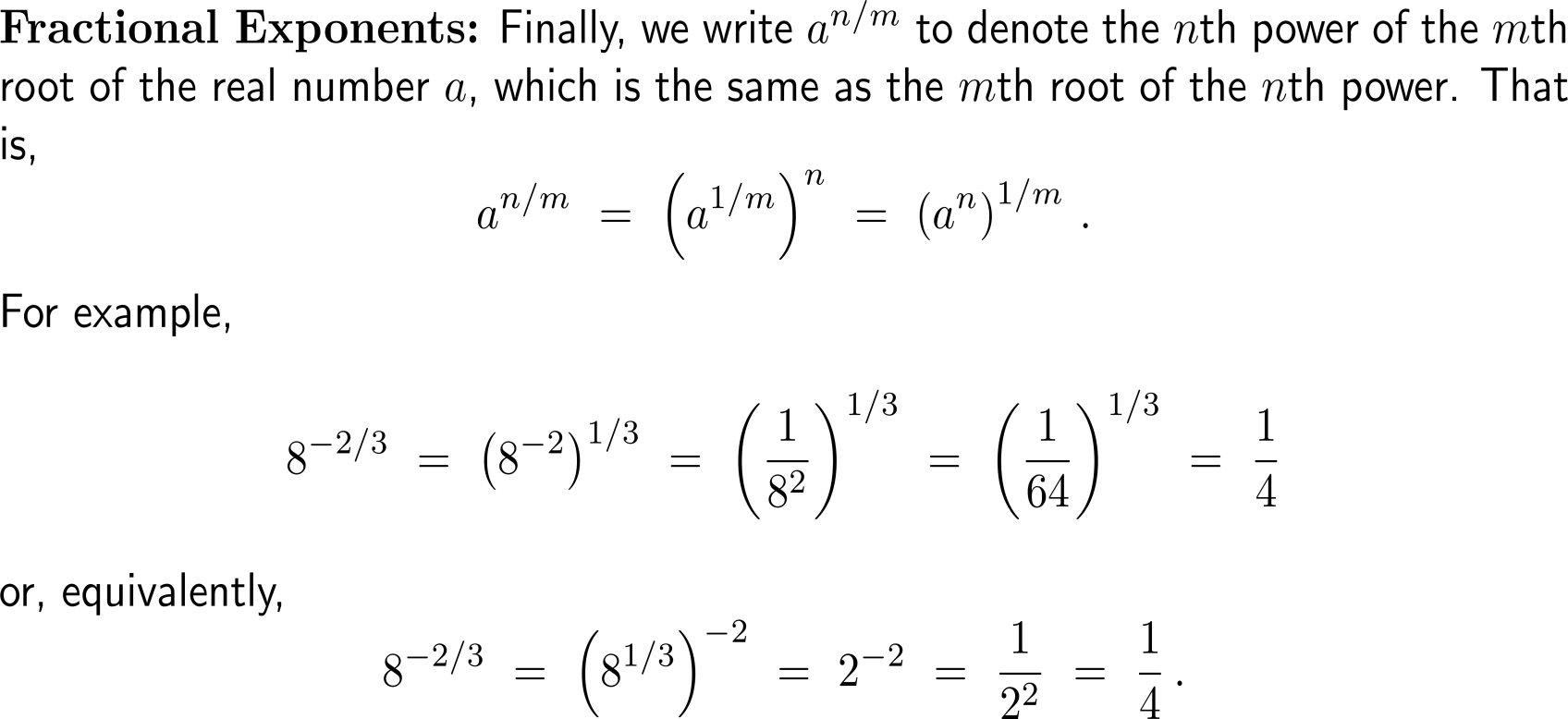 Example:Evaluating expressions with exponents
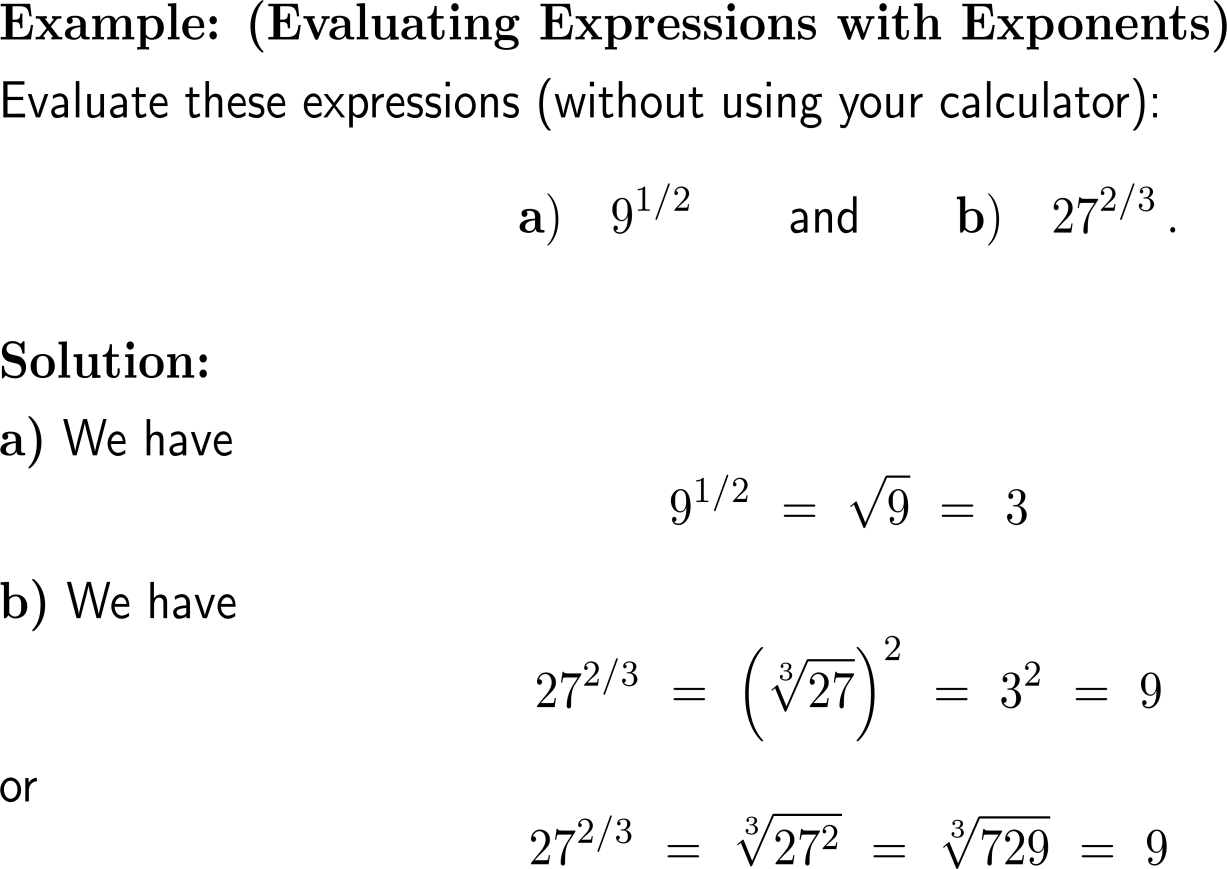 Exponents obey a set of laws that are very useful to find shortcuts during computations
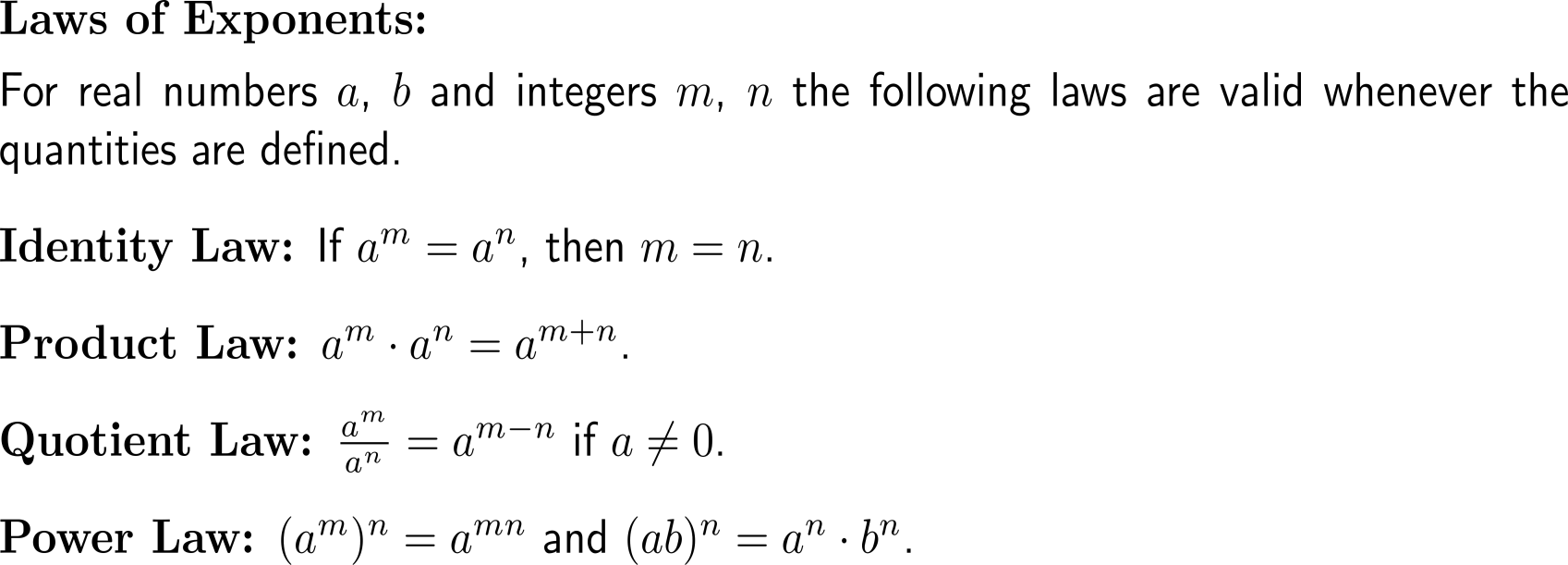 Example:Solving for an exponent
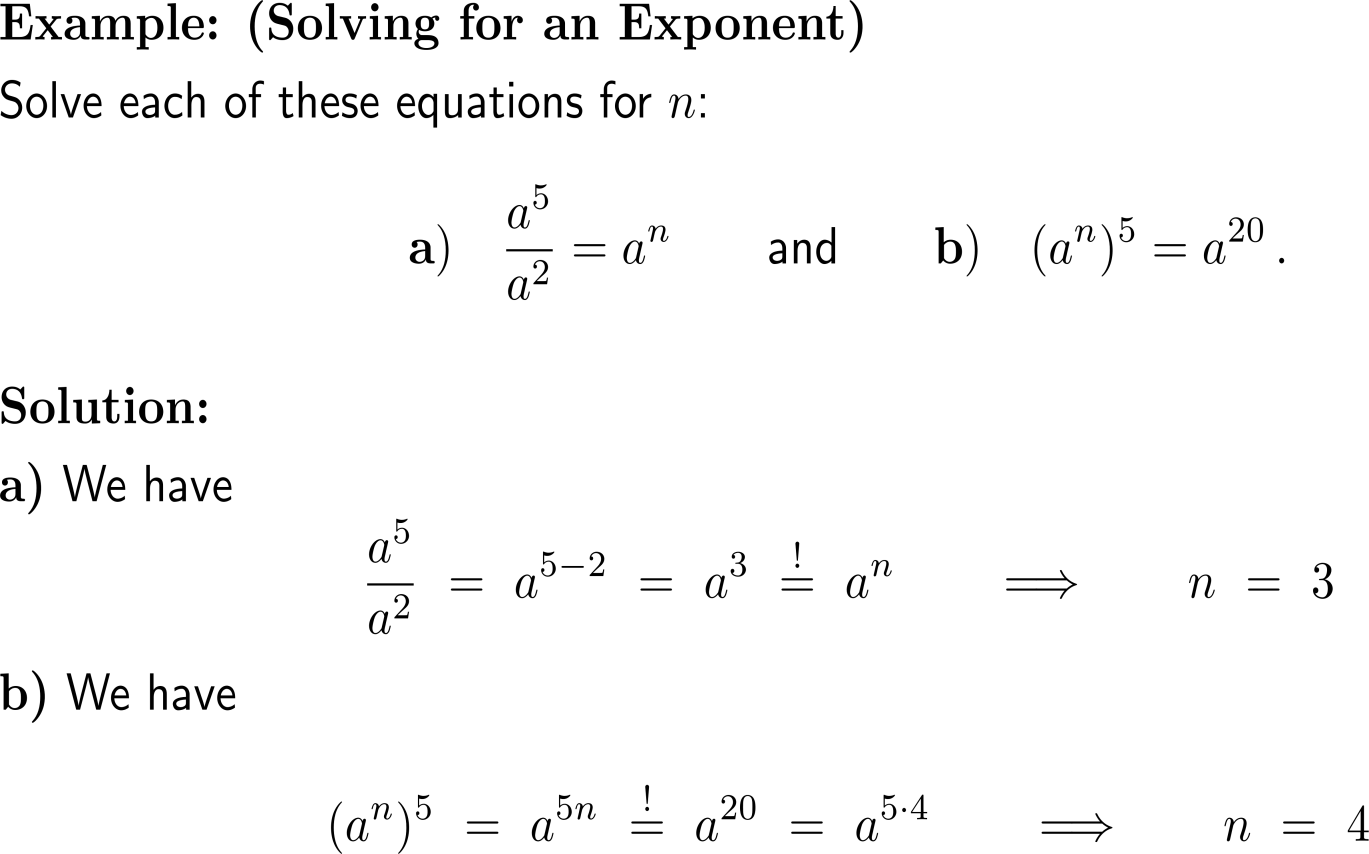 Rationalizing allows to write a fraction such that either the numerator or the denominator contains no roots
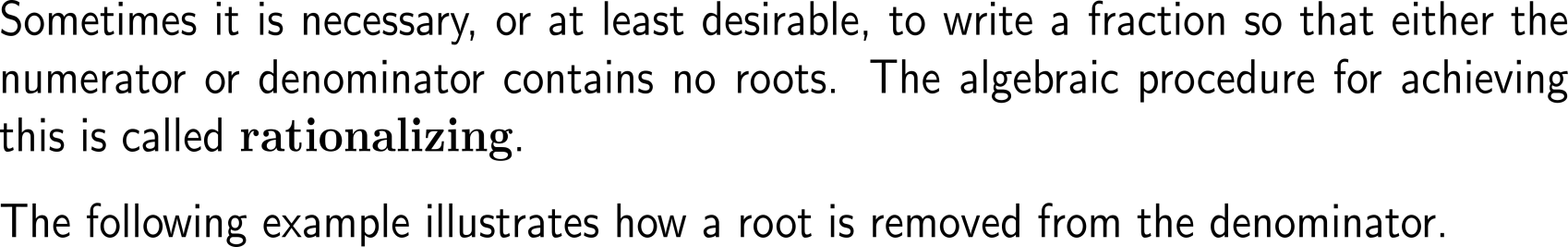 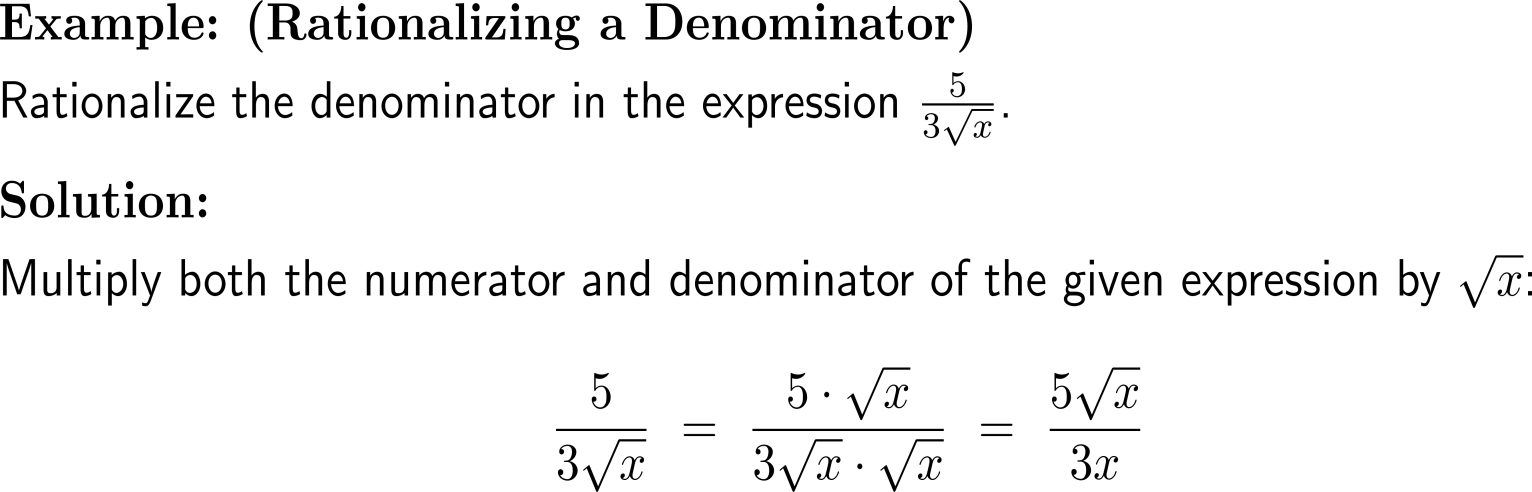 A key tool for rationalizing is the Third Binomial Formula
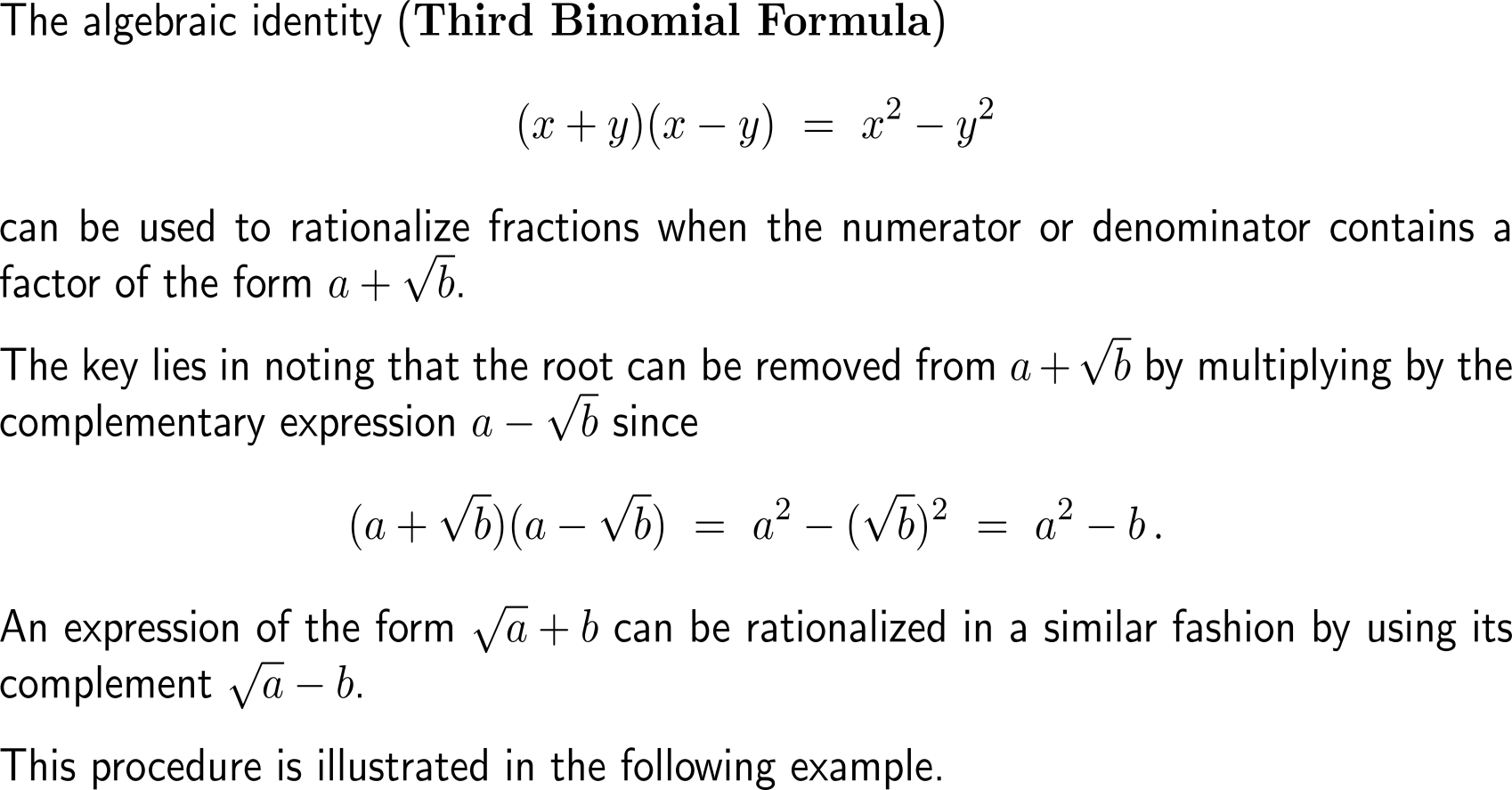 Example:Rationalizing a numerator
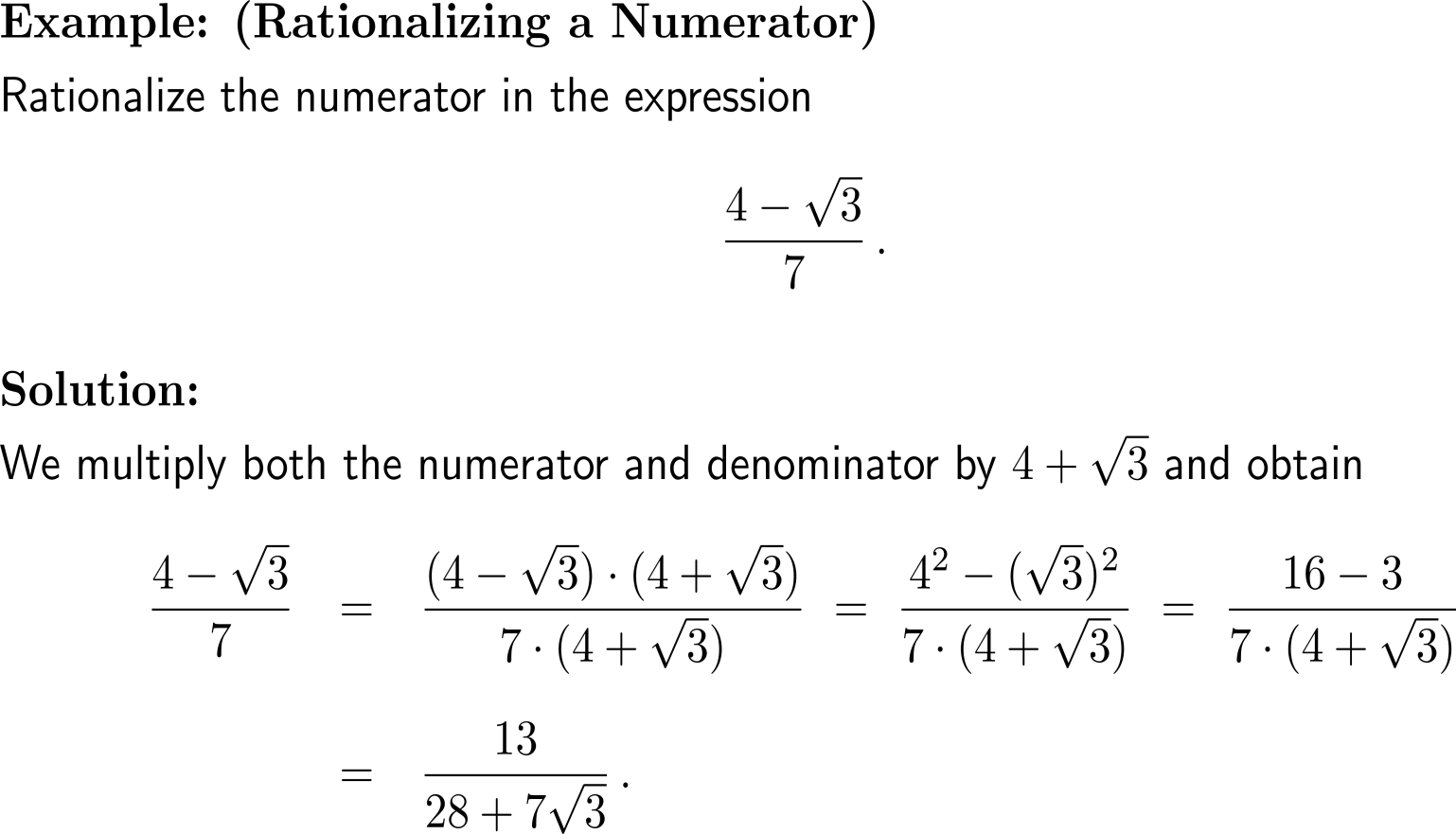 Logarithms return the exponent to a given base
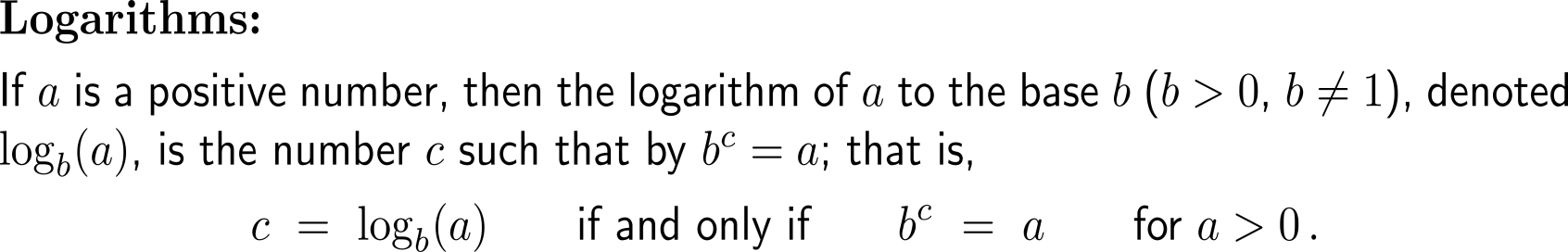 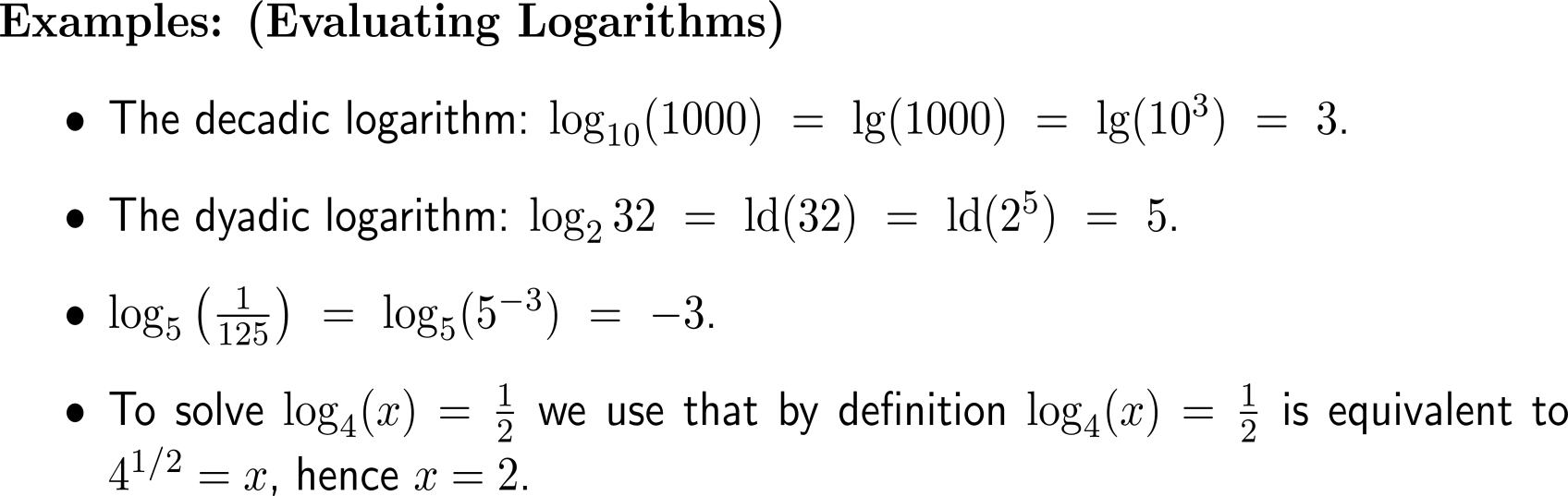 The computation rules for logarithms resemble those for exponents
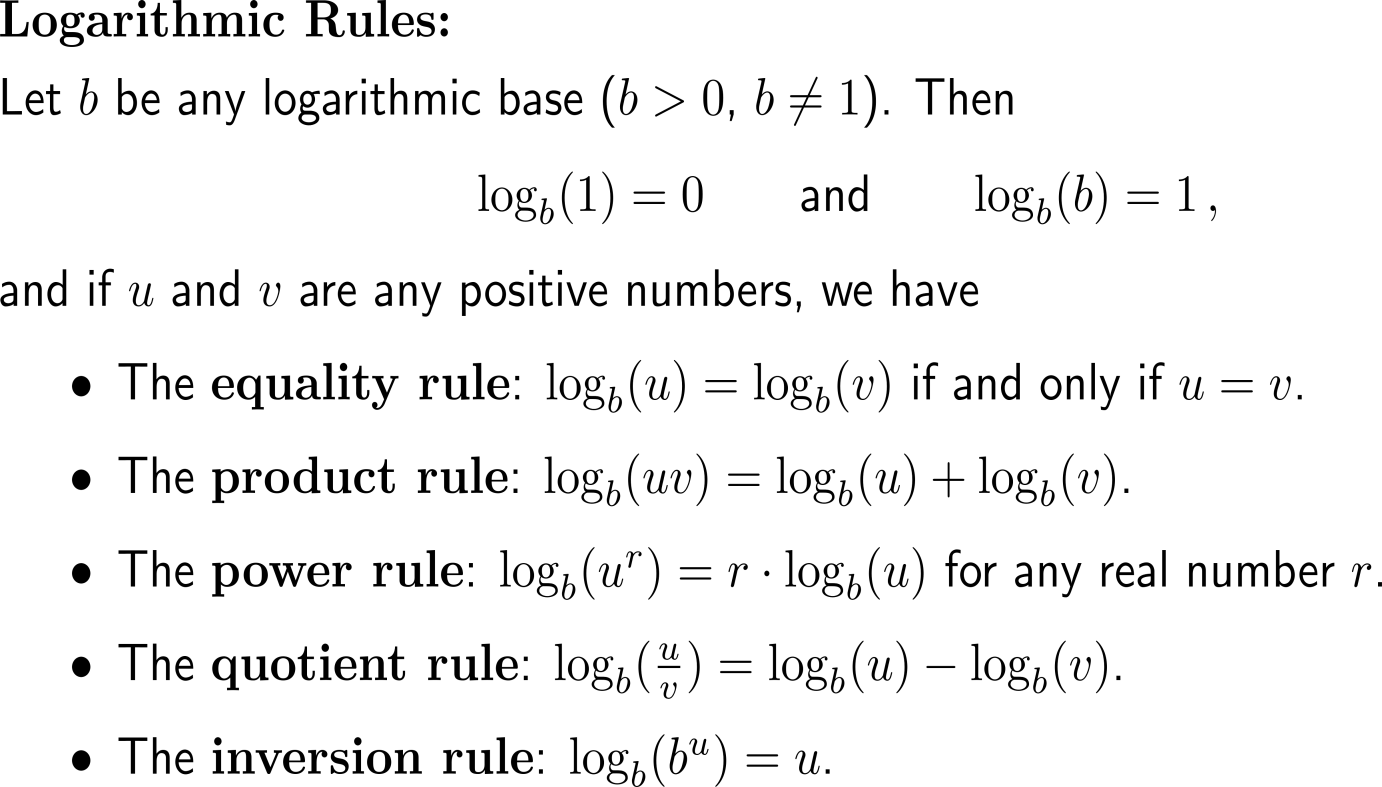 Examples:Using logarithmic rules
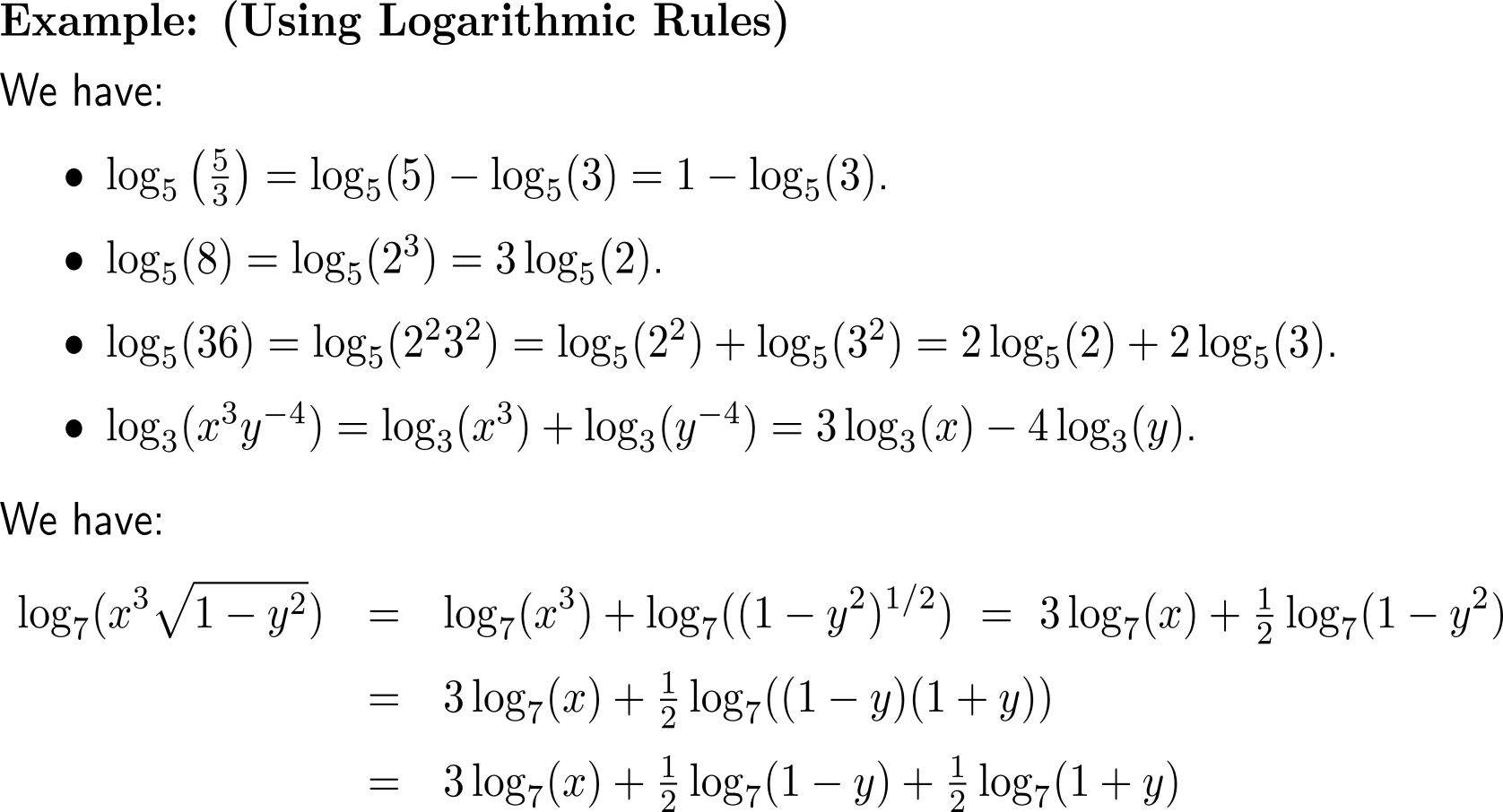 Logarithms of one base can be converted into logarithms of another base
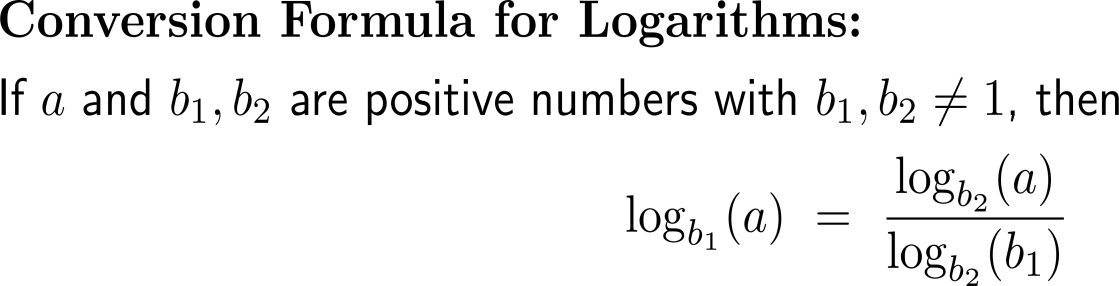 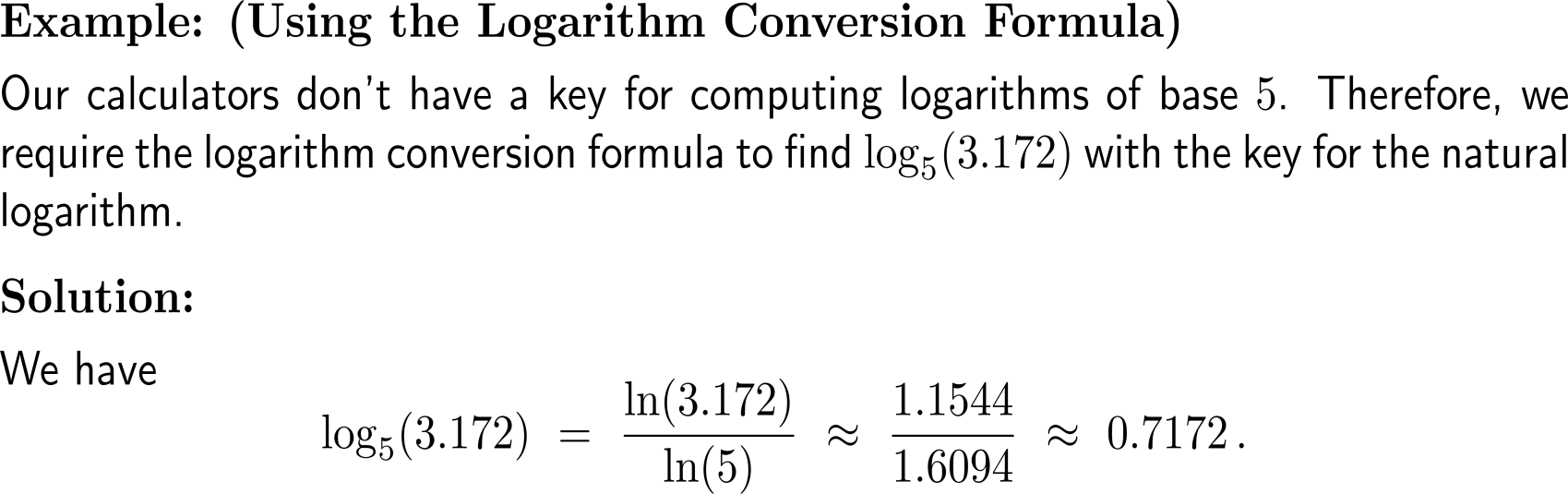 Topics

Numbers & Inequalities

Exponential & Logarithmic Expressions

The Cartesian Coordinate System

Factorizing Polynomials & Solving Systems of Equations
To represent and uniquely address points in a plane, we use a Cartesian coordinate system (1/ 2)
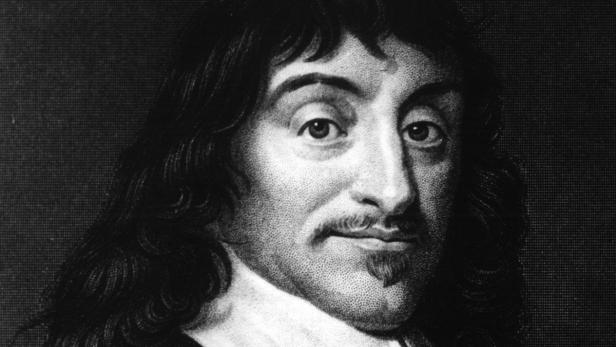 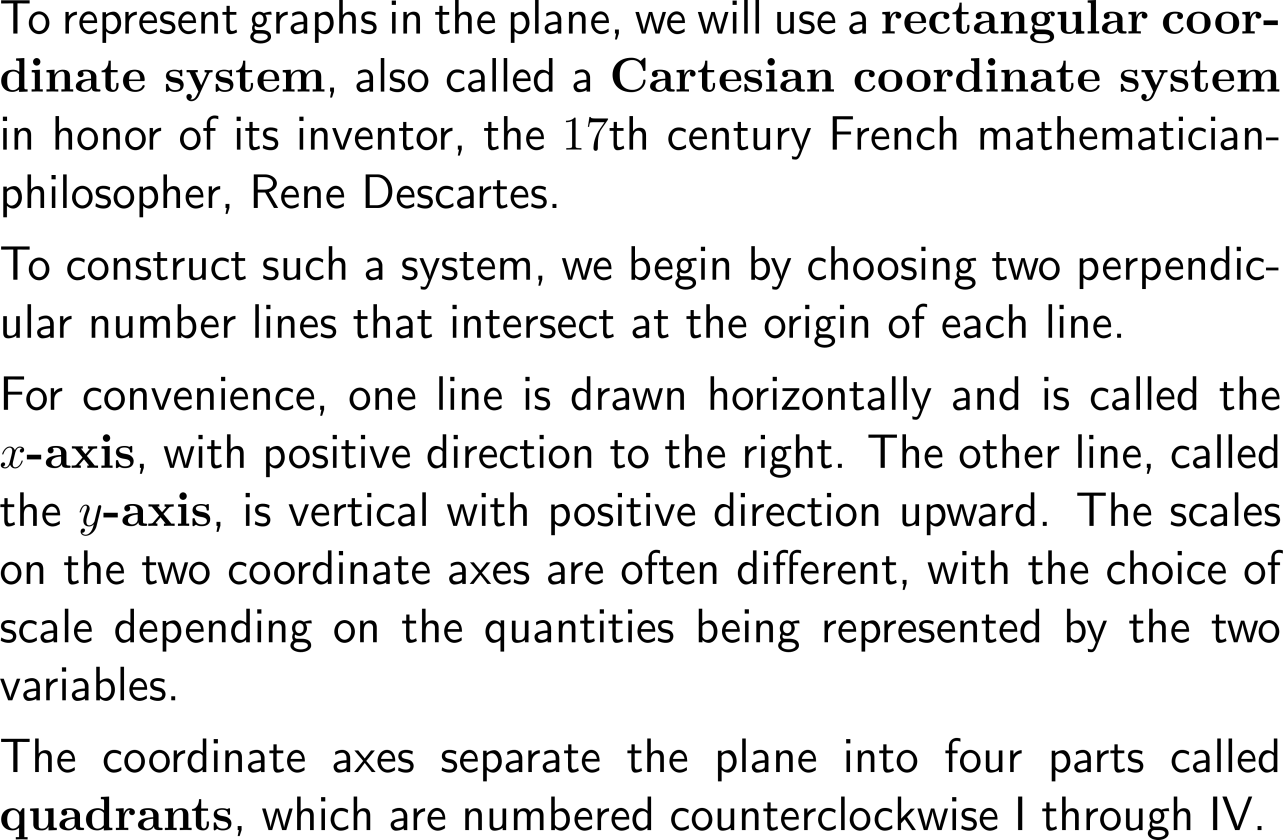 René Descartes
(31.03.1596 – 11.02.1650)
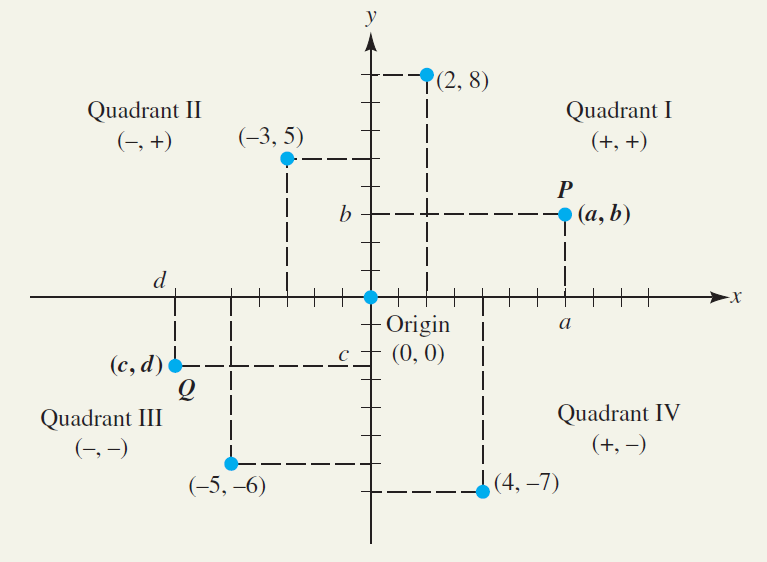 To represent and uniquely address points in a plane, we use a Cartesian coordinate system (2/ 2)
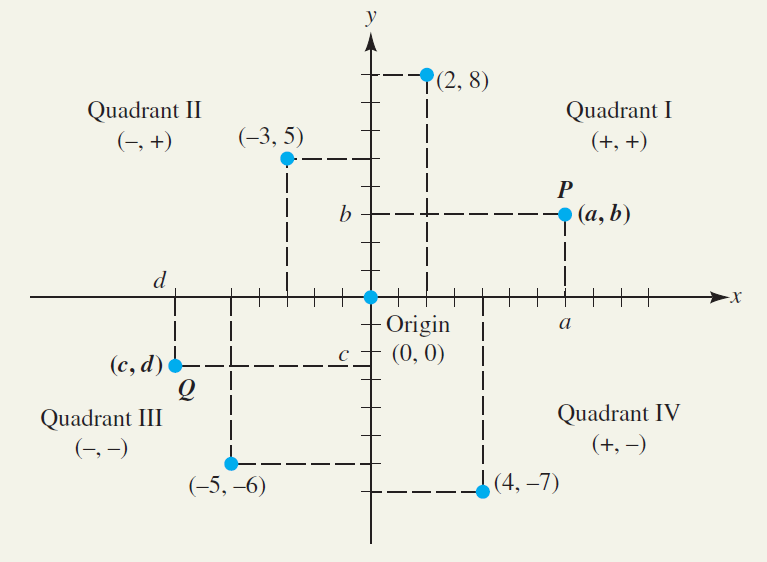 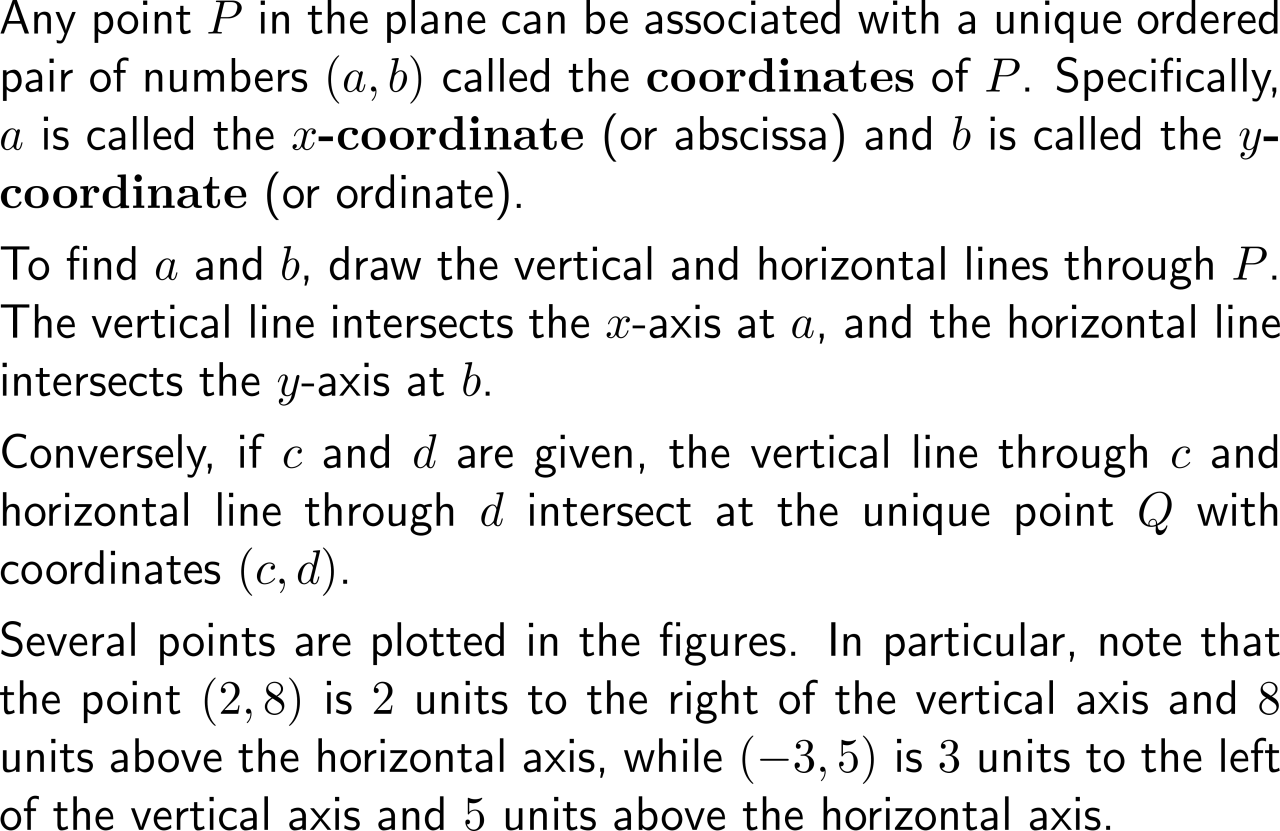 The distance between two points in the plane is provided by means of the Pythagorean Theorem
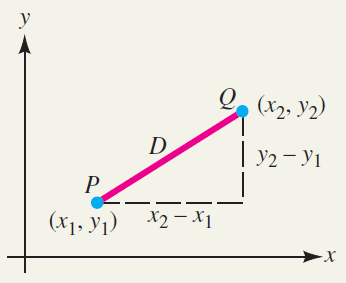 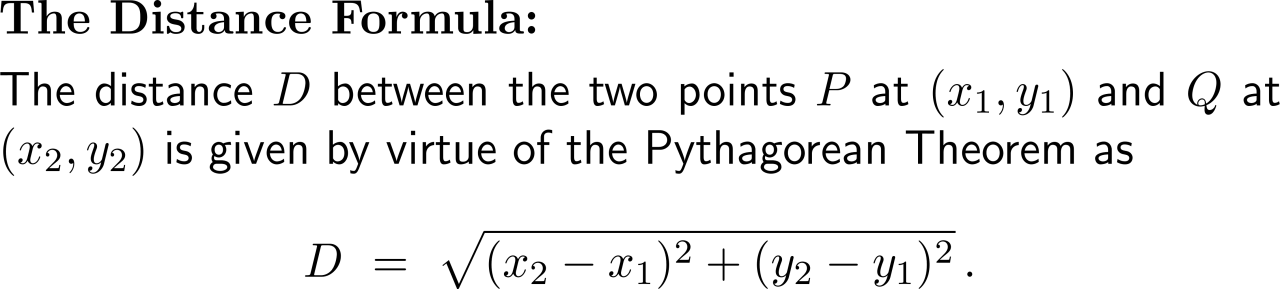 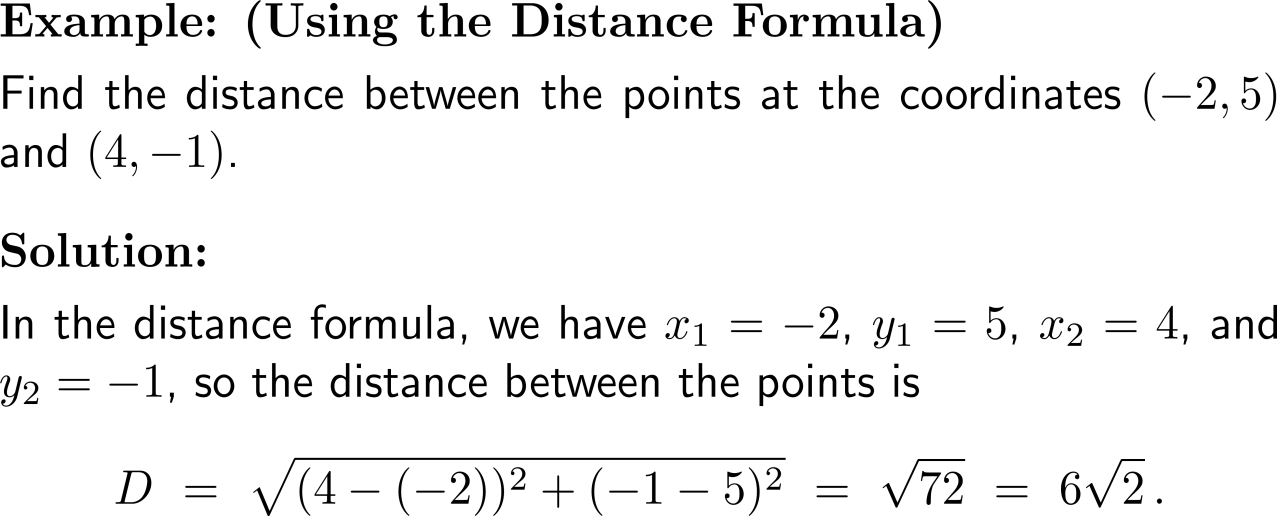 Example:Specific diagrams in microeconomics
Price-Quantity-Diagram
Payoff-Diagram
Utility-Diagram
price
payoff for player B
utility of player B
payoff space
utility space
demand curve
For instance, the price-quantity-space is represented as Cartesian product, and every pair (price, quantity) is an element of this space. Specific elements – those that are realized in a special situation – can form a specific curve, in this case a demand curve.
Analogous situations hold for gains/ payoffs or utilities.
quantity
payoff for player A
utility of player A
How can we make sense of and illustrate the payoff-space? (1/ 2)
payoff for player B (PB)
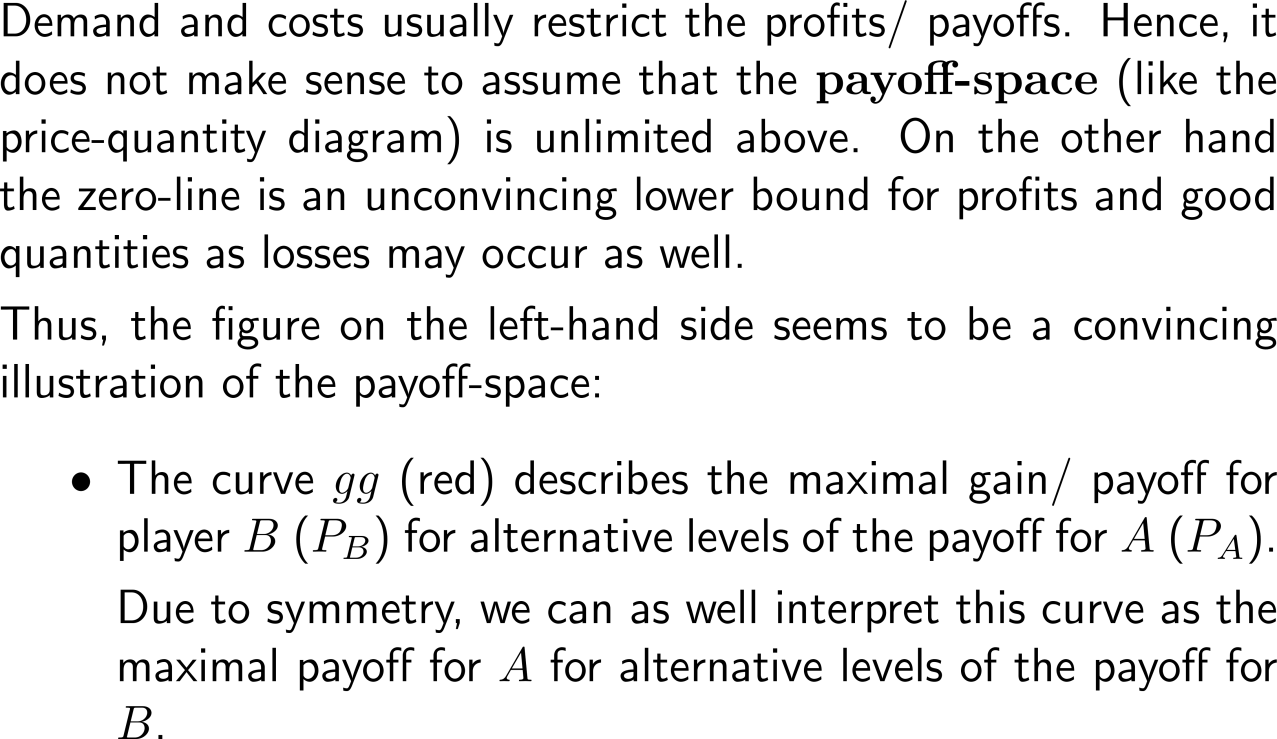 G
g
payoff space
PB*
PA*
45°
g
G
payoff for player A (PA)
How can we make sense of and illustrate the payoff-space? (2/ 2)
payoff for player B (PB)
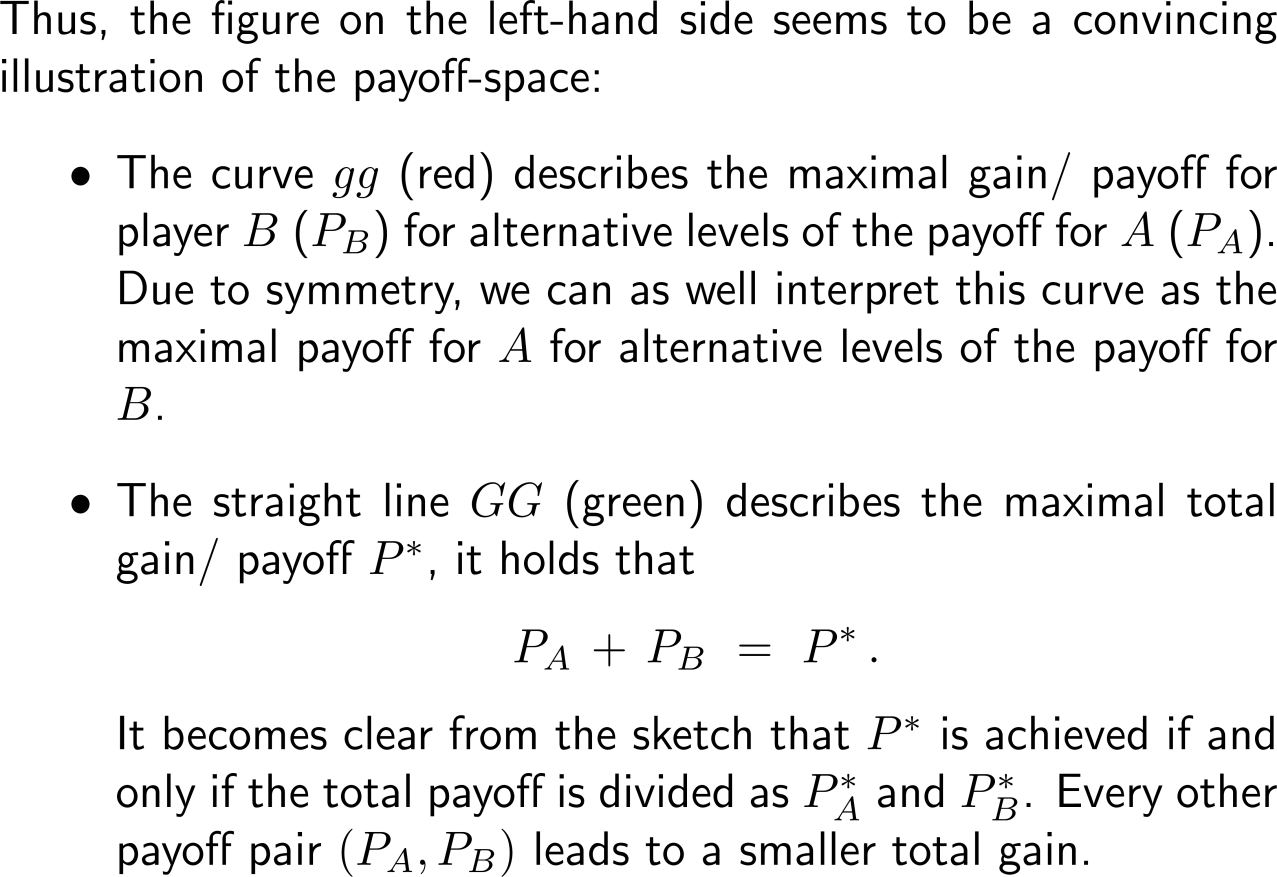 G
g
payoff space
PB*
PA*
45°
g
G
payoff for player A (PA)
Topics

Numbers & Inequalities

Exponential & Logarithmic Expressions

The Cartesian Coordinate System

Factorizing Polynomials & Solving Systems of Equations
Monomials are special power functions that serve as building blocks for polynomials
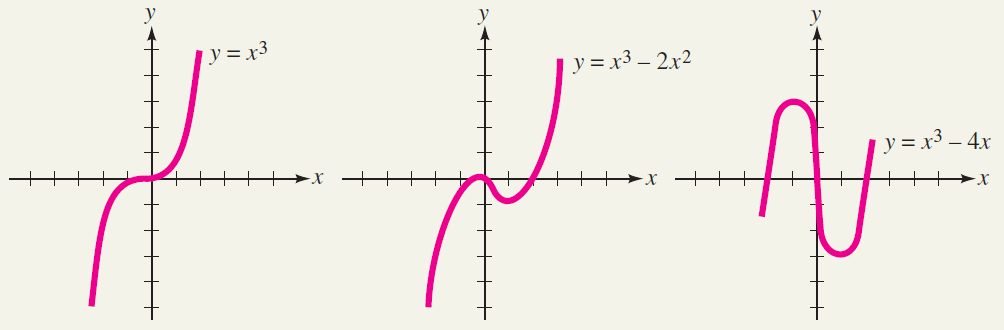 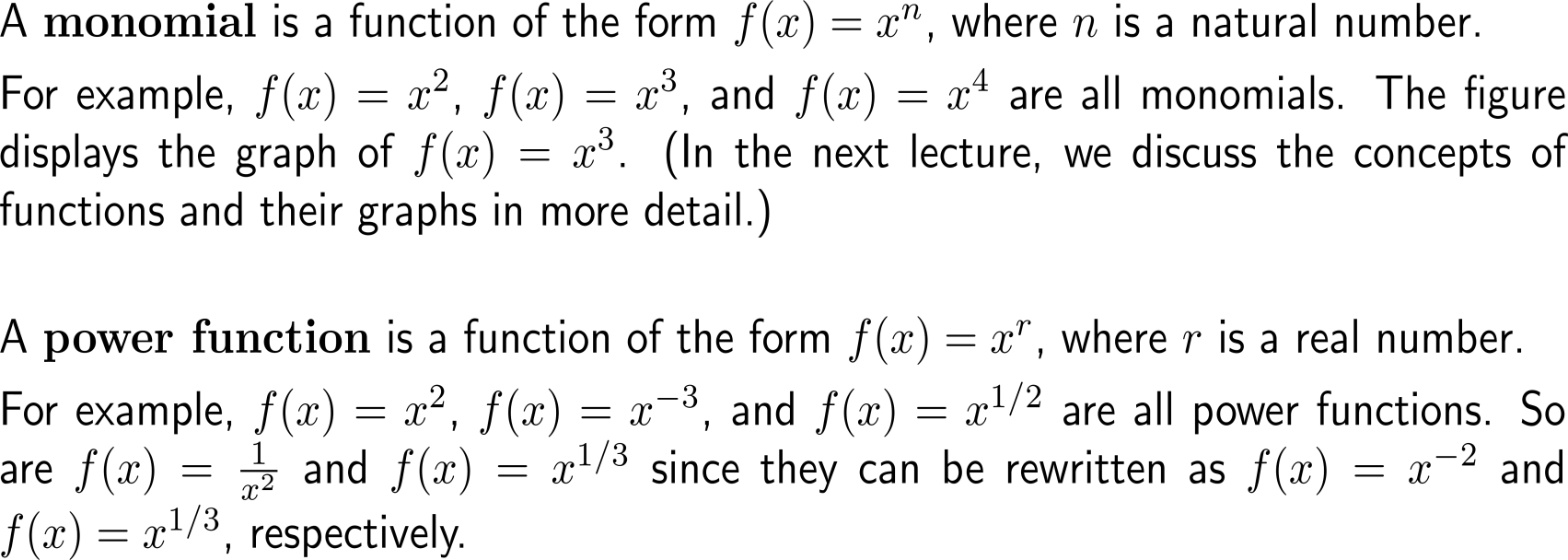 A polynomial is an expression of the form a0 + a1x + a2x2 + … + anxn with real coefficients ak and degree n if an is not vanishing
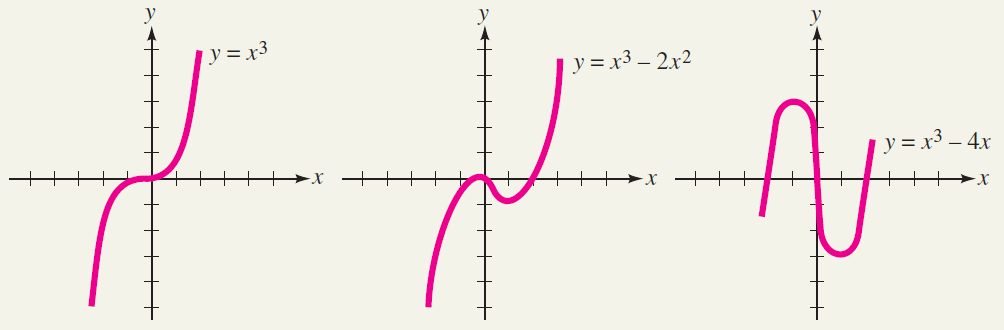 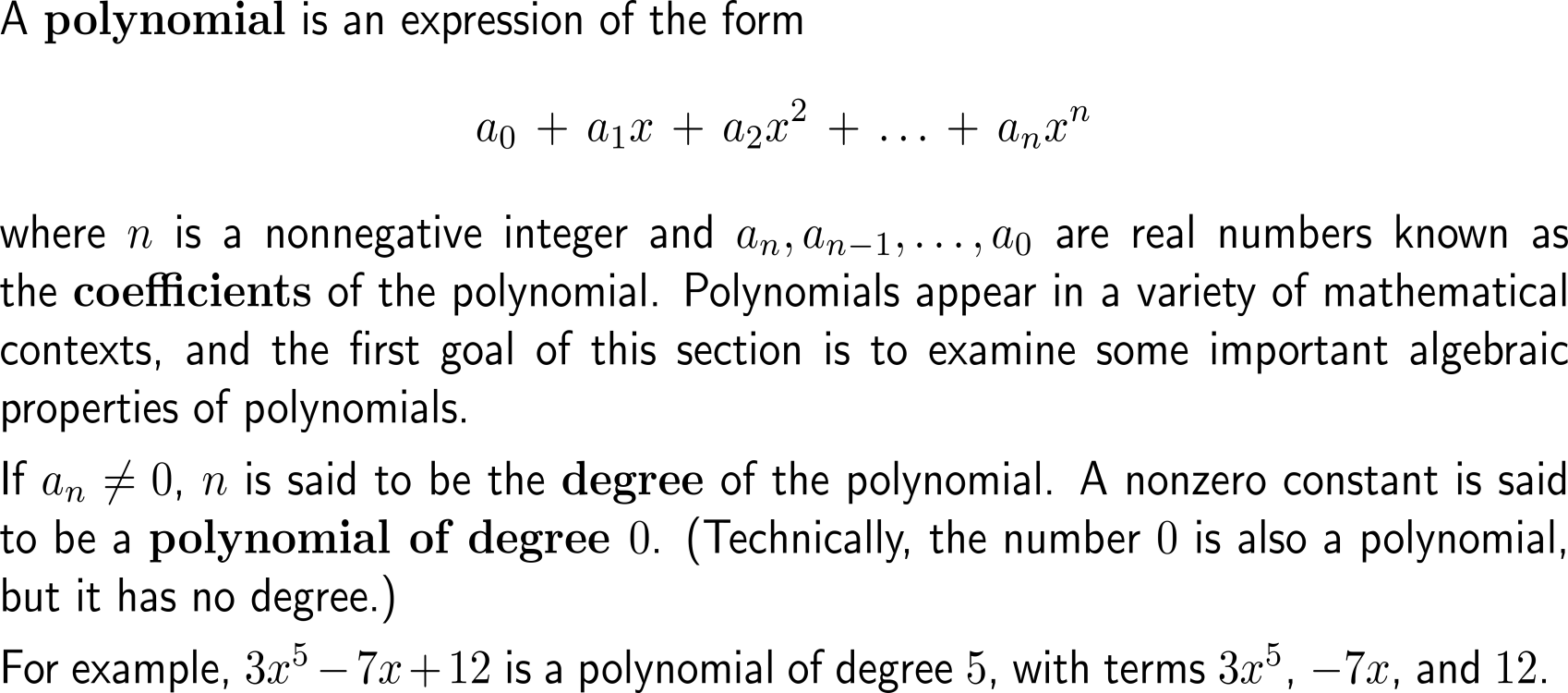 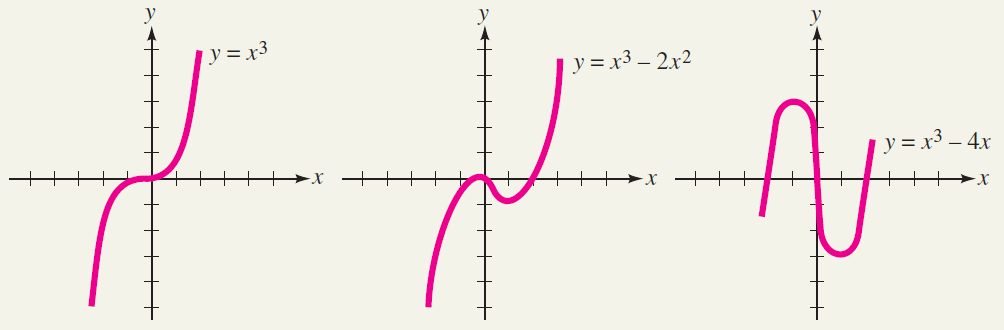 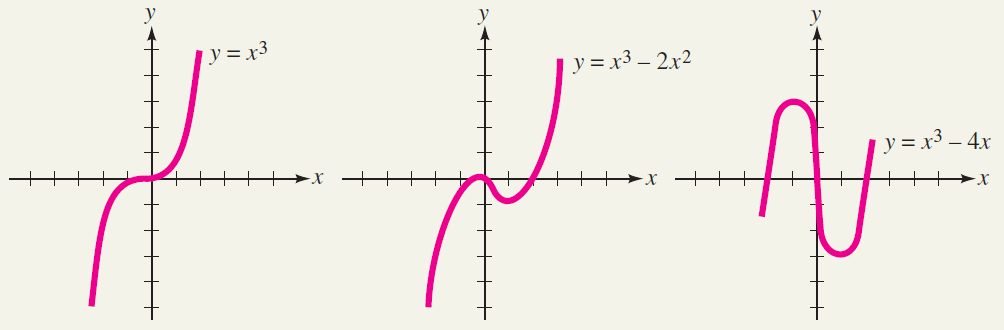 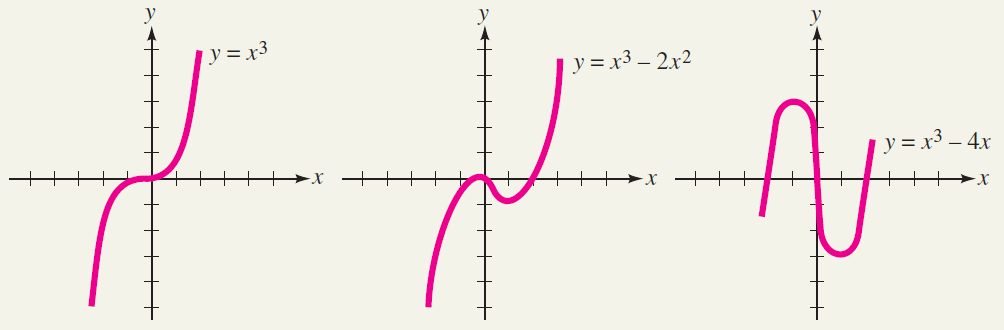 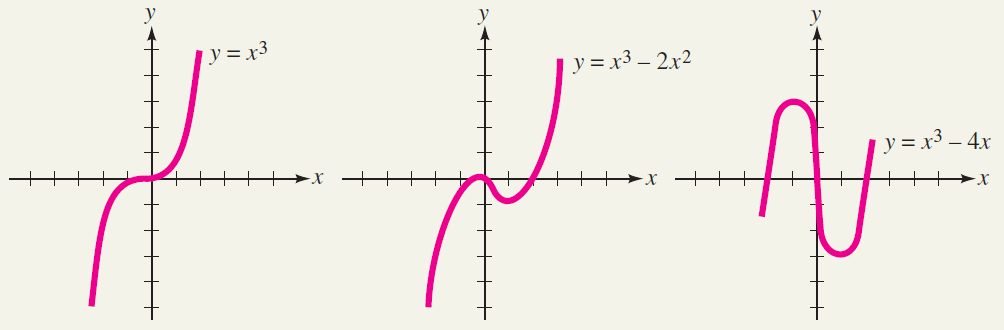 Similar terms in two polynomials are terms with the same degree
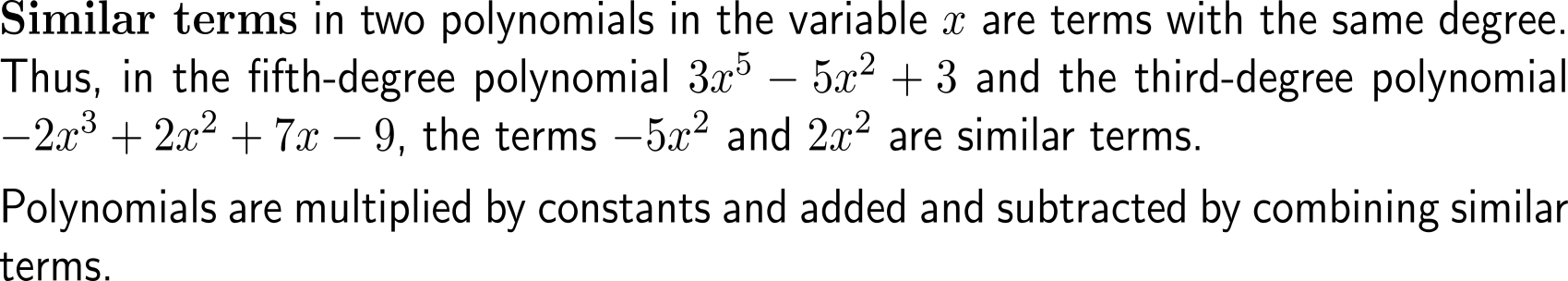 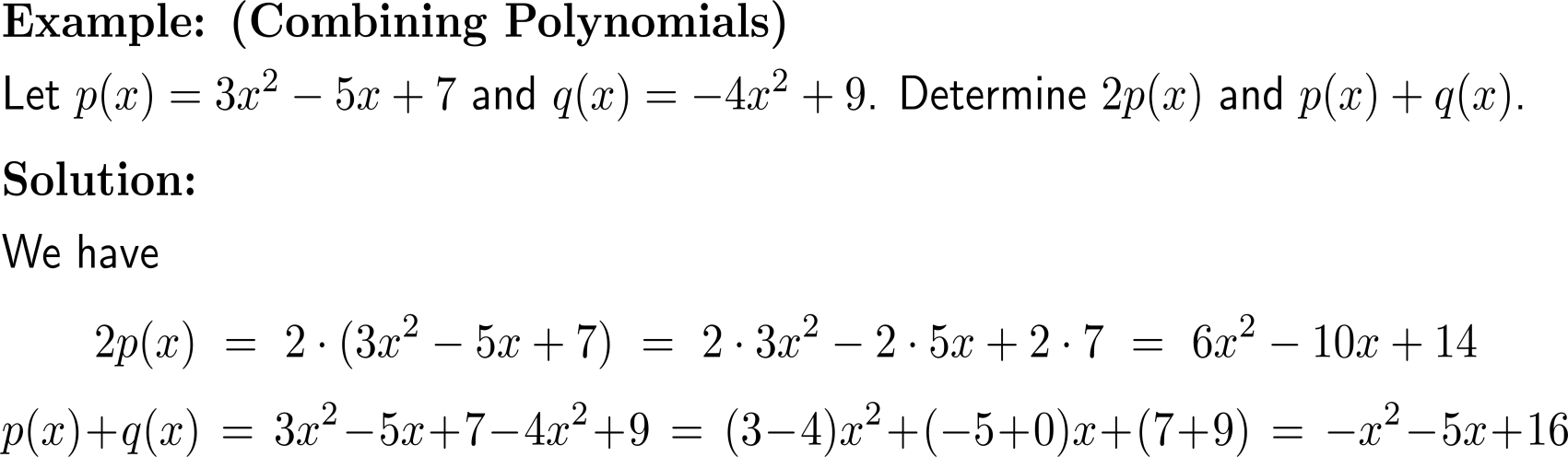 Example:Multiplying Polynomials
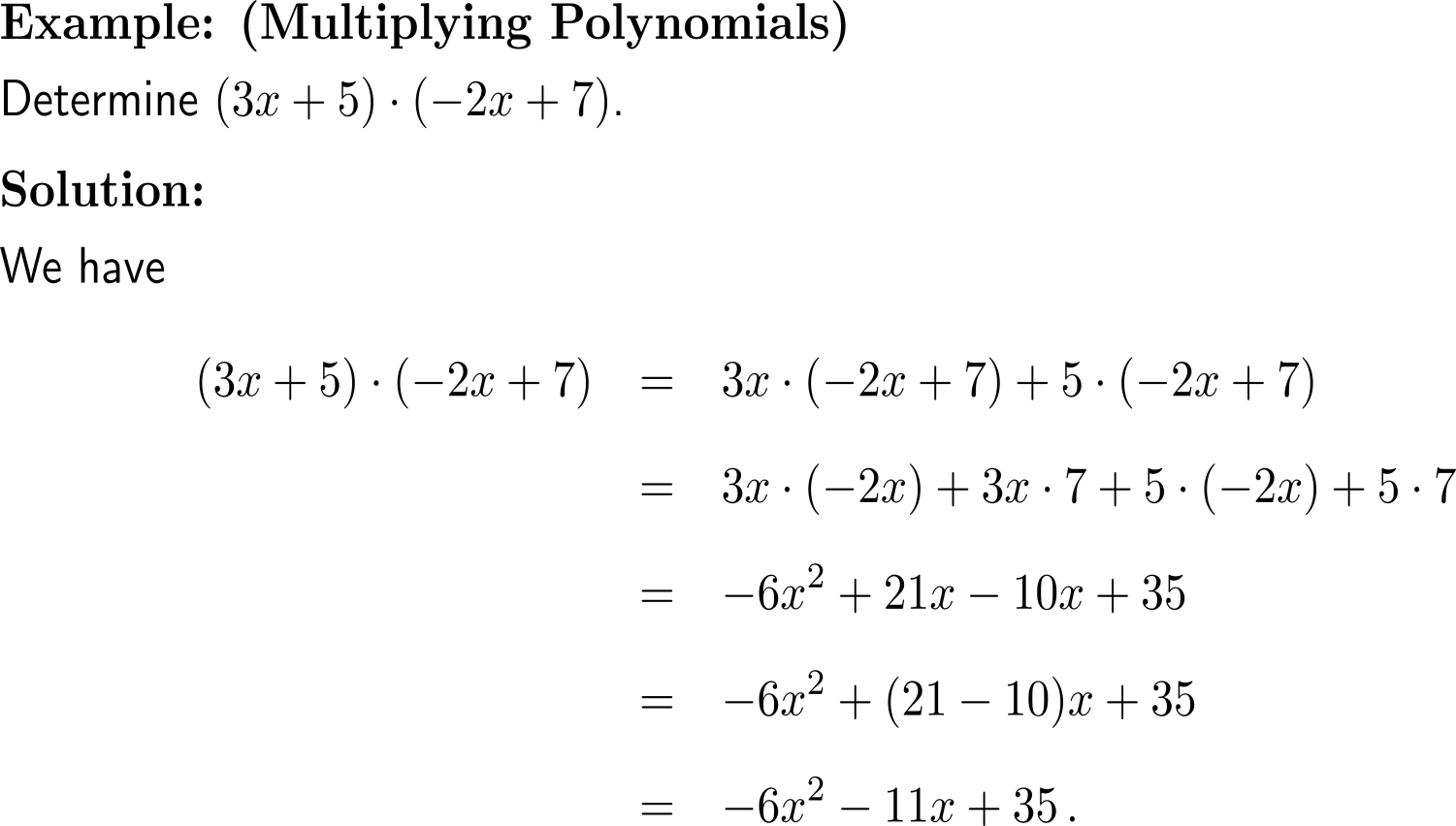 For quadratic polynomials we can use the solution formula for quadratic polynomials to find their linear factors
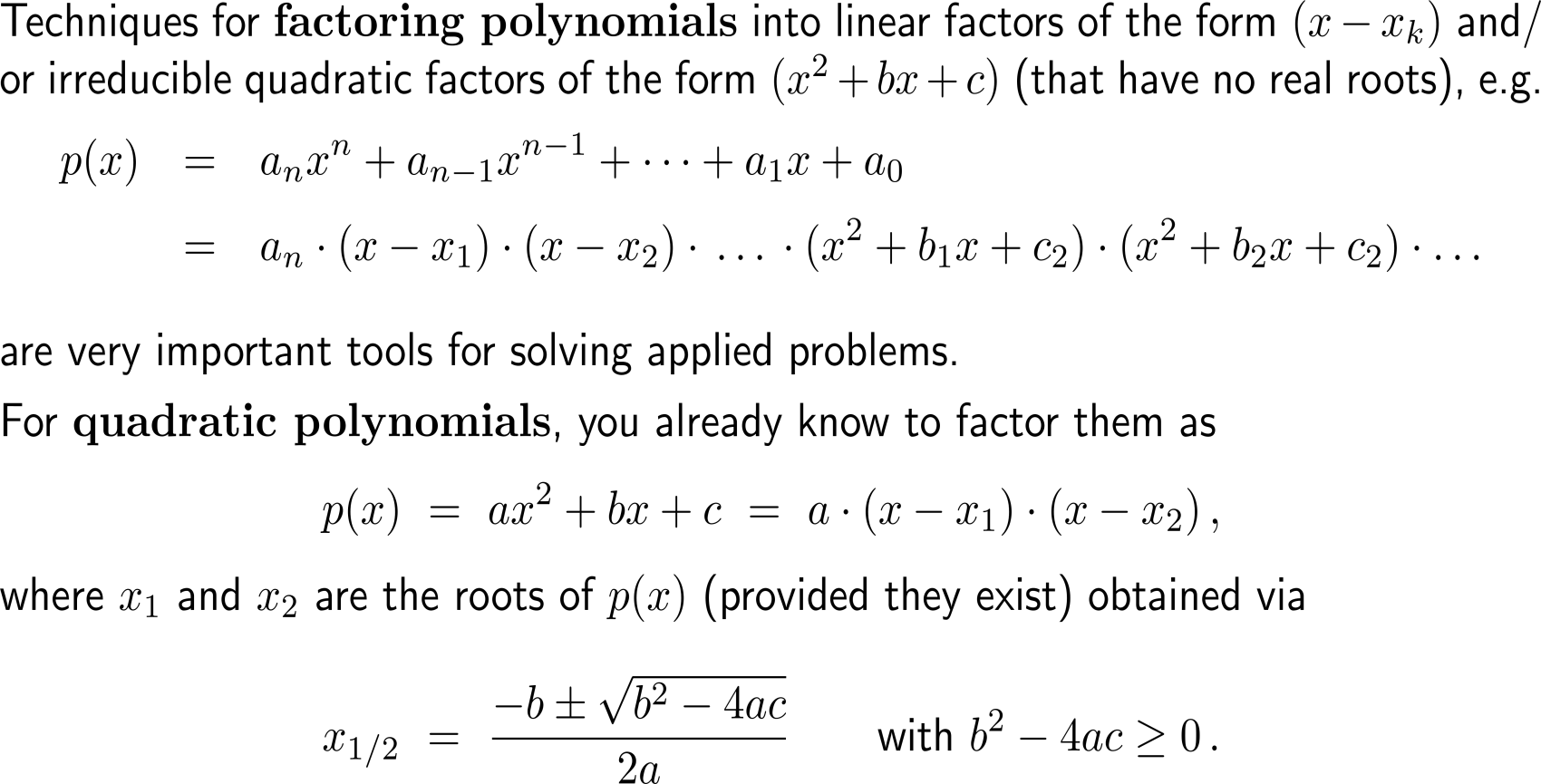 Example:Factoring a quadratic polynomial
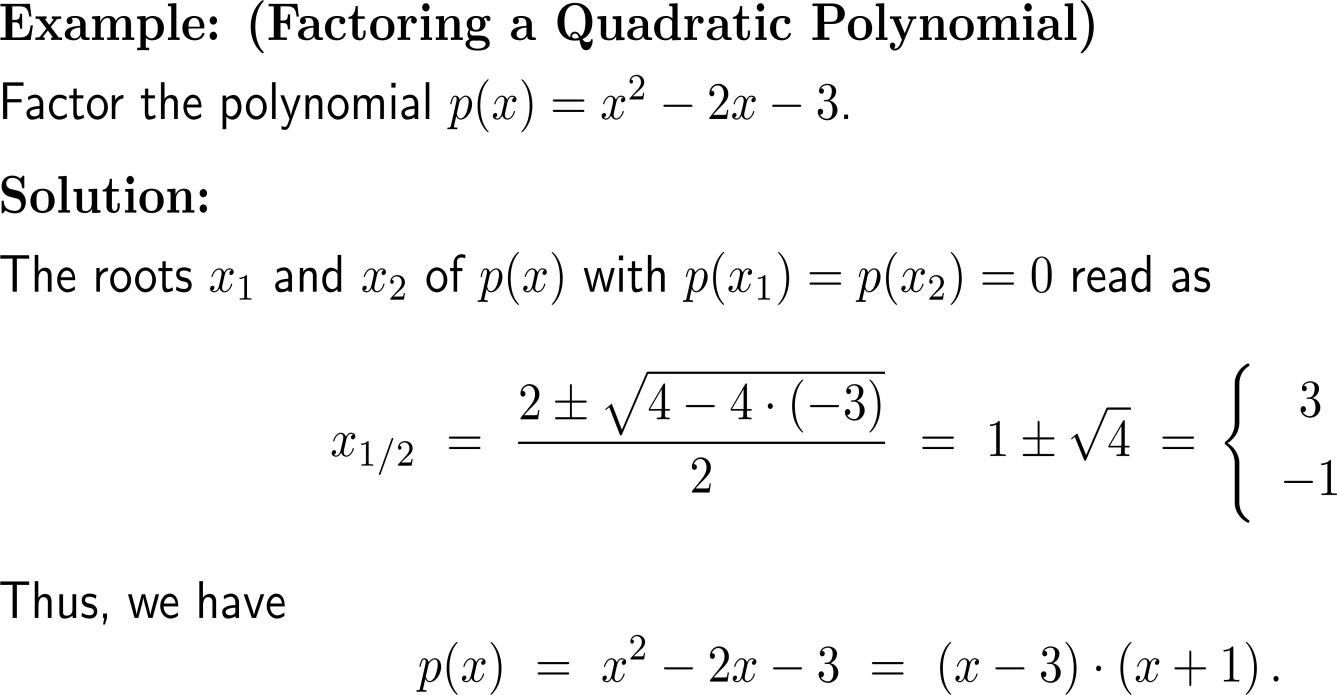 Example:Factoring a quadratic polynomial
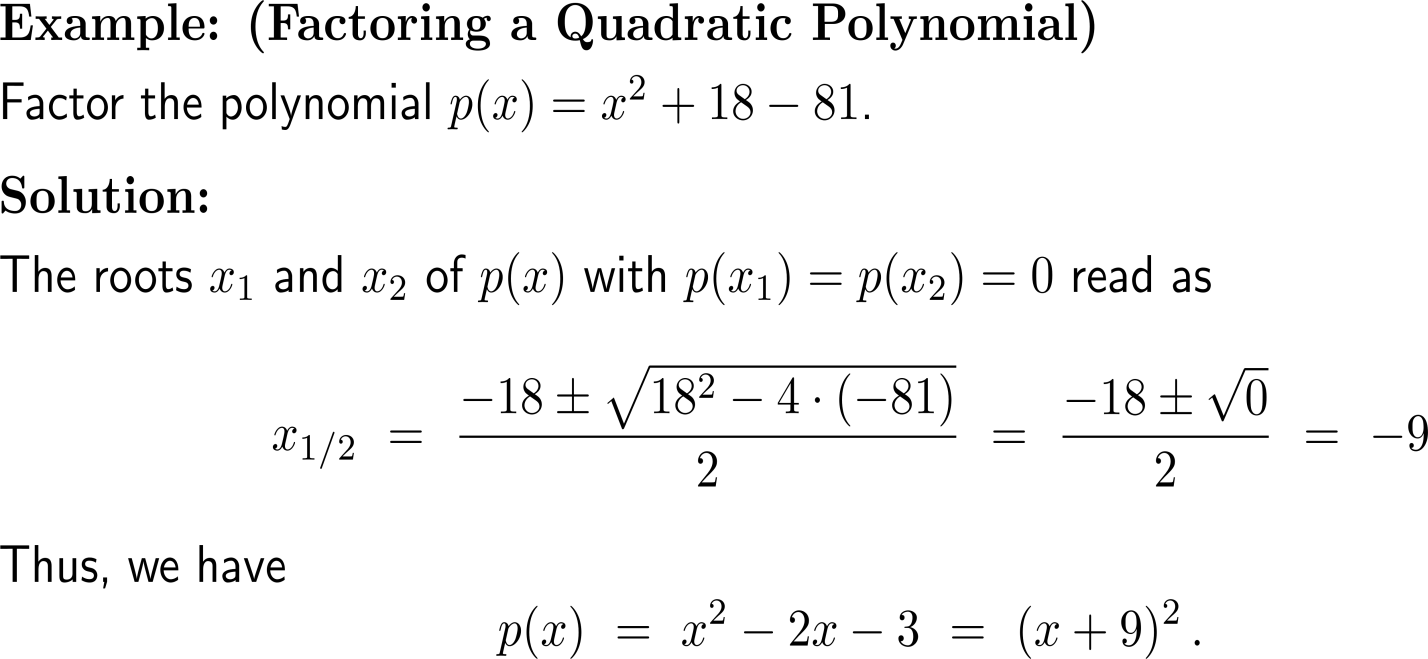 Certain polynomial types occur so often that it is useful to memorize the formulas for factoring them
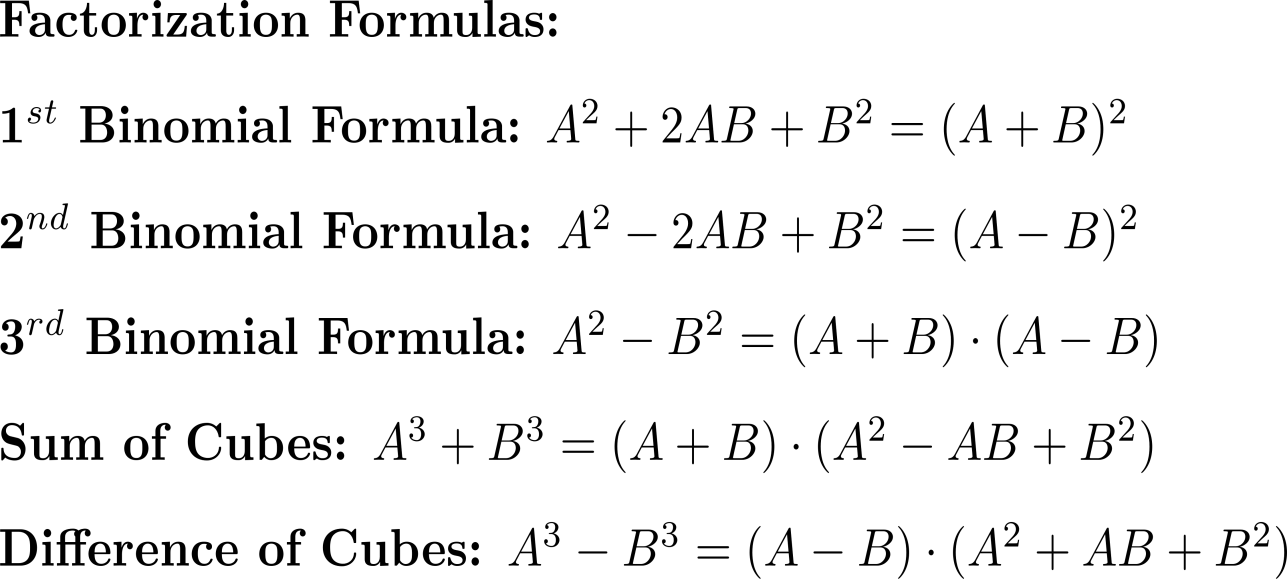 Example:Factoring a difference of cubes
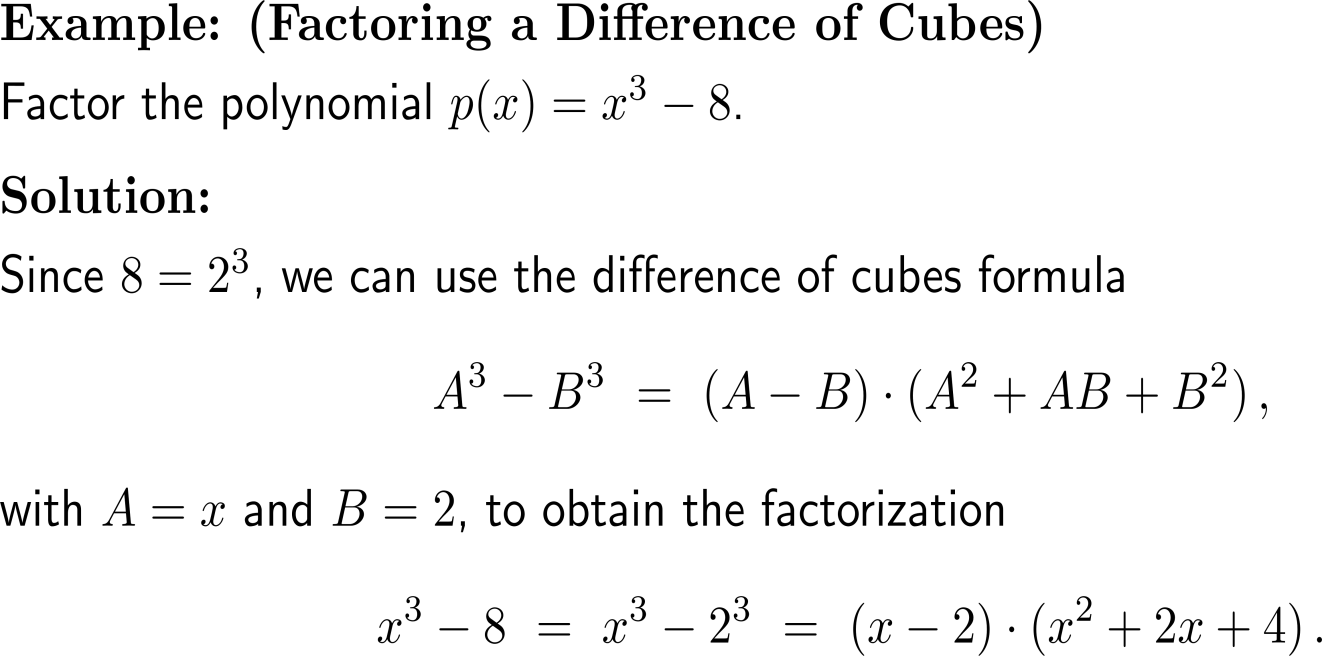 Long division helps us to successively factorize more complicated polynomials (1/ 2)
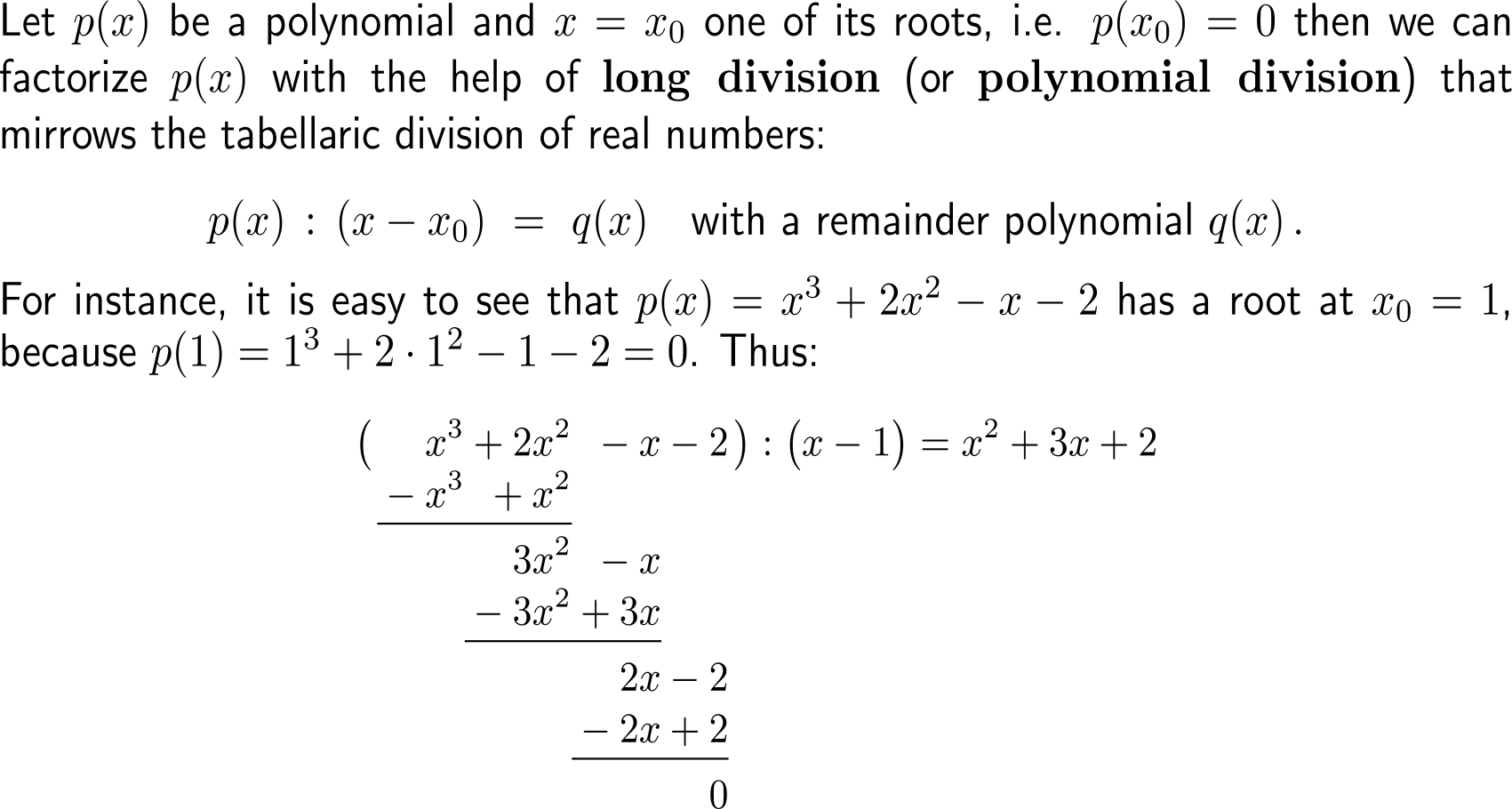 Worked out example:long division
Example:
By paying attention to the required steps, let us carry out the long division
(x3 + 2x2 – x – 2) : (x – 1) .
Procedure:
Analogous to the division of numbers we aim to find a multiple of divisor (x – 1) such that the highest occurring power x3 in the dividend can be annihilated by subtraction.
Multiplying (x – 1) by x2 gives x3 – x2. When subtracting this from the dividend we get rid of the x3 term.
What remains is 3x2 – x – 2 which means
x3 + 2x2 – x – 2 = (x – 1) x2 + 3x2 – x – 2
(
-(
x3
x3
+
–
2
3
x2
x2
x2
–
)
x
–
2
)
:
(x
–
1)
=
x2
Worked out example:long division
The next step is to figure out how many times (x – 1) occurs in 3x2 – x – 2.
As (x – 1) has only two terms it is enough to note 3x2 – x  in the next line of the division.
Now, we need to multiply (x – 1) by 3x which leads to 3x2 – 3x.
With the subtraction
(3x2 – x) – (3x2 – 3x) = 2x
	we have
x3 + 2x2 – x – 2 = (x – 1) (x2 + 3x) + 2x – 2
(
-(
x3
x3
+
–
-(
2
3
3
x2
x2
x2
x2
–
)
–
–
3
2
x
x
x
x
–
)
2
)
:
(x
–
1)
=
x2
+
3
x
Worked out example:long division
The final step in this example is to figure out how many times (x – 1) occurs in 2x – 2.
The answer is 2 times, such that we obtain the factorization
x3 + 2x2 – x – 2 = (x – 1) (x2 + 3x + 2)
(
-(
x3
x3
+
–
-(
2
3
3
x2
x2
x2
x2
–
)
–
–
-(
3
2
2
x
x
x
x
x
–
)
–
–
2
2
2
0
)
)
:
(x
–
1)
=
x2
+
3
x
+
2
Long division helps us to successively factorize more complicated polynomials (2/ 2)
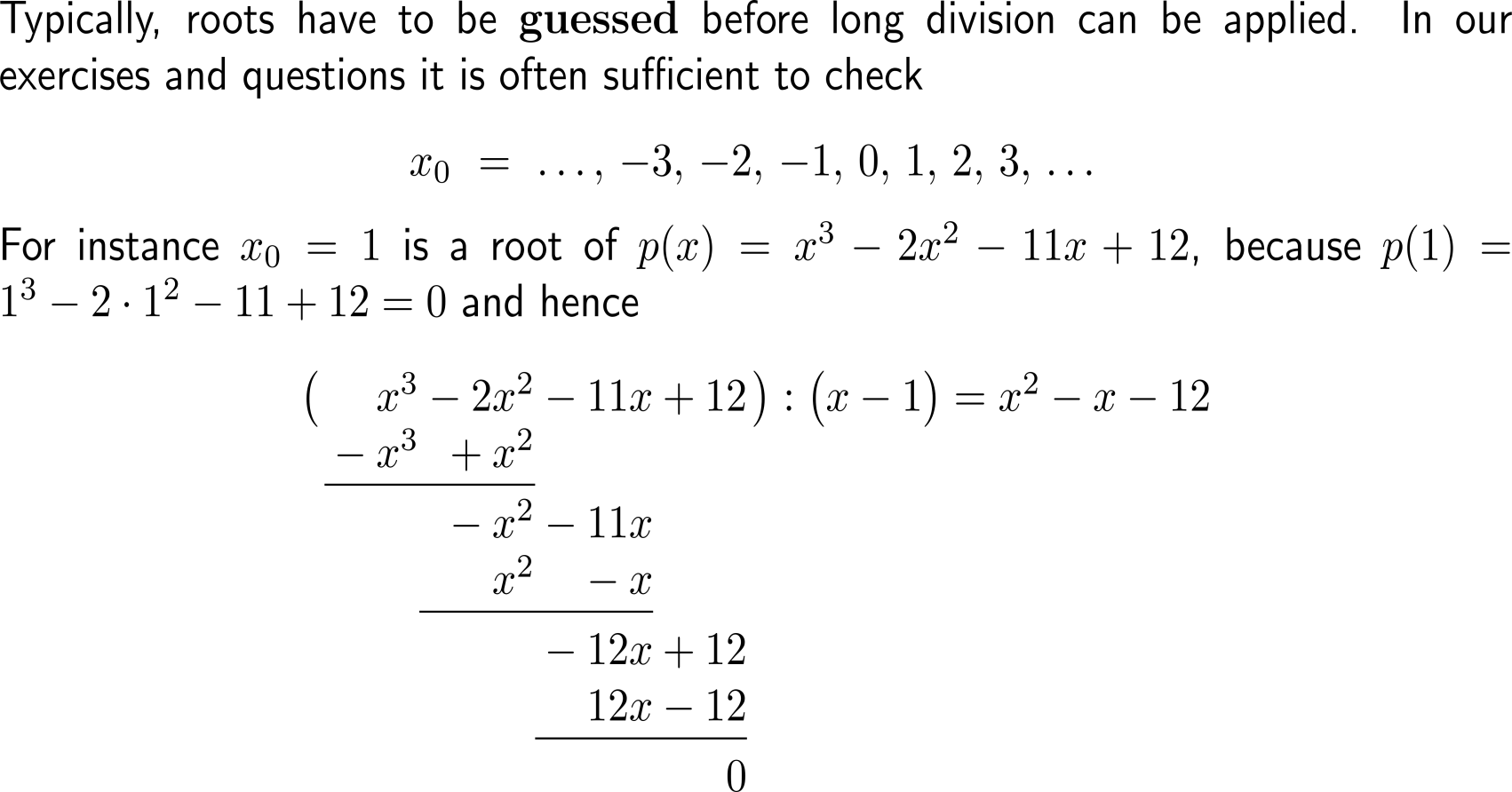 Example:Long division
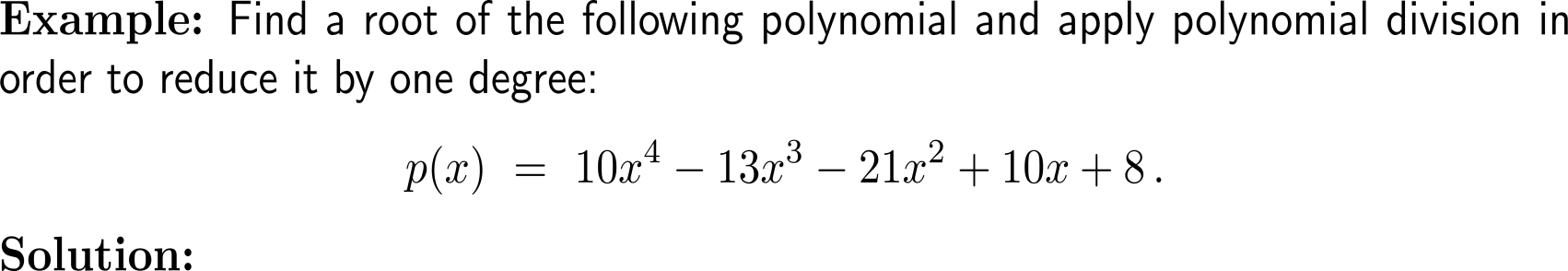 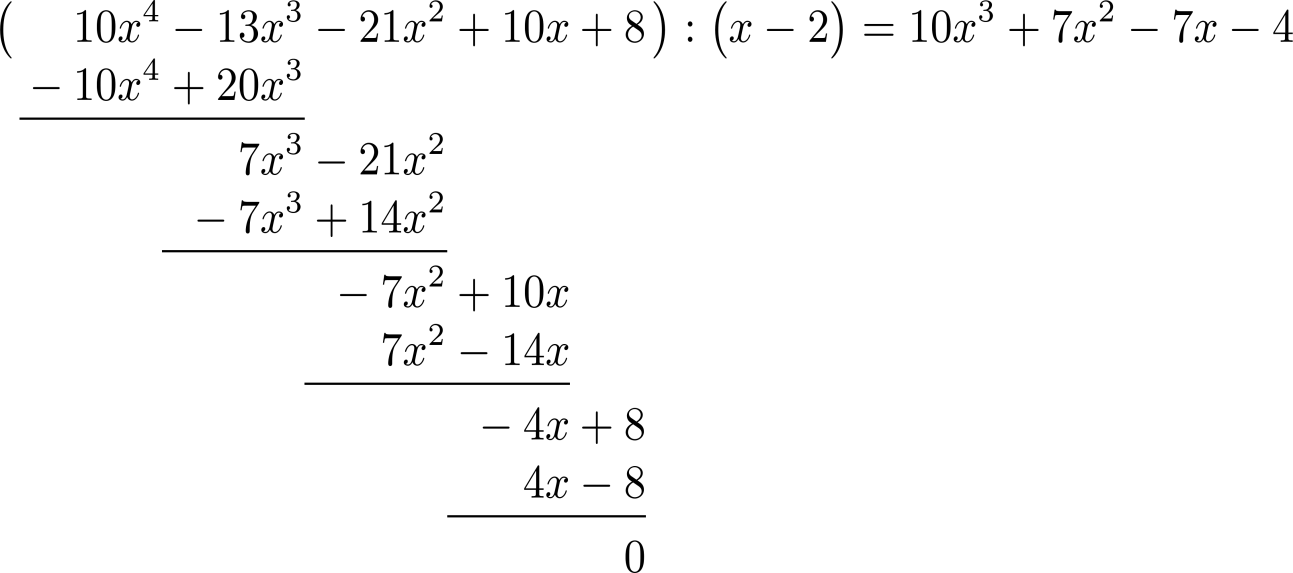 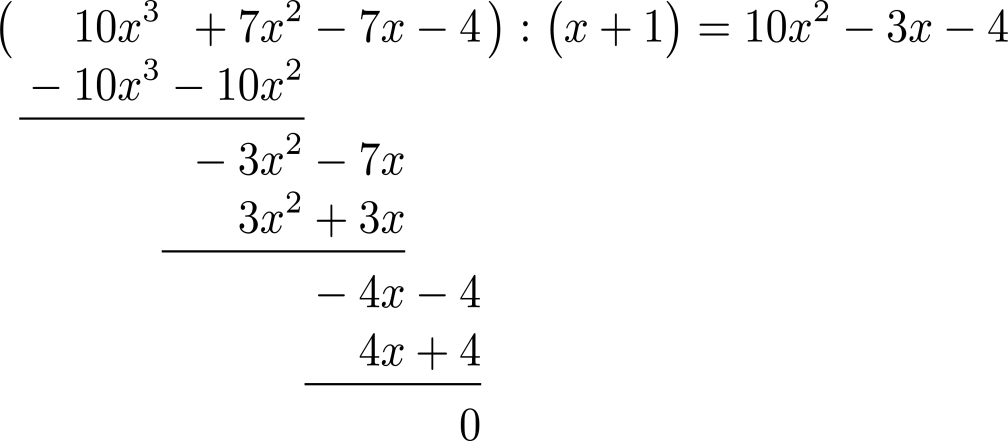 Useful properties of rational expressions comprise the sum rule, the product rule, and the quotient rule
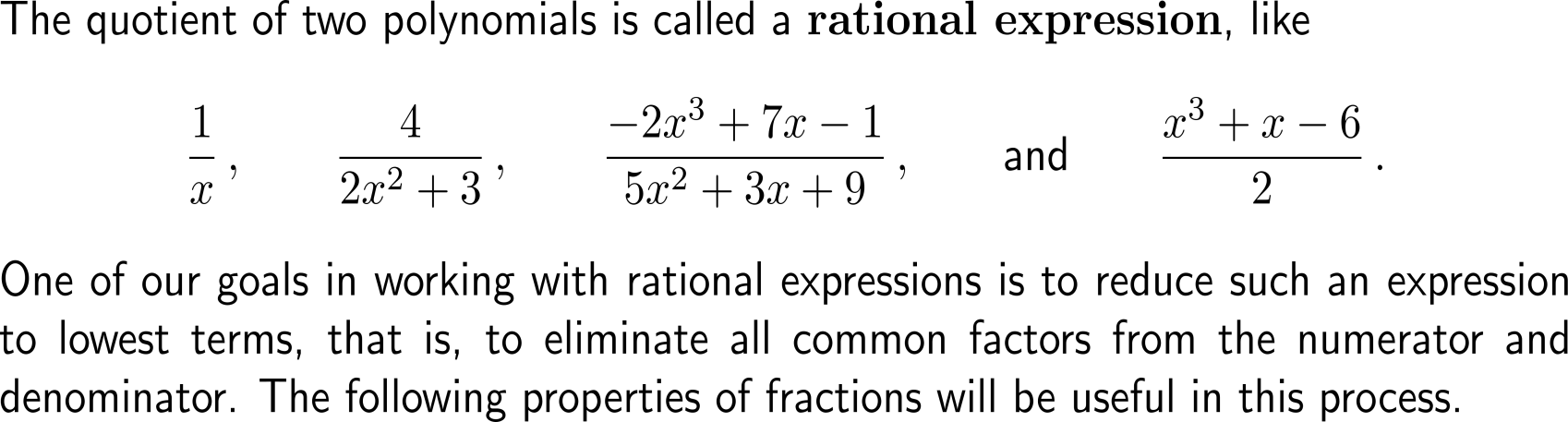 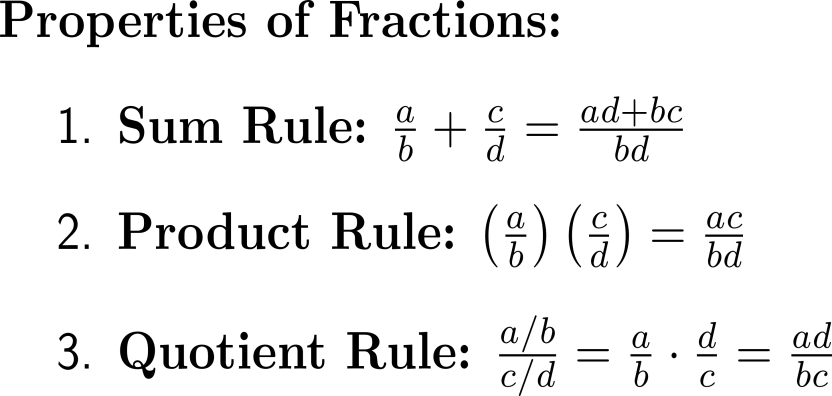 Example:Simplifying rational expressions
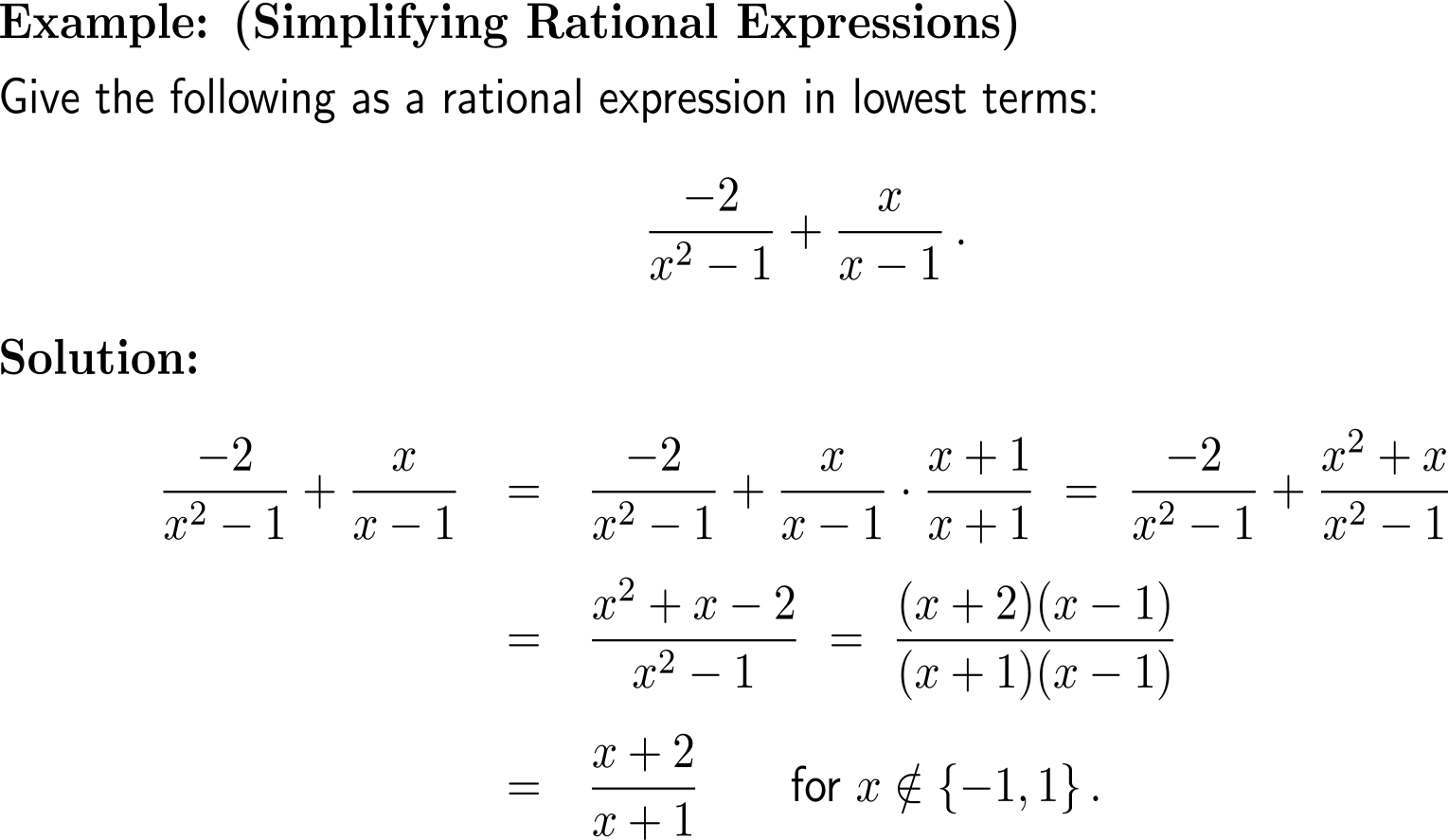 Example:Simplifying a compound fraction
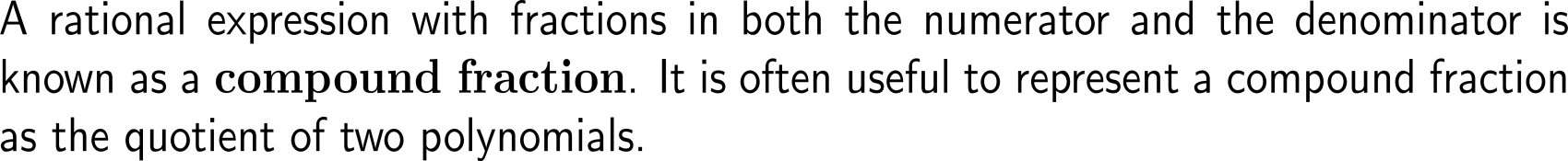 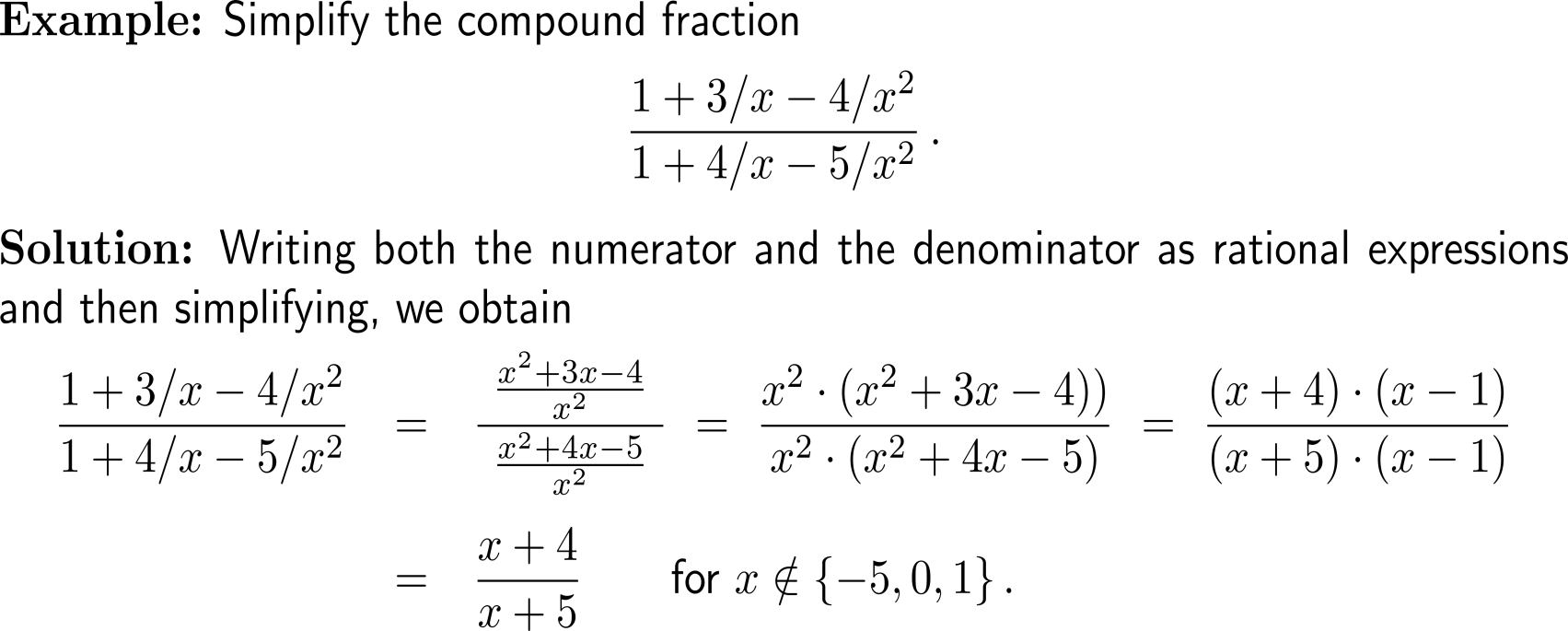 As previously noted, the solutions of an equation are the values of the variable that make the equation true
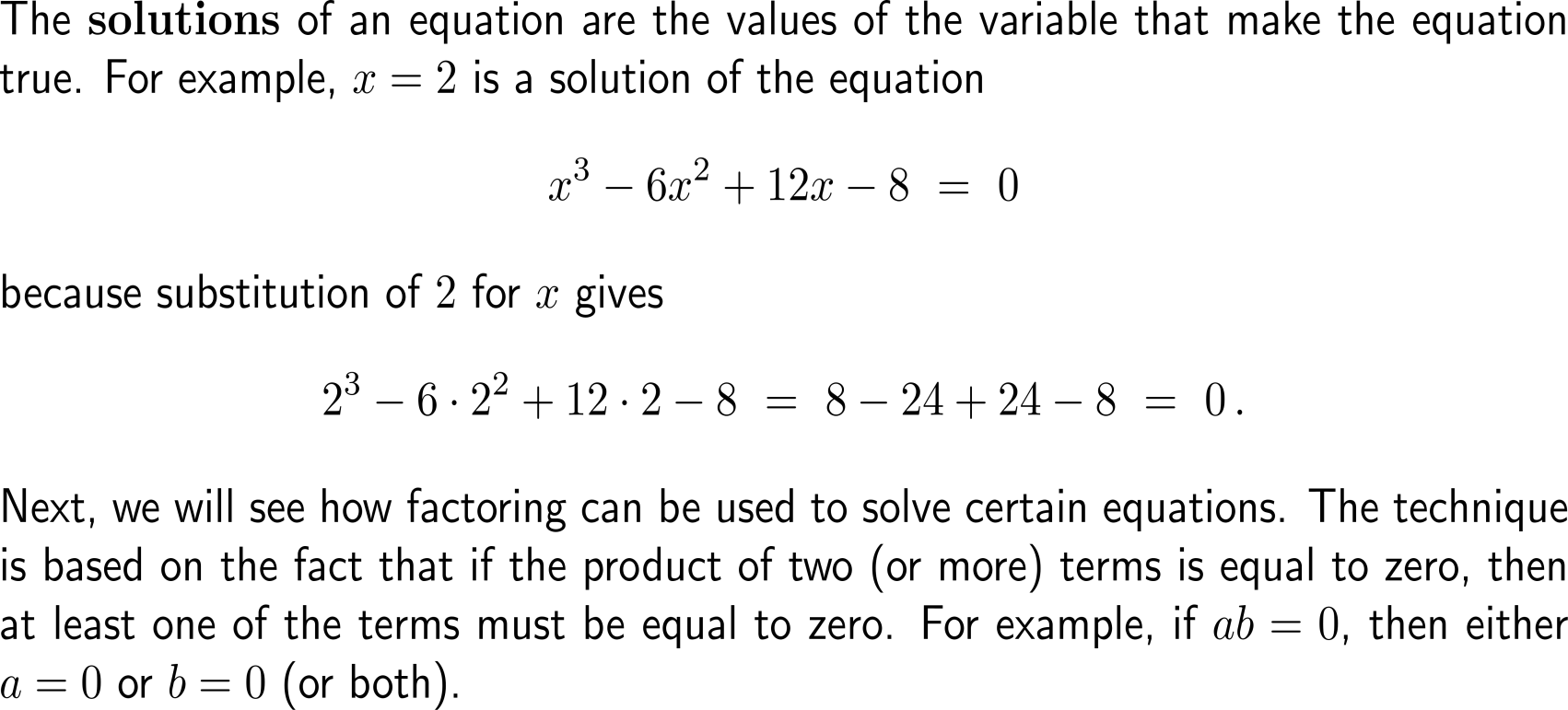 Example:Solving a rational equation
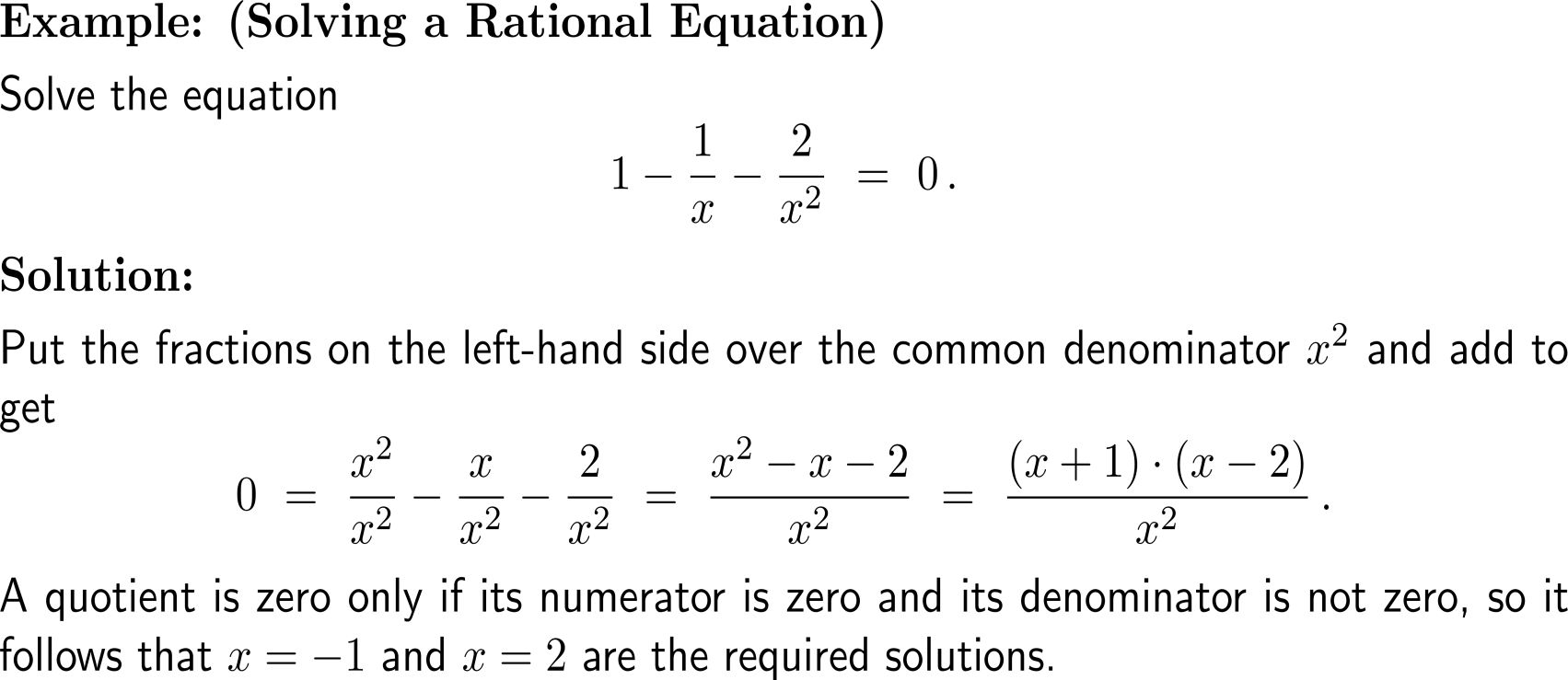 A collection of equations that are to be solved simultaneously is called a system of equations
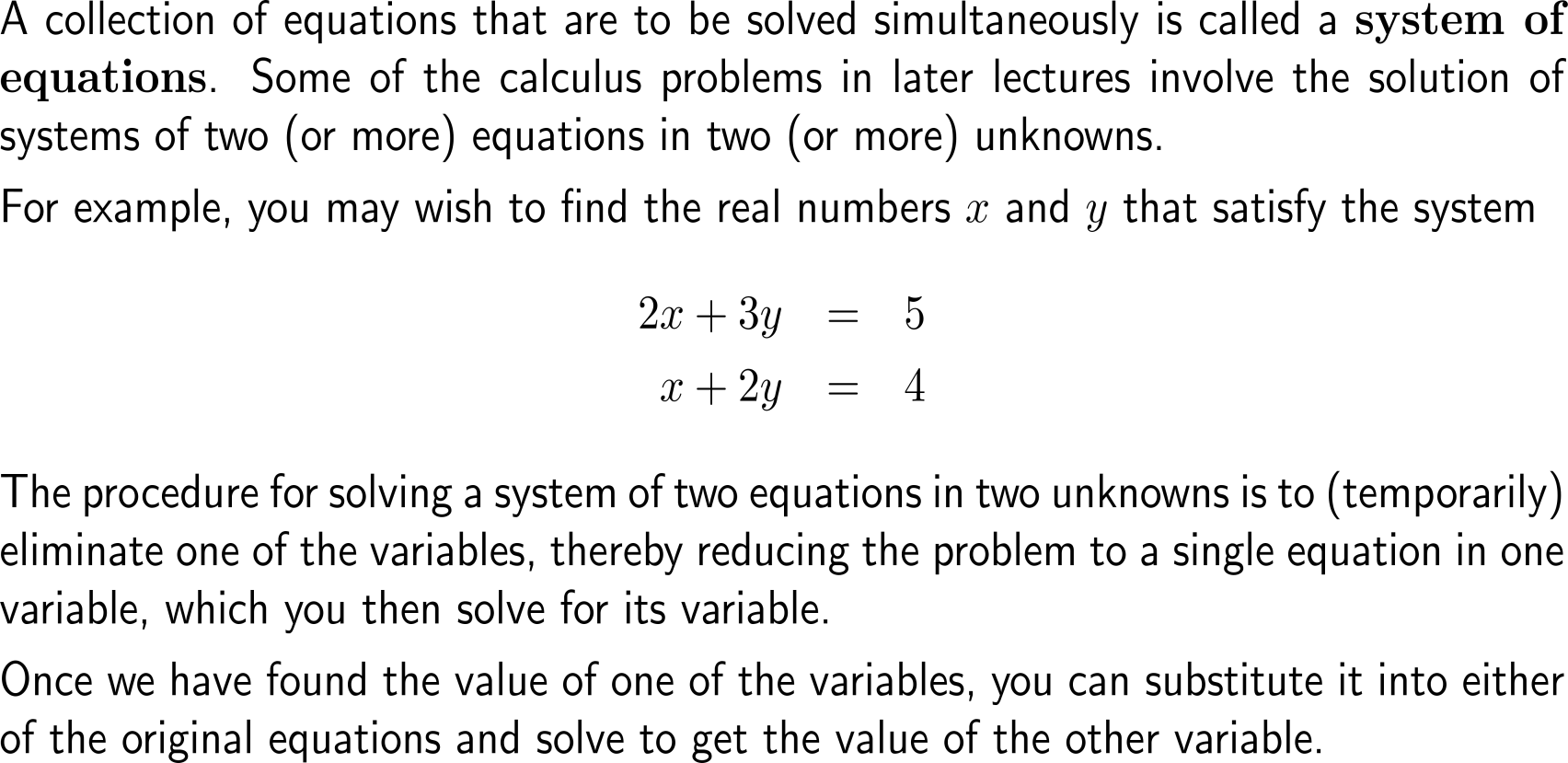 Example:Solving a System of Equations
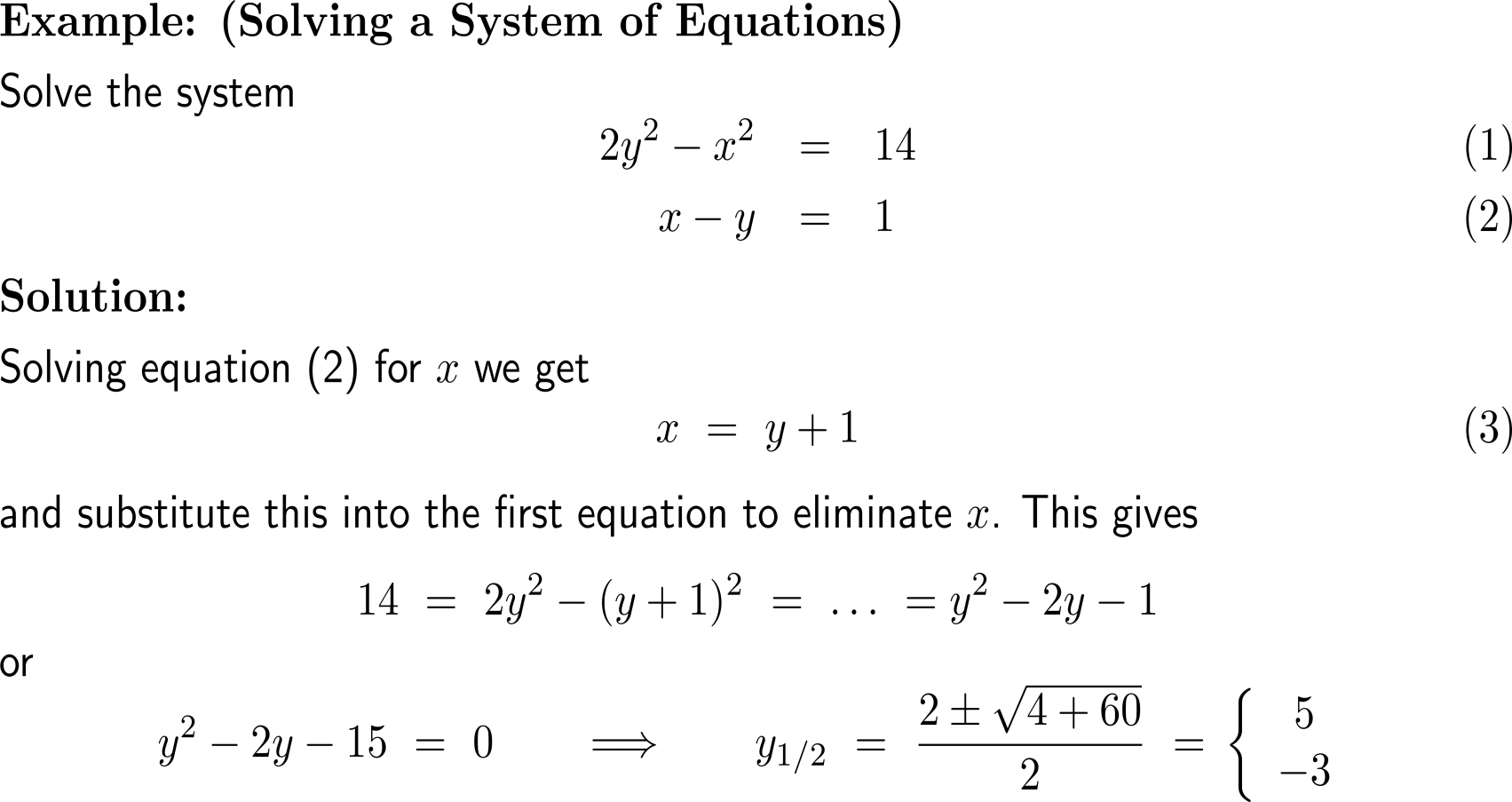 Example:Solving a System of Equations
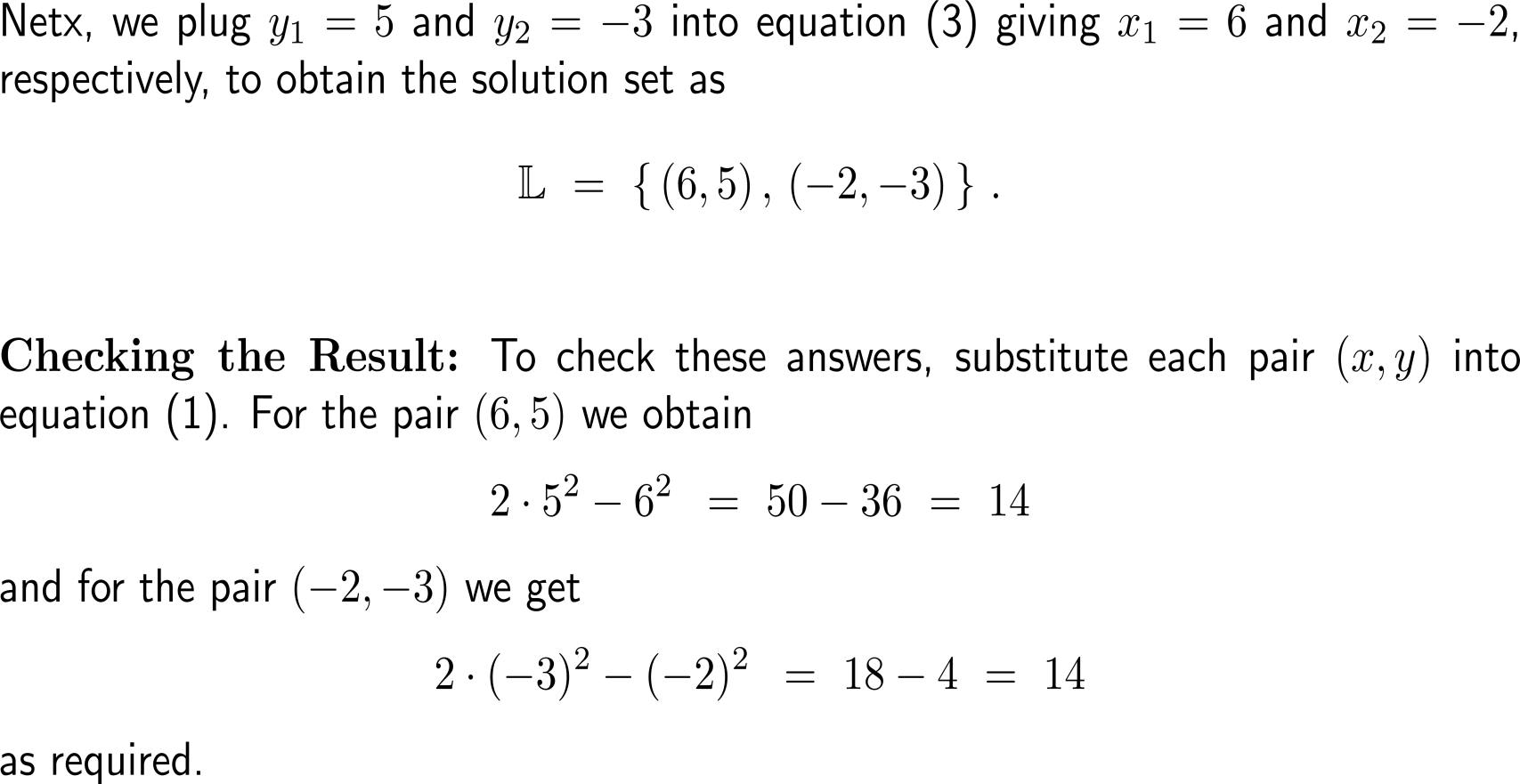 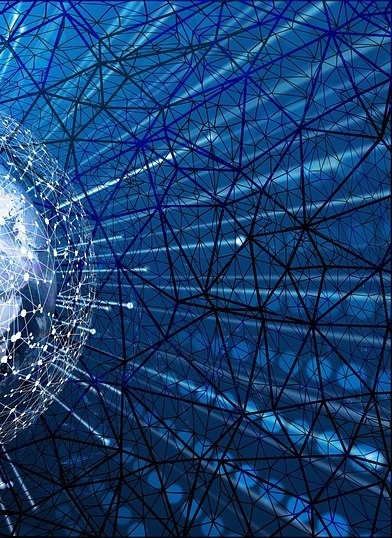 Further Worked-Out Exercises:

Calculus I for Management
Topics
Expressions with exponents
Rationalizing
Factorizing polynomials
Simplifying rational expressions
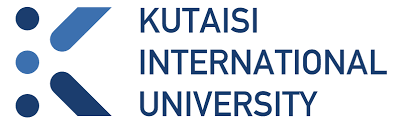 Exercise:Evaluating expressions with exponents
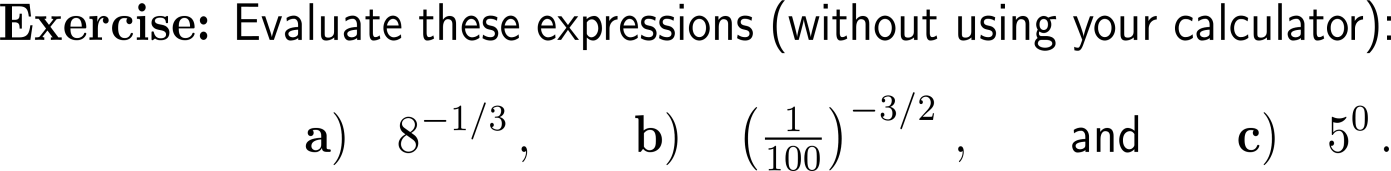 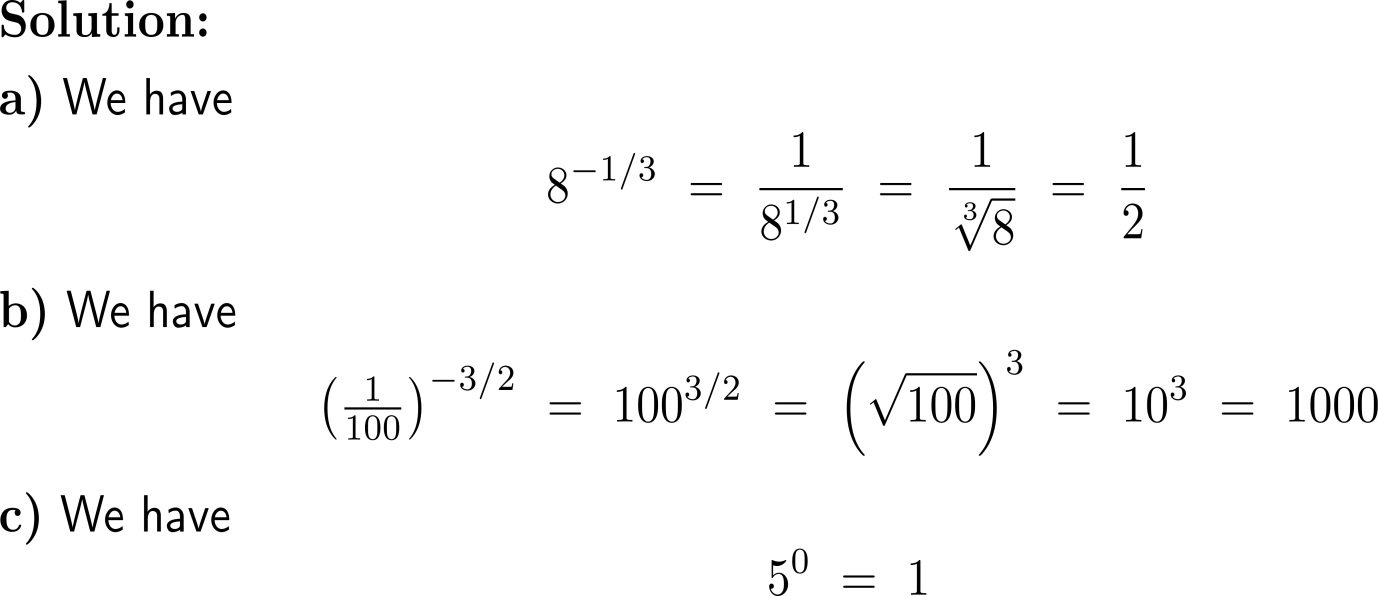 Exercise:Evaluating expressions with exponents
5 minutes
self/ group work
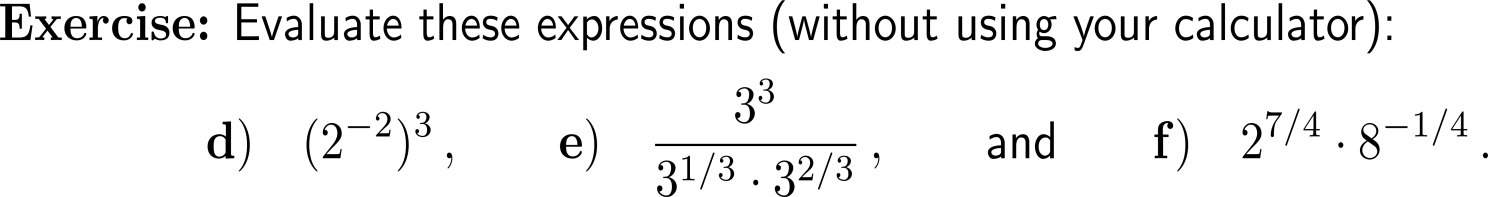 please, upload your solutions to the chat
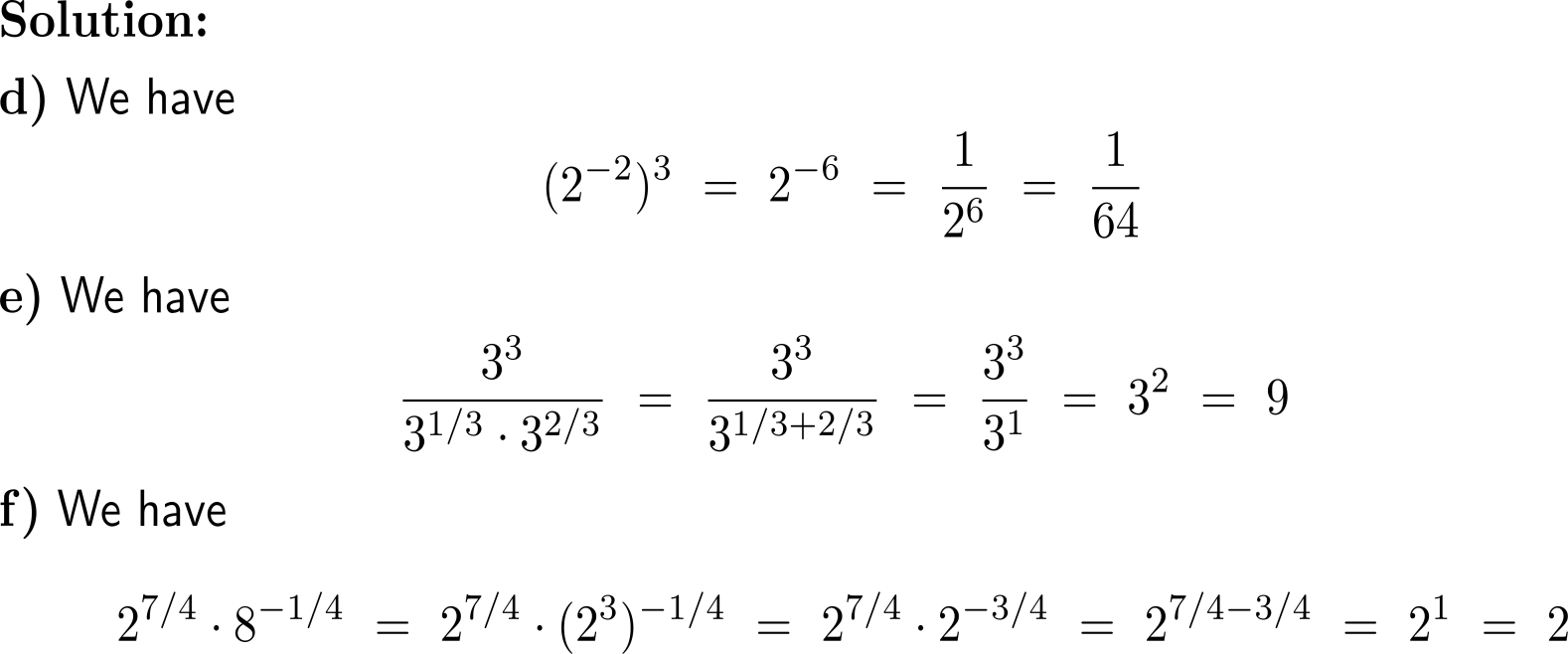 Example:Simplifying an algebraic equation
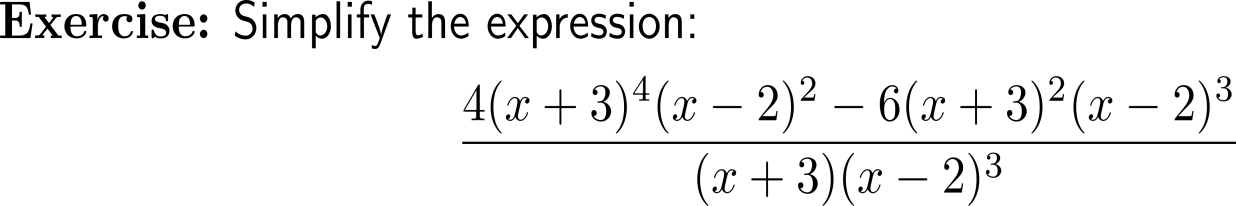 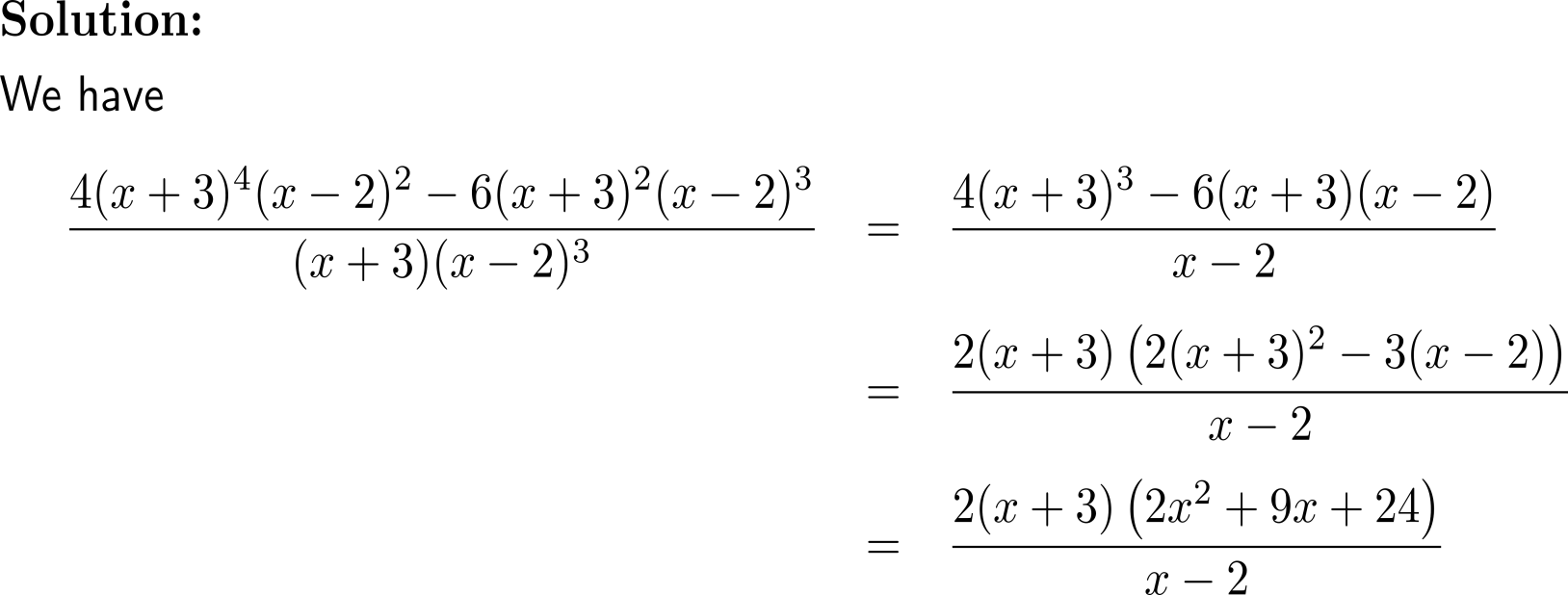 Exercise:Factoring a quadratic polynomial
5 minutes
self/ group work
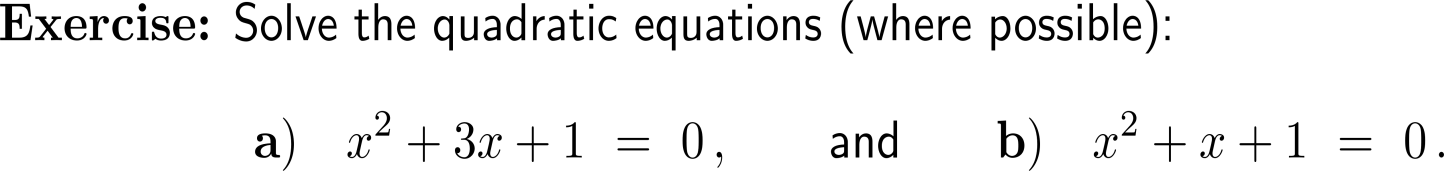 please, upload your solutions to the chat
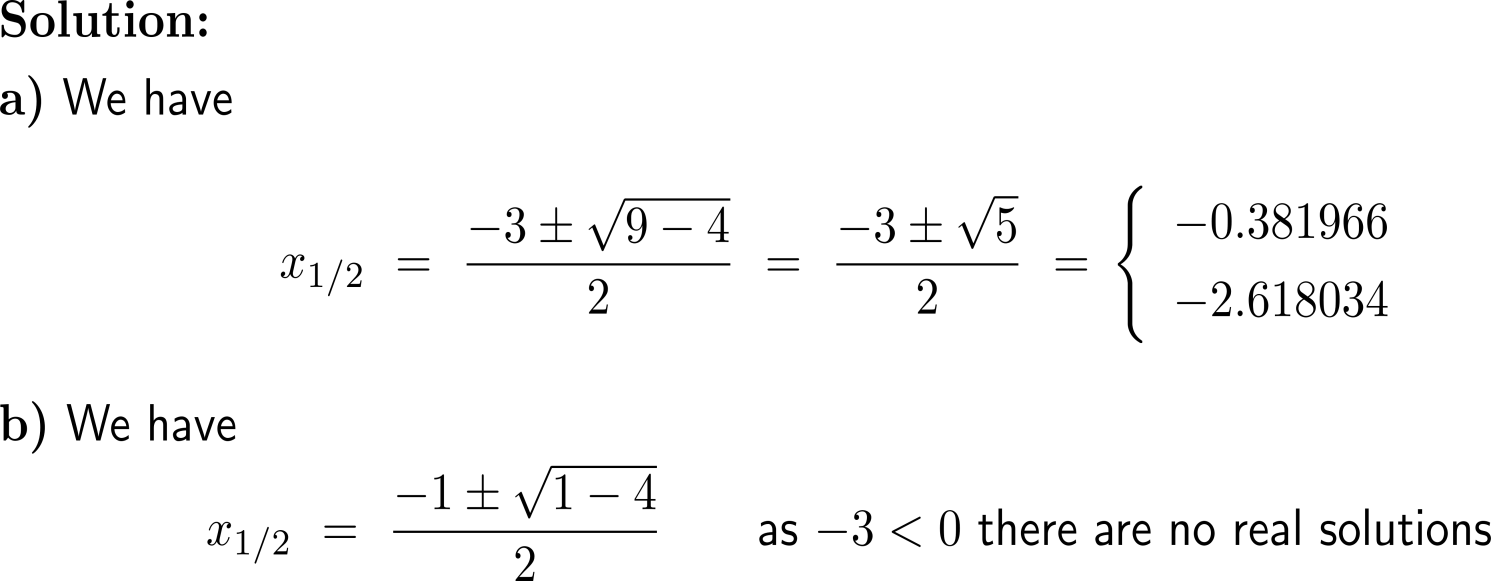 Exercise:Using the root formula for quadratic polynomials
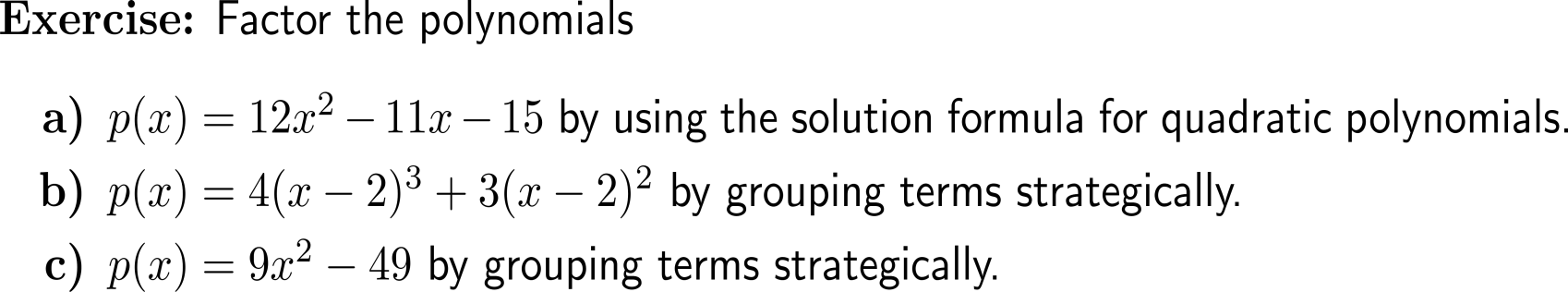 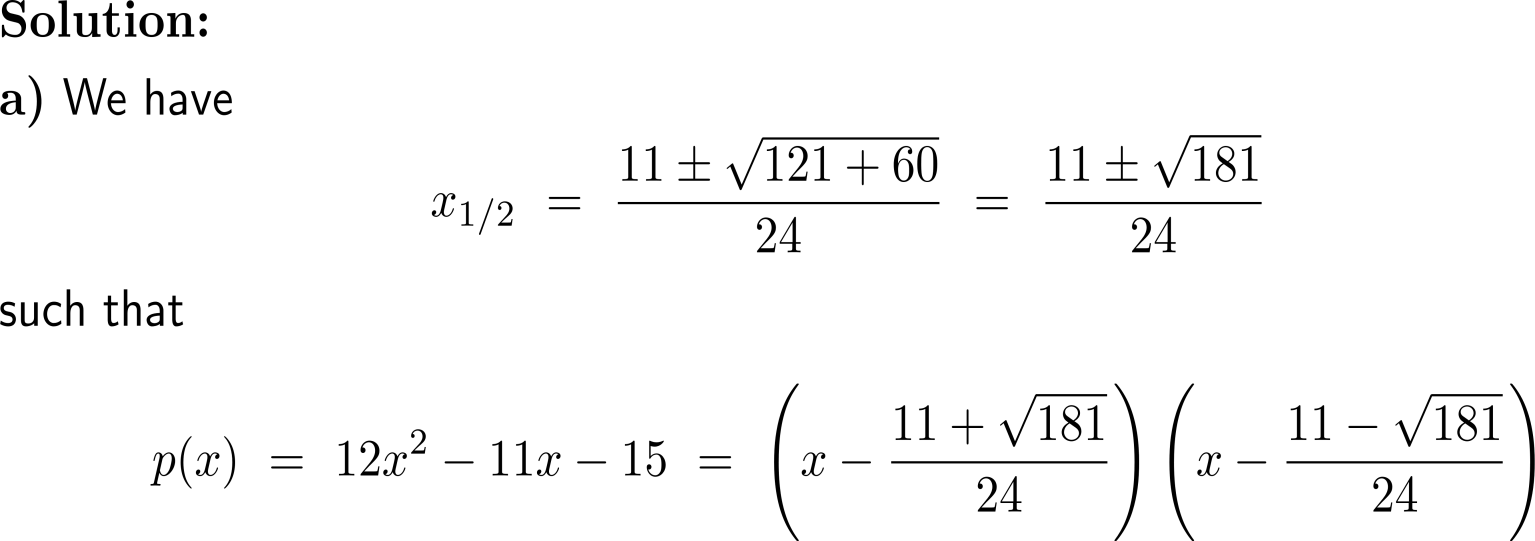 Exercise:Using the root formula for quadratic polynomials
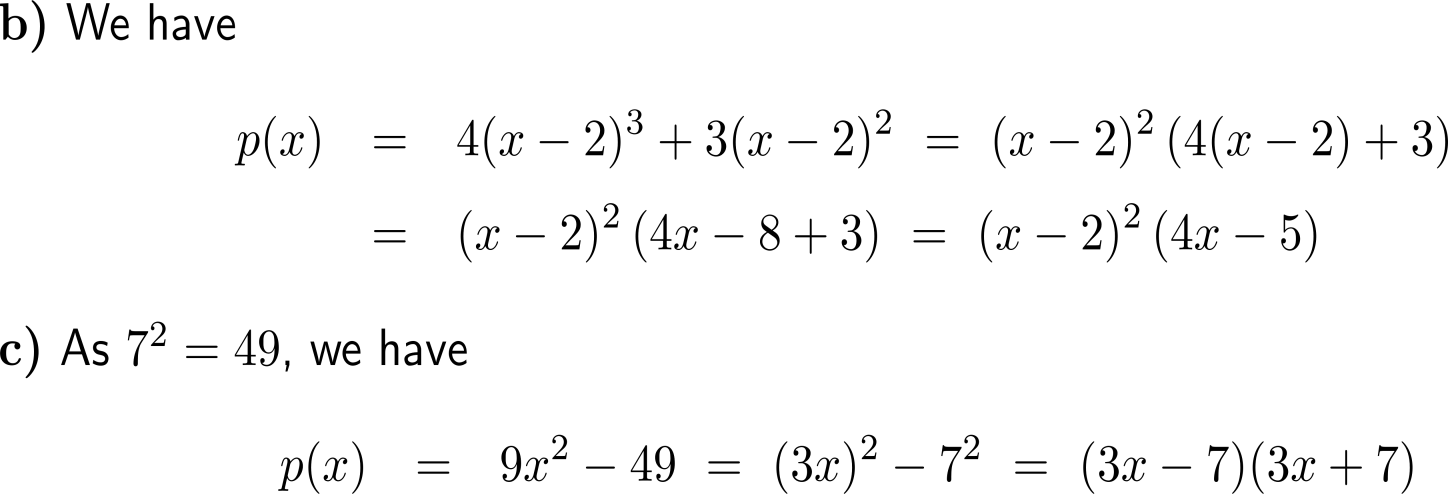 Example:Simplifying rational expressions
10 minutes
self/ group work
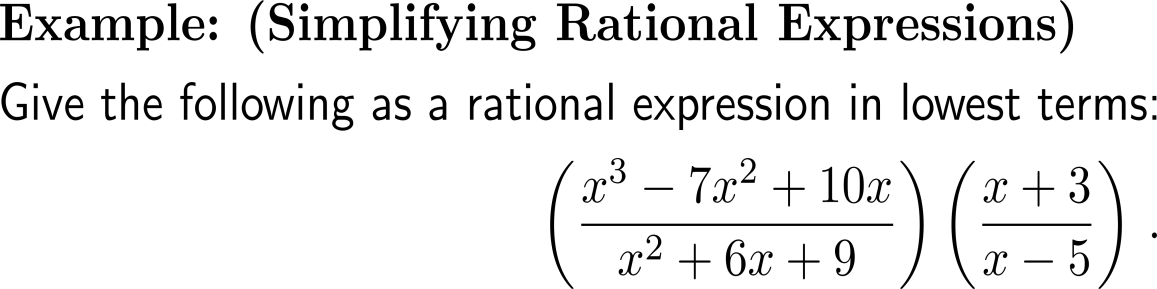 please, upload your solutions to the chat
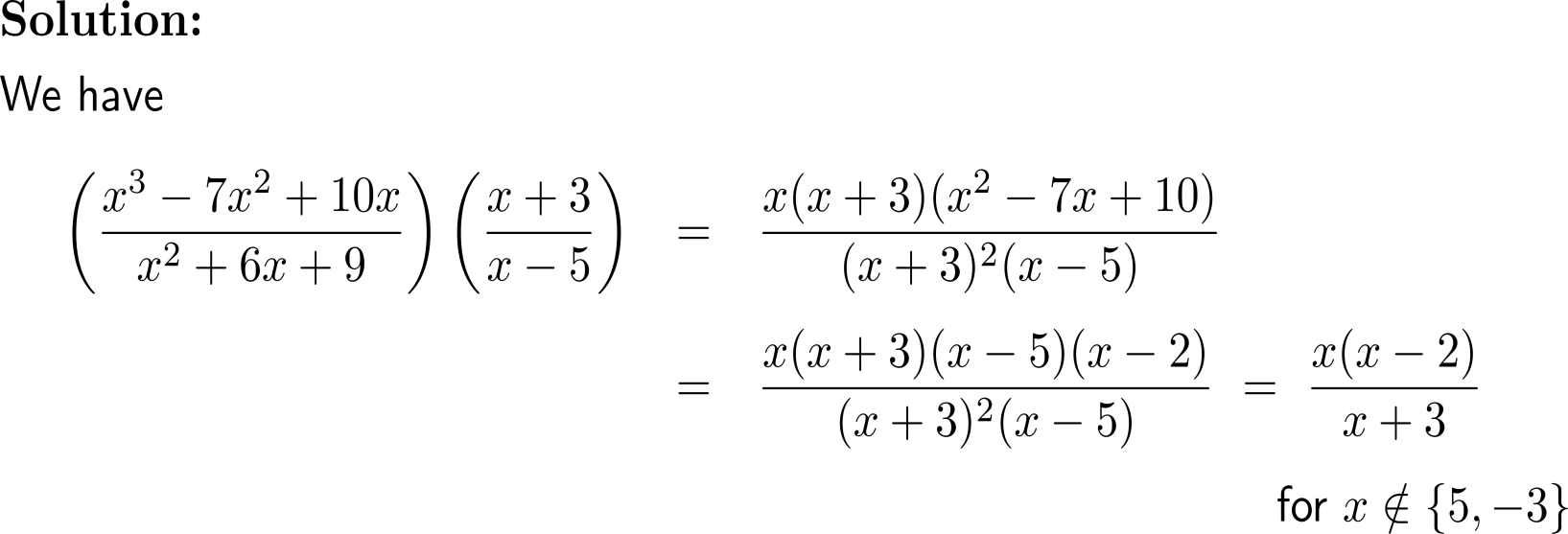 Example:Simplifying rational expressions
10 minutes
self/ group work
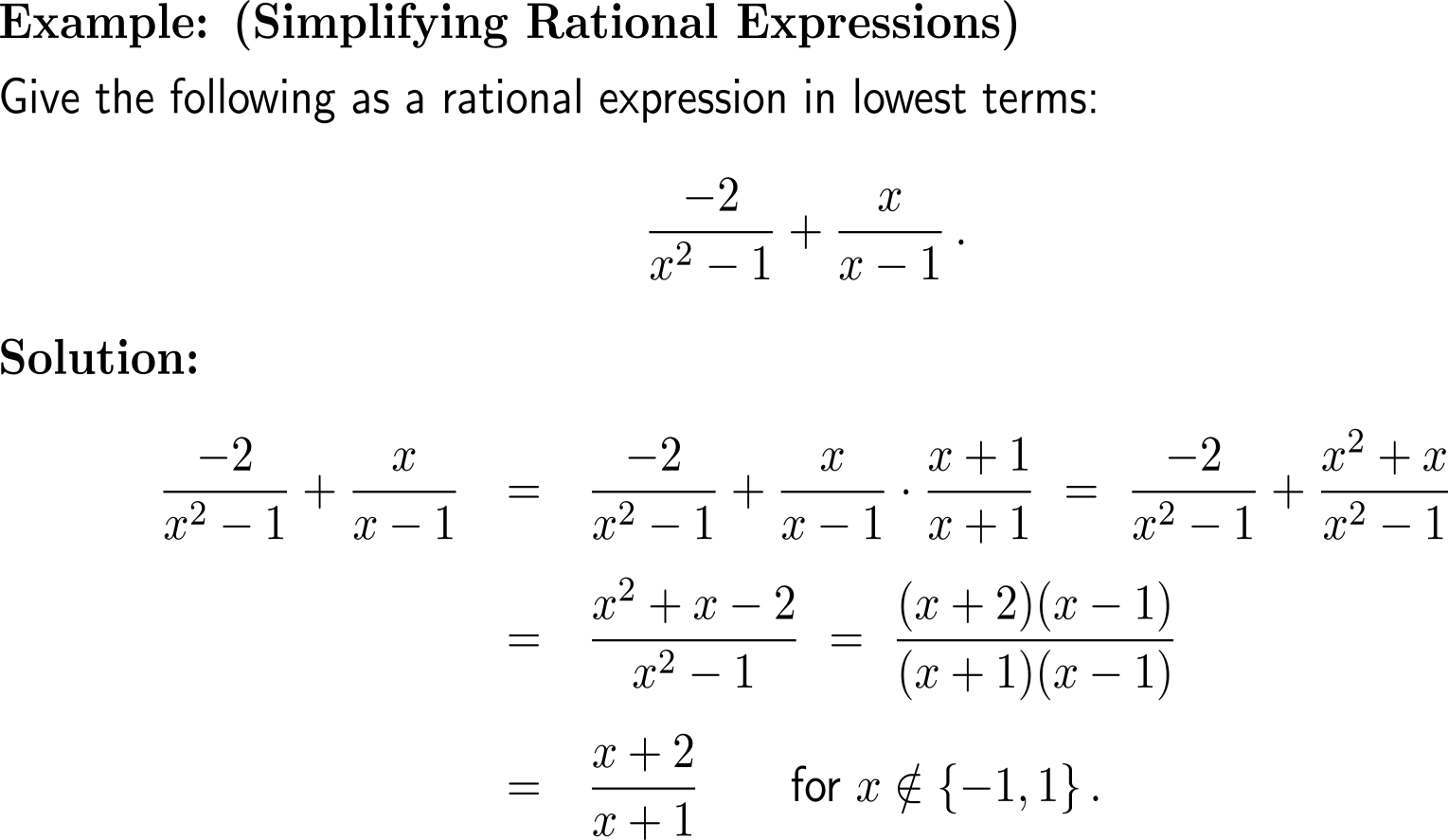 please, upload your solutions to the chat
Calculus I for Management